ANTLR
(ANother Tool for Language Recognition)
Approved for Public Release; Distribution Unlimited. Case Number 15-2978. The author's affiliation with The MITRE Corporation is provided for identification purposes only, and is not intended to convey or imply MITRE's concurrence with, or support for, the positions, opinions or viewpoints expressed by the author
Roger L. Costello
January 9, 2016
Remember grammar classes in grade school?
What are the parts-of-speech in this sentence?
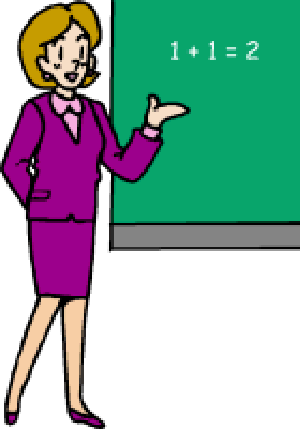 She loves animals
First, you broke up the sentence into parts (words)
She loves animals
whitespace demarcates the parts
Second, you identified each part's type
She loves animals
pronoun
verb
noun
Third, you diagrammed the sentence
Sentence
pronoun
verb
noun
She
loves
animals
That's parsing!
Parsing is nothing but structuring a linear sequence of parts
Sentence
pronoun
verb
noun
She loves animals
She
animals
loves
parse
structured parts
linear sequence of parts
Parsing is nothing but structuring a linear sequence of parts
But don't think that is trivial or unimportant
In our brain we automatically convert a linear sequence of parts into a parse tree in order to understand.
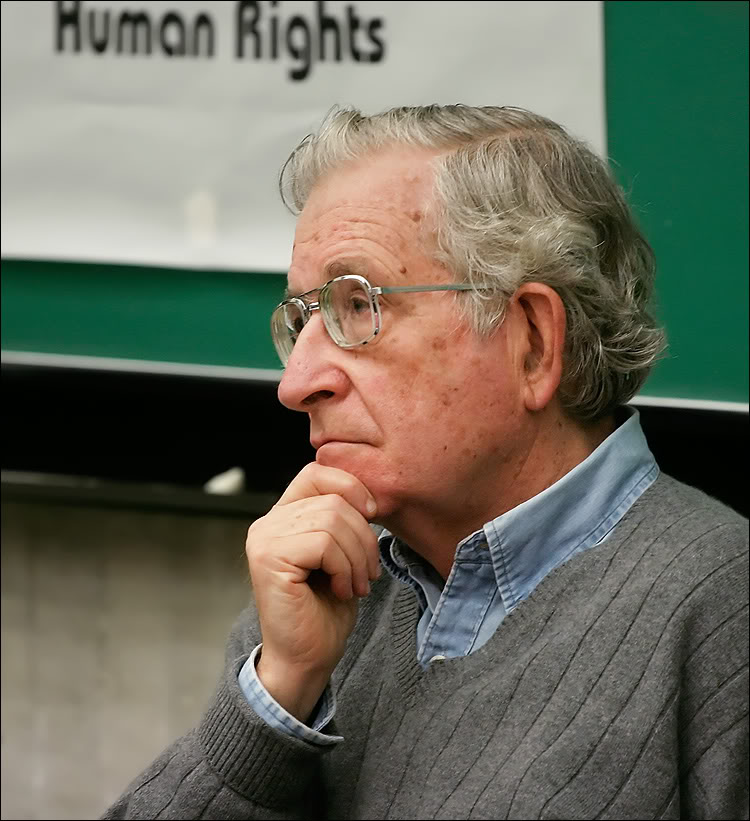 Noam Chomsky (linguist)
I am paraphrasing Chomsky.
Sentence
Parser
pronoun
verb
noun
She loves animals
She
animals
loves
linear sequence of parts
structured parts
Application
Parser
Input (linear sequence of parts)
XML Schema Validator
XML Parser
XML (linear sequence of parts)
JSON Schema Validator
JSON Parser
JSON (linear sequence of parts)
Parser
Generator
Parser
Description of how to break up the linear sequence into parts
Parser
Generator
Parser
Description of how to break up the linear sequence into parts
Parser
Generator
Parser
Description of how to structure the parts
lexer rules
Description of how to break up the linear sequence into parts
Parser
Generator
Parser
parser rules
Description of how to structure the parts
Parser
Generator
(e.g. ANTLR)
Other popular parser generators: Bison, Yacc
Description of how to break up the linear sequence into parts
Application
Parser
Generator
Parser
Description of how to structure the parts
lexer rules
Description of how to break up the linear sequence into parts
This tutorial teaches you how to write these.
Application
Parser
Generator
Parser
parser rules
Description of how to structure the parts
Who uses ANTLR?
Twitter: Uses ANTLR for parsing queries, over 2 billion queries a day
NetBeans IDE: Uses ANTLR to parse C++
Oracle: Uses ANTLR within their SQL Developer IDE
Hive and Pig Languages: the data warehouse and analysis systems for Hadoop
Apple: Uses ANTLR for their expression evaluator in Numbers (spreadsheet).
Acknowledgment: slide from Tim McNevin
ANTLR is all about generating parsers that can rip apart data files so that you can analyze their parts.
Table of Contents
Introduction to ANTLR, grammars, and parsing.
How to write grammars that are not tied to any particular programming language, i.e., how to write grammars which generate parsers that can be processed by different programming languages.
How to write grammars for binary data files.
How to insert programming language code into grammars. The resulting grammars generate parsers that can only be processed by that particular language.
Question: Is there an environment/IDE that you recommend for use in the tutorial?
Answer: This tutorial is focused on learning how to writing lexer and parser grammar rules. For that, any text editor is fine. We won’t be writing much code (Java or Python), although we will be auto-generating code using ANTLR.
Introduction to ANTLR, grammars, and parsing
ANTLR Mailing List
https://groups.google.com/forum/#!forum/antlr-discussion
ANTLR book examples (Java version)
https://pragprog.com/titles/tpantlr2/source_code
ANTLR book examples (Python version)
https://github.com/jszheng/py3antlr4book
ANTLR Jar file, if you want to generate Java parsers
http://www.antlr.org/download/
ANTLR Python runtime, if you want to generate Python parsers
https://theantlrguy.atlassian.net/wiki/display/ANTLR4/Python+Target
Note: Python runtimes are better fetched using PyPI
What is ANTLR?
ANTLR is a tool (program) that converts a grammar into a parser:
grammar
grammar
ANTLR
ANTLR
parser
parser
Python
Java
What is ANTLR? (cont.)
ANTLR is a program that generates another program (a parser). ANTLR is a parser generator!
grammar
grammar
ANTLR
ANTLR
Java
Python
ANTLR Supports Multiple Target Languages
grammar
grammar
ANTLR
ANTLR
Java
Python
ANTLR can also generate C# and JavaScript and (future) C++ parsers
What kinds of inputs need parsing?
grammar
grammar
ANTLR
ANTLR
Java
Python
input
input
What kinds of inputs need parsing?
Kinds of inputs that need parsing
Data formats: there are thousands of different data formats. There is a good chance that you will need to write an application to process data that is in a data format. You need ANTLR!
Examples of popular data formats: XML, JSON, Comma-Separated-Values (CSV), Key-Value pairs
Programming language: there are hundreds of different programming languages. It is possible that you will need to write an application to process a program written in a programming language. You need ANTLR!
Example of popular programming languages: Java, Python, C++, C#, C
Two grammars
parser grammar
parser grammar
grammar
grammar
tokens
tokens
lexer grammar
lexer grammar
ANTLR
ANTLR
Java
Python
input
input
Lexer grammar
parser grammar
A lexer grammar describes how the input should be broken up into parts (tokens). This description is accomplished using lexer rules. The form of a token is expressed using regular expressions.
lexer grammar
Lexer
Parser
Hey parser, here are the sequence of tokens that I found in the input
(type,value)
(type,value)
(type,value)
Lexer
Parser grammar
A parser grammar describes how to structure the tokens received from the lexer. This description is accomplished using parser rules.
parser grammar
tokens
lexer grammar
Let me see if the tokens match my expectations and I can structure them
Parser
Parser
(type,value)
(type,value)
(type,value)
Lexer
Parsing
Definition: Parsing is the process of structuring a linear representation in accordance with a given grammar. 
This definition has been kept abstract on purpose to allow as wide an interpretation as possible. 
The “linear representation” may be:
a sentence
a computer program
a knitting pattern
a sequence of geological strata
a piece of music
actions of ritual behavior  
In short, any linear sequence in which the preceding elements in some way restrict the next element.
For some of the examples the grammar is well known, for some it is an object of research, and for some our notion of a grammar is only just beginning to take shape.
Acknowledgment: the next few slides contain info from the (excellent) book Parsing Techniques by Dick Grune
Parsing
grammar
parser
linear representation
structure
Parsing is the process of structuring a linear representation in accordance with a given grammar. A “linear representation” is any linear sequence in which the preceding elements in some way restrict the next element.
Grammar
For each grammar, there are generally an infinite number of linear representations (“sentences”) that can be structured with it. 
That is, a finite-sized grammar can supply structure to an infinite number of  sentences. 
This is the main strength of the grammar paradigm and indeed the main source of the importance of grammars: they summarize succinctly the structure of an infinite number of objects of a certain class.
Reasons for parsing
There are several reasons to perform this structuring process called parsing. 
One reason derives from the fact that the obtained structure helps us to process the object further. When we know that a certain segment of a sentence is the subject, that information helps in understanding or translating the sentence. Once the structure of a document has been brought to the surface, it can be processed more easily.
A second reason is related to the fact that the grammar in a sense represents our understanding of the observed sentences: the better a grammar we can give for the movement of bees, the deeper our understanding of them. 
A third lies in the completion of missing information that parsers, and especially error-repairing parsers, can provide. Given a reasonable grammar of the language, an error-repairing parser can suggest possible word classes for missing or unknown words on clay tablets.
The science of parsing
Parsing is no longer an arcane art.
In the 1970s Aho, Ullman, Knuth, and many others put parsing techniques solidly on their theoretical feet.
Many uses for parsing
Parsing is for anyone who has parsing to do: 
The compiler writer
The linguist
The database interface writer
The geologist who wants to test grammatical descriptions of a sequence of geological strata
The musicologist who wants to test grammatical descriptions of a music piece
Data flow of a language recognizer
PARSE TREE
message
chars
tokens
PARSER
Hello Roger
LEXER
Hello  Roger
Hello 	Roger
Language recognizer
Humans, sentences, parse trees
Sentences (linear sequences of symbols) are really just serializations of parse trees that we humans understand. To get an idea across to someone we have to conjure up the same parse tree in their heads using a word stream.
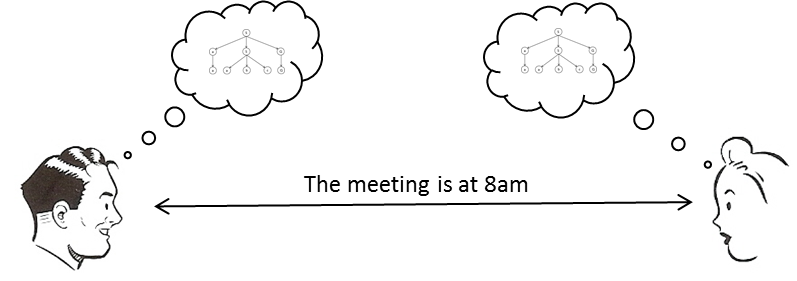 According to Chomsky, sentences in a language, natural or artificial, are constructed according to a grammar. While being generated they obtain a structure, the generation tree. This structure encodes the meaning. When 
the sentence is spoken or written the terminal symbols (words) alone are 
transferred to the listener or reader, losing the structure (linearized). Since the meaning is attached to that structure the listener or reader will 
have to reconstruct the generation tree, now called the parse tree, to 
retrieve the meaning. That's why we need parsing.
Multiple applications may operate on a parse tree
App1

App2
…
AppN
parser
parse tree
input
parser/lexer rules
Creating language-independent grammars
Let's create our first parser
Let's create a lexer and parser grammar for input that consists of a greeting ('Hello' or 'Greetings') followed by the name of a person. Here are two valid input strings:
Hello RogerGreetings Sally
Our first parser (cont.)
The lexer grammar describes how to break the input into two tokens: 	(1) The greeting (Hello or Greetings), and 	(2) The name of the person.
The parser grammar describes how to structure the tokens as shown by the below graphic (the input is: Hello Roger):
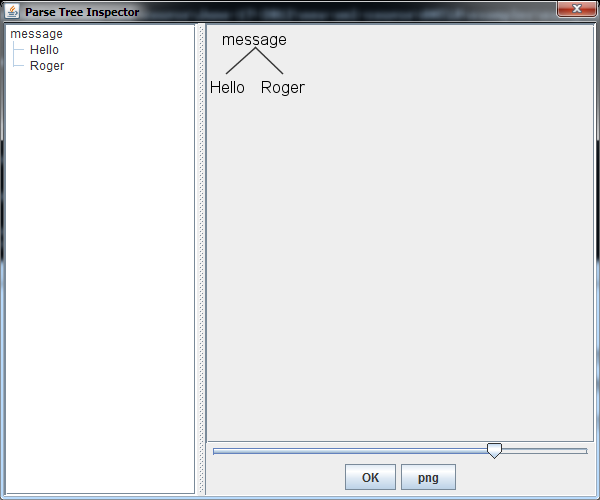 See:
          java-examples/example01
          python-examples/example01
The lexer grammar
lexer grammar MyLexer ;

GREETING	: ('Hello' | 'Greetings') ;	
ID  		: [a-zA-Z]+ ;	
WS  		: [ \t\r\n]+ -> skip ;
MyLexer.g4
lexer grammar MyLexer ;

GREETING	: ('Hello' | 'Greetings') ;	
ID  		: [a-zA-Z]+ ;	
WS  		: [ \t\r\n]+ -> skip ;
MyLexer.g4
filename, must have this suffix:  g4
This is a lexer grammar (not a parser grammar)
lexer grammar MyLexer ;

GREETING	: ('Hello' | 'Greetings') ;	
ID  		: [a-zA-Z]+ ;	
WS  		: [ \t\r\n]+ -> skip ;
MyLexer.g4
Name of the lexer
lexer grammar MyLexer ;

GREETING	: ('Hello' | 'Greetings') ;	
ID  		: [a-zA-Z]+ ;	
WS  		: [ \t\r\n]+ -> skip ;
MyLexer.g4
These two must be the same (i.e., the filename and the lexer name must be the same)
lexer grammar MyLexer ;

GREETING	: ('Hello' | 'Greetings') ;	
ID  		: [a-zA-Z]+ ;	
WS  		: [ \t\r\n]+ -> skip ;
MyLexer.g4
lexer grammar MyLexer ;

GREETING	: ('Hello' | 'Greetings') ;	
ID  		: [a-zA-Z]+ ;	
WS  		: [ \t\r\n]+ -> skip ;
Any string in the input that matches 'Hello' or 'Greetings' is to be treated as a GREETING.
MyLexer.g4
GREETING is a token type.
lexer grammar MyLexer ;

GREETING	: ('Hello' | 'Greetings') ;	
ID  		: [a-zA-Z]+ ;	
WS  		: [ \t\r\n]+ -> skip ;
MyLexer.g4
'Hello' and 'Greetings' are token values (string literals).
lexer grammar MyLexer ;

GREETING	: ('Hello' | 'Greetings') ;	
ID  		: [a-zA-Z]+ ;	
WS  		: [ \t\r\n]+ -> skip ;
MyLexer.g4
Delimiter of string literals
string literals are always delimited by single quotes (not double quotes)
lexer grammar MyLexer ;

GREETING	: ('Hello' | 'Greetings') ;	
ID  		: [a-zA-Z]+ ;	
WS  		: [ \t\r\n]+ -> skip ;
MyLexer.g4
lexer grammar MyLexer ;

GREETING	: ('Hello' | 'Greetings') ;	
ID  		: [a-zA-Z]+ ;	
WS  		: [ \t\r\n]+ -> skip ;
This is a token rule (lexer rule).
MyLexer.g4
lexer grammar MyLexer ;

GREETING	: ('Hello' | 'Greetings') ;	
ID  		: [a-zA-Z]+ ;	
WS  		: [ \t\r\n]+ -> skip ;
Any string in the input that matches this regular expression is to be treated as an ID. The plus symbol (+) means "one or more".
MyLexer.g4
lexer grammar MyLexer ;

GREETING	: ('Hello' | 'Greetings') ;	
ID  		: [a-zA-Z]+ ;	
WS  		: [ \t\r\n]+ -> skip ;
Any whitespace (space, tab, carriage return, newline) in the input is to be treated as a WS token. The parser doesn't need these tokens, so we want the lexer to discard them (not send them up to the parser).
MyLexer.g4
Lexer command
lexer grammar MyLexer ;

GREETING	: ('Hello' | 'Greetings') ;	
ID  		: [a-zA-Z]+ ;	
WS  		: [ \t\r\n]+ -> skip ;
Lexer command appears at the end of a lexer rule. The "skip" lexer command tells the lexer to collect the token and then discard it (i.e., don't send the token up to the parser).
parser
token stream is sent up to parser
{token type, token value}, {token type, token value}, ...
lexer grammar MyLexer ;

GREETING	: ('Hello' | 'Greetings') ;	
ID  		: [a-zA-Z]+ ;	
WS  		: [ \t\r\n]+ -> skip ;
input
Token names must begin with an Upper-Case letter
lexer grammar MyLexer ;

GREETING	: ('Hello' | 'Greetings') ;	
ID  		: [a-zA-Z]+ ;	
WS  		: [ \t\r\n]+ -> skip ;
Must begin with a capital letter
Token name: Capital letter (from any alphabet) followed by zero or more digit (0-9), underscore, upper- or lower-case letter (from any alphabet).
The parser grammar
parser grammar MyParser;

options { tokenVocab=MyLexer; }

message : GREETING ID;
MyParser.g4
parser grammar MyParser;

options { tokenVocab=MyLexer; }

message : GREETING ID;
MyParser.g4
filename, must have this suffix:  g4
Lexer and parser filenames must have the same prefix
parser grammar MyParser;

options { tokenVocab=MyLexer; }

message : GREETING ID;
lexer grammar MyLexer ;

GREETING	: ('Hello' | 'Greetings') ;	
ID  		: [a-zA-Z]+ ;	
WS  		: [ \t\r\n]+ -> skip ;
MyParser.g4
MyLexer.g4
The filename prefixes for the lexer and parser must be the same.
Filename recommendation
Always name your lexer: 	MyLexer.g4
Always name your parser: MyParser.g4
This is a parser grammar (not a lexer grammar)
parser grammar MyParser;

options { tokenVocab=MyLexer; }

message : GREETING ID;
MyParser.g4
Name of the parser
parser grammar MyParser;

options { tokenVocab=MyLexer; }

message : GREETING ID;
MyParser.g4
These two must be the same (i.e., the filename and the parser name must be the same)
parser grammar MyParser;

options { tokenVocab=MyLexer; }

message : GREETING ID;
MyParser.g4
parser grammar MyParser;

options { tokenVocab=MyLexer; }

message : GREETING ID;
This parser will use the tokens generated by MyLexer
MyParser.g4
parser grammar MyParser;

options { tokenVocab=MyLexer; }

message : GREETING ID;
If the input is valid, it must contain a token of type GREETING followed by a token of type ID.
MyParser.g4
parser grammar MyParser;

options { tokenVocab=MyLexer; }

message : GREETING ID;
This is a parser rule.
MyParser.g4
Parser names must begin with a lower-case letter
parser grammar MyParser;

options { tokenVocab=MyLexer; }

message : GREETING ID;
Must begin with a lower-case letter
Parser name: lower-case letter (from any alphabet) followed by zero or more digit (0-9), underscore, upper- or lower-case letter (from any alphabet).
Parser versus Lexer
parser grammar MyParser;

options { tokenVocab=MyLexer; }

message : GREETING ID;
Rule for defining the structure of tokens received from the lexer.
lexer grammar MyLexer ;

GREETING	: ('Hello' | 'Greetings') ;	
ID  		: [a-zA-Z]+ ;	
WS  		: [ \t\r\n]+ -> skip ;
Rules for defining the vocabulary symbols (tokens) of the input.
A lexer rule for every character
Every possible input character must be matched by at least one lexical rule.
lexer grammar MyLexer ;

GREETING	: ('Hello' | 'Greetings') ;	
ID  		: [a-zA-Z]+ ;	
WS  		: [ \t\r\n]+ -> skip ;
These lexer rules must be able to tokenize all of the input.
ANTLR internals: parser rules are converted to Java/Python functions
parser grammar MyParser;

options { tokenVocab=MyLexer; }

message : GREETING ID;
ANTLR
Consequently, your parser rule names must not conflict with Java/Python keywords. For example, do not have a parser rule like this:

	char : CHAR ;
message(...)
{
    ...
}
illegal since "char" is a keyword in Java
Java keywords
Your parser rule names and your lexer rule names must not be any of these:
Python keywords
Your parser rule names and your lexer rule names must not be any of these:
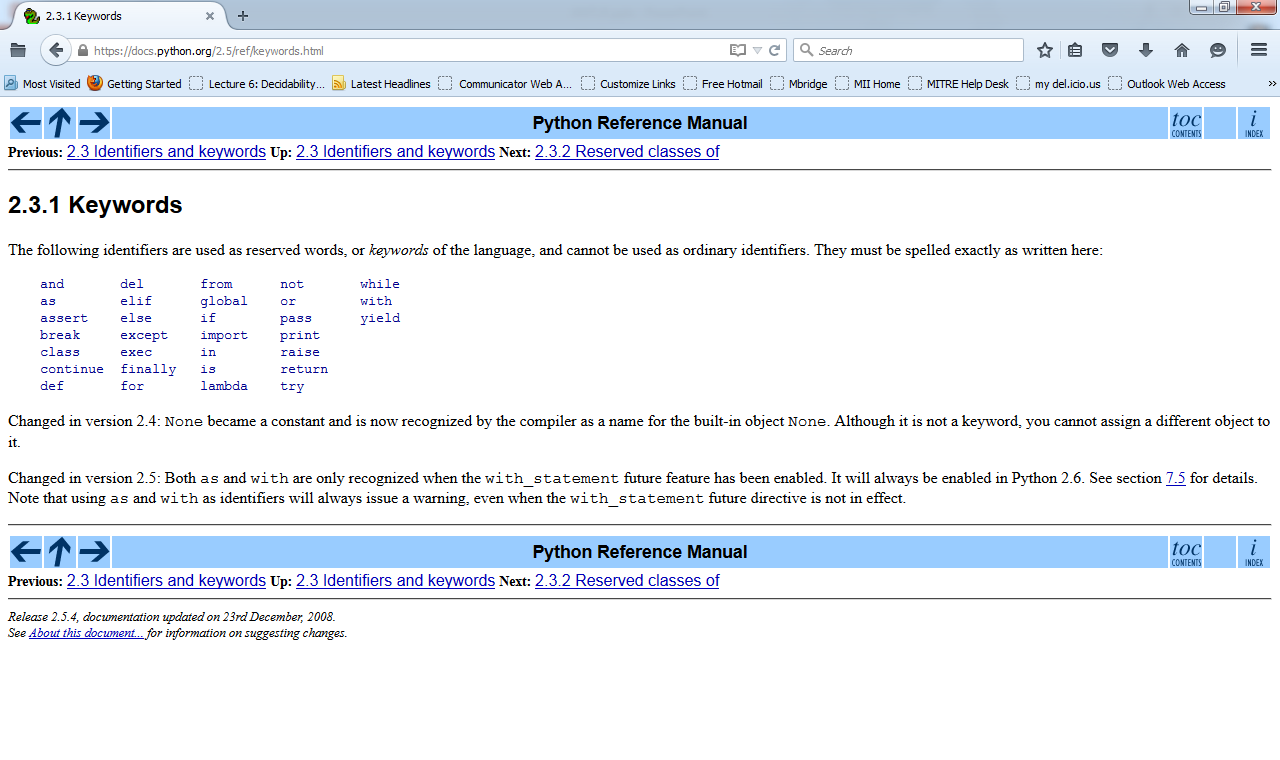 ANTLR reserved words
Your parser rule names and your lexer rule names must not be any of these:
import
fragment
lexer
parser
grammar
returns
locals
throws
catch
finally
mode
options
tokens
rule
antlr4.bat
We will run things from a command window.
I created a batch file, antlr4.bat
It invokes the ANTLR tool.
When you invoke it, provide it the name of either the lexer or parser.
You must run ANTLR on the lexer before the parser.
antlr4 MyLexer.g4
antlr4 MyParser.g4
First run ANTLR on the lexer grammar
MyLexer.g4
MyLexer.g4
ANTLR
ANTLR
produce
produce
MyLexer.java
MyLexer.tokens
MyLexer.py
MyLexer.tokens
MyLexer.g4
MyLexer.g4
ANTLR
ANTLR
MyLexer.java
MyLexer.tokens
MyLexer.py
MyLexer.tokens
This is the generated lexer code
MyLexer.g4
MyLexer.g4
ANTLR
ANTLR
MyLexer.java
MyLexer.tokens
MyLexer.py
MyLexer.tokens
GREETING=1
ID=2
WS=3
MyLexer.g4
MyLexer.g4
ANTLR
ANTLR
MyLexer.java
MyLexer.tokens
MyLexer.py
MyLexer.tokens
Each token generated by the lexer has a value and  a type. ANTLR uses numbers for the type. The first token specified in MyLexer.g4 is assigned the number 1, the second token specified in MyLexer.g4 is assigned the number 2, etc.
GREETING=1
ID=2
WS=3
lexer grammar MyLexer ;

GREETING	: ('Hello' | 'Greetings') ;
ID  		: [a-zA-Z]+ ;
WS  		: [ \t\r\n]+ -> skip ;
lexer grammar MyLexer ;

GREETING	: ('Hello' | 'Greetings') ;
ID  		: [a-zA-Z]+ ;
WS  		: [ \t\r\n]+ -> skip ;
1
1
2
2
3
3
MyLexer.g4
MyLexer.g4
ANTLR
ANTLR
MyLexer.java
GREETING=1
ID=2
WS=3
MyLexer.py
GREETING=1
ID=2
WS=3
Then run ANTLR on the parser grammar
MyParser.g4
MyParser.g4
ANTLR
ANTLR
produce
produce
MyParser.java
MyParser.tokens
MyParser.py
MyParser.tokens
MyParser.g4
MyParser.g4
ANTLR
ANTLR
MyParser.java
MyParser.tokens
MyParser.py
MyParser.tokens
This is the generated parser code
MyParser.g4
MyParser.g4
ANTLR
ANTLR
MyParser.java
MyParser.tokens
MyParser.py
MyParser.tokens
GREETING=1
ID=2
WS=3
Lexical analysis (tokenizing)
Consider how our brains read English text. We don’t read a sentence character by character. Instead, we perceive a sentence as a stream of words. The process of grouping characters into words (tokens) is called lexical analysis or simply tokenizing. We call a program that tokenizes the input a lexer.
Token type
A lexer groups related tokens into token classes, or token types such as GREETING ('Hello' or 'Greetings'), ID (identifier), WS (whitespace), etc.
Token
Token
type		text
GREETING	'Hello'
Token
ID	              'Roger'
Parser
A parser receives tokens and determines if they conform to the parser grammar.
Next, compile
MyLexer.java
MyParser.java
Python is an interpreted language. No compiling required.
javac
MyLexer.class
MyParser.class
A "test rig" comes bundled with ANTLR
Use the test rig to generate a graphic depicting the parse tree.
I created a batch file, grun.bat, that invokes the test rig.
grun My message -gui < input.txt
The prefix of the lexer and parser filenames
show me a graphic
use the content of this file as input
The starting rule in the parser
grun My message -gui < input.txt
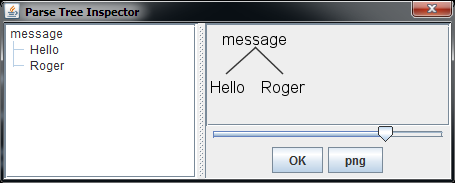 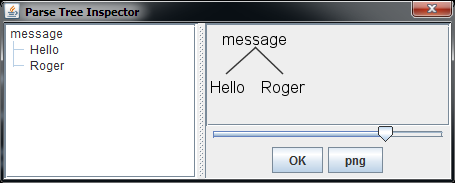 Move this left to make the graphic smaller, right to make it bigger
Comment your grammars!
There are 3 syntaxes for comments:
Javadoc-style comments: 	/**         * ... comment ...         */
Multiline comments:    /*        ... comment ...     */
Single-line comments:    // ... comment ...
MyLexer.g4
/**
 * Lexer grammar for a simple greeting
 */
lexer grammar MyLexer;    				// Define a lexer grammar called MyLexer

/* Define three token rules: one for
     the greeting, one for the person's name,
     and one for whitespaces.
 */
GREETING : ('Hello' | 'Greetings') ;			// Match either of these strings
ID  : [a-zA-Z]+ ;					// Match lower- and upper-case identifiers
WS  : [ \t\r\n]+ -> skip ;  				// Match any whitespaces and then discard them
MyParser.g4
/**
 * Parser grammar for a simple greeting
 */
parser grammar MyParser;    				// Define a parser grammar called MyParser

options { tokenVocab=MyLexer; }			// Use the lexer grammar called MyLexer

/* Define one parser rule: a message is
     a greeting followed by a name.
 */
message   : GREETING ID;				// Match a greeting followed by an identifier
run.bat does it all
We have seen that these steps must be taken:
Run ANTLR on the lexer grammar
Run ANTLR on the parser grammar
Where applicable, compile (run javac to compile the Java code)
Run the test rig (grun)
I created a batch file – run.bat – which does all those steps. Simply open a command window and type: run
See:
          java-examples/example01
          python-examples/example01
run.bat (for Java target)
set CLASSPATH=.;../../antlr-jar/antlr-complete.jar;%CLASSPATH%

echo Running ANTLR on the lexer: MyLexer.g4
java org.antlr.v4.Tool MyLexer.g4 -no-listener -no-visitor

echo Running ANTLR on the parser: MyParser.g4
java org.antlr.v4.Tool MyParser.g4 -no-listener -no-visitor

echo Compiling the Java code that ANTLR generator (the lexer and parser code)
javac *.java

echo Running the test rig on the generated parser, using as input the string in: input.txt
echo And generating a GUI output (i.e., a parse tree graphic)
java org.antlr.v4.gui.TestRig My message -gui < input.txt
Python test rig: pygrun
The creators of ANTLR provide a test rig for Python parsers called pygrun. 
However, pygrun does not provide the ability to generate a GUI.
So we will just use Java for a while. We will return to generating Python parsers when we discuss embedding code within the grammar.
Do Lab1
Other test rig options
grun My message -gui < input.txt
other options:  -tokens,  -tree,  -trace
-tokens
This option allows you to see what tokens are generated by the lexer.
So you can create your lexer and test it before creating your parser.
grun MyLexer tokens -tokens < input.txt
This reserved word tells the test rig that only the lexer is to run, not the parser.
Steps to testing the lexer
These are the steps that must be taken:
Run ANTLR on the lexer grammar
Run javac to compile the (lexer) Java code
Run the test rig on the lexer (use the -tokens option and the tokens reserved word)
I created a batch file – run.bat – which does all those steps. Simply open a command window and type: run
see java-examples/example02
run.bat
set CLASSPATH=.;../../antlr-jar/antlr-complete.jar;%CLASSPATH%

echo Running ANTLR on the lexer: MyLexer.g4
java org.antlr.v4.Tool MyLexer.g4 -no-listener -no-visitor

echo Compiling the Java code that ANTLR generator (the lexer code)
javac *.java

echo Running the test rig on the lexer, using as input the string in: input.txt
echo And generating the token stream
java org.antlr.v4.gui.TestRig MyLexer tokens -tokens < input.txt
MyLexer.g4
lexer grammar MyLexer ;

GREETING	: ('Hello' | 'Greetings') ;
ID  		: [a-zA-Z]+ ;
WS  		: [ \t\r\n]+ -> skip ;
input.txt
ANTLR Test Rig
Hello Roger
-tokens
[@0,0:4='Hello',<1>,1:0]
[@1,6:10='Roger',<2>,1:6]
[@2,11:10='<EOF>',<-1>,1:11]
How to read the -token output
Indicates this is the first token recognized (counting starts at 0)
token type
[@0,0:4='Hello',<1>,1:0]
The token 'Hello' is at position 0 - 4
position of the start of the token
line #
Indicates this is the second token recognized
token type
[@1,6:10='Roger',<2>,1:6]
The token 'Roger' is at position 6 - 10
position of the start of the token
line #
Indicates this is the third token recognized
token type
[@2,11:10='<EOF>',<-1>,1:11]
The token 'EOF' is at position 11
position of the start of the token
line #
The test rig -tree option
This option allows you to see the parse tree in a Lisp-style text form.
This is sometimes preferable to the -gui option since it is text rather than graphical.
The form of the output is:  (root children)
grun My message -tree < input.txt
Steps to using -tree
Here are the steps that must be taken:
Run ANTLR on the lexer grammar
Run ANTLR on the parser grammar
Run javac to compile the (lexer and parser) Java code
Run the test rig on the lexer and parser (use the -tree option)
I created a batch file – run.bat – which does all those steps. Simply open a command window and type: run
see example03
run.bat
set CLASSPATH=.;../../antlr-jar/antlr-complete.jar;%CLASSPATH%

echo Running ANTLR on the lexer: MyLexer.g4
java org.antlr.v4.Tool MyLexer.g4 -no-listener -no-visitor

echo Running ANTLR on the parser: MyParser.g4
java org.antlr.v4.Tool MyParser.g4 -no-listener -no-visitor

echo Compiling the Java code that ANTLR generator (the lexer and parser code)
javac *.java

echo Running the test rig on the generated parser, using as input the string in: input.txt
echo And generating a tree output (i.e., a Lisp-style text form)
java org.antlr.v4.gui.TestRig My message -tree < input.txt
MyLexer.g4
MyParser.g4
lexer grammar MyLexer ;

GREETING	: ('Hello' | 'Greetings') ;
ID  	: [a-zA-Z]+ ;
WS  	: [ \t\r\n]+ -> skip ;
parser grammar MyParser;

options { tokenVocab=MyLexer; }

message : GREETING ID;
input.txt
ANTLR Test Rig
Hello Roger
-tree
(message Hello Roger)
The test rig -trace option
This option allows you to see how ANTLR generates the tokens and executes the parser rules.
grun My message -trace < input.txt
Steps to testing -trace
Here are the steps that must be taken:
Run ANTLR on the lexer grammar
Run ANTLR on the parser grammar
Run javac to compile the (lexer and parser) Java code
Run the test rig on the lexer and parser (use the -trace option)
I created a batch file – run.bat – which does all those steps. Simply open a command window and type: run
see example04
run.bat
set CLASSPATH=.;../../antlr-jar/antlr-complete.jar;%CLASSPATH%

echo Running ANTLR on the lexer: MyLexer.g4
java org.antlr.v4.Tool MyLexer.g4 -no-listener -no-visitor

echo Running ANTLR on the parser: MyParser.g4
java org.antlr.v4.Tool MyParser.g4 -no-listener -no-visitor

echo Compiling the Java code that ANTLR generator (the lexer and parser code)
javac *.java

echo Running the test rig on the generated parser, using as input the string in: input.txt
echo And generating an execution trace
java org.antlr.v4.gui.TestRig My message -trace < input.txt
MyLexer.g4
MyParser.g4
lexer grammar MyLexer ;

GREETING	: ('Hello' | 'Greetings') ;
ID  	: [a-zA-Z]+ ;
WS  	: [ \t\r\n]+ -> skip ;
parser grammar MyParser;

options { tokenVocab=MyLexer; }

message : GREETING ID;
input.txt
ANTLR Test Rig
Hello Roger
-trace
enter   message, LT(1)=Hello
consume [@0,0:4='Hello',<1>,1:0] rule message
consume [@1,6:10='Roger',<2>,1:6] rule message
exit    message, LT(1)=<EOF>
pygrun supports tree and token flags
python pygrun.py -t My message input.txt
python pygrun.py -k My message input.txt
tree
token
(message Hello Roger)
[@0,0:4='Hello',<1>,1:0]
[@1,6:10='Roger',<2>,1:6]
[@2,11:10='<EOF>',<-1>,1:11]
see python-examples/example02
Do Lab2
The + subrule operator
+ means "one or more occurrences"
(INT)+ means "one or more INT tokens"
As a shorthand, INT+ is also okay
Predefined token: EOF
The EOF token is built into ANTLR, i.e., you don't have to specify the EOF token in your lexer grammar.
At the end of every input is an EOF token.
Here is a parser rule that explicitly specifies the EOF token in a parser rule:
message : GREETING ID EOF ;
Which of these parser rules is better?
message : GREETING ID;
or
message : GREETING ID EOF ;
message : GREETING ID;
or
message : GREETING ID EOF ;
This one is better. It says that the input must contain a GREETING followed by an ID followed by end-of-file (EOF).
More about this issue 
Trailing Garbage in the Input
Extra data not detected
MyLexer.g4
MyParser.g4
lexer grammar MyLexer ;

GREETING	: ('Hello' | 'Greetings') ;
ID       : [a-zA-Z]+ ;
WS  	: [ \t\r\n]+ -> skip ;
parser grammar MyParser;

options { tokenVocab=MyLexer; }

message : GREETING ID;
input.txt
Hello Roger Garbage
ANTLR Test Rig
-gui
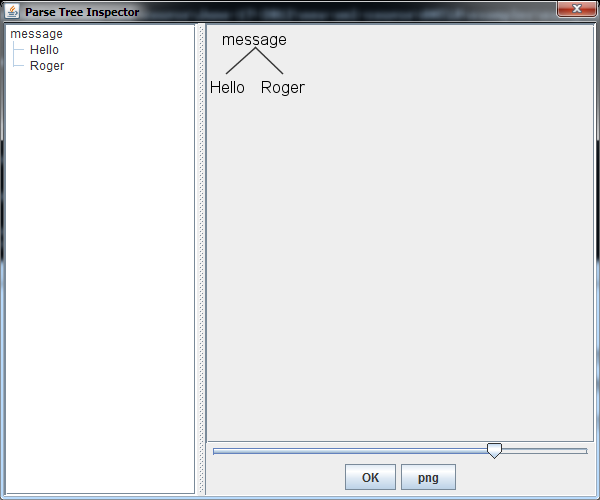 see example05
Revise the parser grammar
MyParser.g4
parser grammar MyParser;

options { tokenVocab=MyLexer; }

message : GREETING ID EOF;
The (predefined) EOF token must follow the ID token (and nothing else)
Now extra data is detected
MyLexer.g4
MyParser.g4
lexer grammar MyLexer ;

GREETING	: ('Hello' | 'Greetings') ;
ID  	: [a-zA-Z]+ ;
WS  	: [ \t\r\n]+ -> skip ;
parser grammar MyParser;

options { tokenVocab=MyLexer; }

message : GREETING ID EOF;
input.txt
Hello Roger Garbage
ANTLR Test Rig
-gui
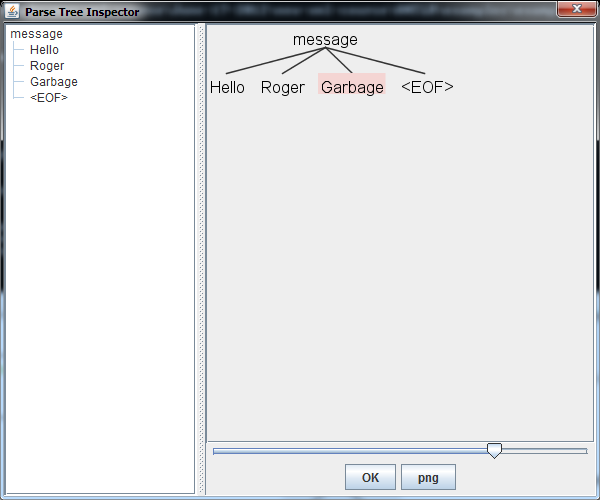 line 1:12 extraneous input 'Garbage', expecting <EOF>
Do Lab3
see example06
Our second parser
The input consists of a series (at least one) of greetings. Each greeting is on a new line. After the last greeting there may, or may not, be a new line. Create a parser. Example input:
input.txt
Hello Roger
Greetings Sally
input.txt
Hello Roger
Greetings Sally
Parser/Lexer
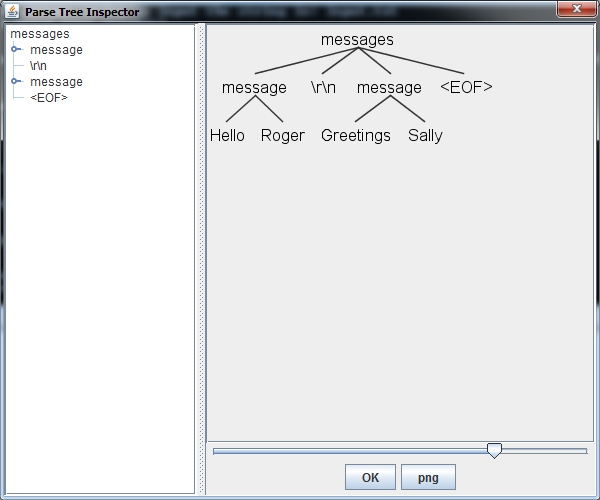 The newline token
The input consists of a series (at least one) of greetings. Each greeting is on a new line...
In Unix the newline is \n and in Windows the newline is \r\n.
So the lexer rule for newline (NL) is: an optional \r followed by \n.
NL  : ('\r')?'\n' ;
question mark means "optional"
MyLexer.g4
lexer grammar MyLexer;    				
GREETING : ('Hello' | 'Greetings') ;
ID  		: [a-zA-Z]+ ;
NL  		: ('\r')?'\n' ;
WS  		: [ \t\r\n]+ -> skip ;
MyParser.g4
parser grammar MyParser;    			

options { tokenVocab=MyLexer; }			

messages  : (message NL)* message (NL)? EOF;
message   : GREETING ID;
MyParser.g4
parser grammar MyParser;    			

options { tokenVocab=MyLexer; }			

messages  : (message NL)* message (NL)? EOF;
message   : GREETING ID;
messages is defined as zero or more (message  NL) pairs followed by a message, an optional NL, and EOF.
Start rule
MyParser.g4
parser grammar MyParser;    			

options { tokenVocab=MyLexer; }			

messages  : (message NL)* message (NL)? EOF;
message   : GREETING ID;
We want parsing to proceed using this rule as the starting point
MyLexer.g4
MyParser.g4
lexer grammar MyLexer;    				
GREETING : ('Hello' | 'Greetings') ;
ID  	: [a-zA-Z]+ ;
NL  	: ('\r')?'\n' ;
WS  	: [ \t\r\n]+ -> skip ;
parser grammar MyParser;    			
options { tokenVocab=MyLexer; }			
messages  : (message NL)* message (NL)? EOF;
message   : GREETING ID;
input.txt
ANTLR Test Rig
Hello Roger
Greetings Sally
-gui
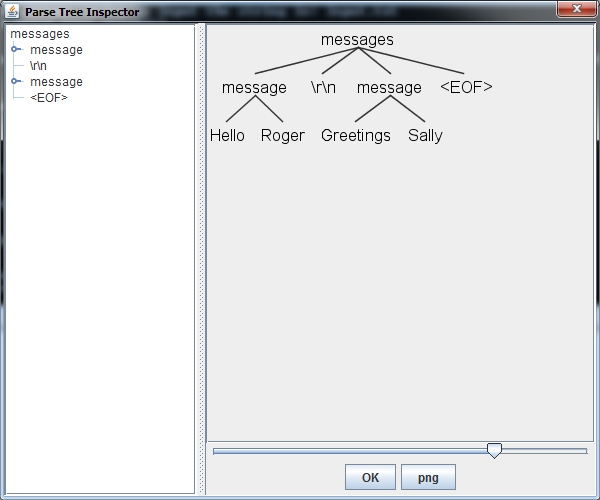 see example07
Any rule can be the start rule
MyParser.g4
parser grammar MyParser;    			

options { tokenVocab=MyLexer; }			

messages  : (message NL)* message (NL)? EOF;
message   : GREETING ID;
Either of these could be used as the start rule
run.bat
set CLASSPATH=.;../../antlr-jar/antlr-complete.jar;%CLASSPATH%

echo Running ANTLR on the lexer: MyLexer.g4
java org.antlr.v4.Tool MyLexer.g4 -no-listener -no-visitor

echo Running ANTLR on the parser: MyParser.g4
java org.antlr.v4.Tool MyParser.g4 -no-listener -no-visitor

echo Compiling the Java code that ANTLR generator (the lexer and parser code)
javac *.java

echo Running the test rig on the generated parser, using as input the string in: input.txt
echo And generating a GUI output (i.e., a parse tree graphic)
java org.antlr.v4.gui.TestRig My messages -gui < input.txt
Do Lab4
Specify the start rule here
Our third parser
The input is a CSV file (comma-separated-values file): a series of rows separated by newlines; each row consists of a series of fields separated by commas; a field is a string (any character except comma and newline). The fields in the first row are the column headers. Create a parser. Example input:
input.txt
FirstName, LastName, Street, City, State, ZipCode
Mark, McWhorter, 4460 Stuart Street, Marion Center, PA, 15759
Monica, Apodaca, 258 Oliver Street, Fort Worth, TX, 76118
Kenisha, Le, 1579 Olen Thomas Drive, Charlie, TX, 76377
Dustin, Edwards, 2249 Ingram Road, Greensboro, NC, 27401
Ruth, Heath, 988 Davisson Street, Fairmont, IN, 46928
Christin, Dehart, 515 Ash Avenue, Saint Louis, MO, 63108
FirstName, LastName, Street, City, State, ZipCode
Mark, McWhorter, 4460 Stuart Street, Marion Center, PA, 15759
Abbreviated input
Parser/Lexer
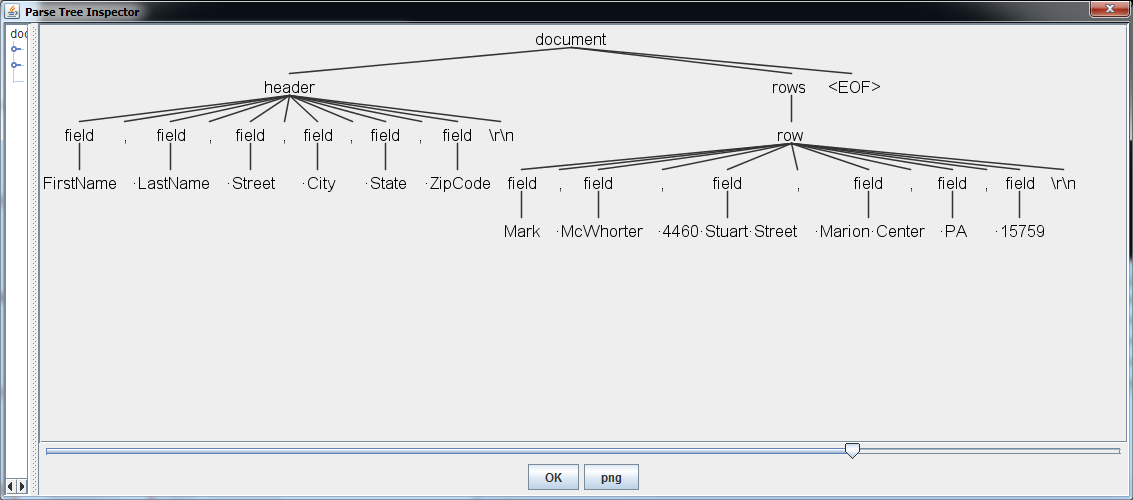 The parser grammar
parser grammar MyParser;	

options { tokenVocab=MyLexer; }

document  : header rows EOF ;
header    : field (COMMA field)* NL ;
rows      : (row)* ;
row       :	field (COMMA field)* NL ;
field     : STRING | ;
MyParser.g4
See example08
input.txt
FirstName, LastName, Street, City, State, ZipCode
Mark, McWhorter, 4460 Stuart Street, Marion Center, PA, 15759
Monica, Apodaca, 258 Oliver Street, Fort Worth, TX, 76118
Kenisha, Le, 1579 Olen Thomas Drive, Charlie, TX, 76377
Dustin, Edwards, 2249 Ingram Road, Greensboro, NC, 27401
Ruth, Heath, 988 Davisson Street, Fairmont, IN, 46928
Christin, Dehart, 515 Ash Avenue, Saint Louis, MO, 63108
parser grammar MyParser;	

options { tokenVocab=MyLexer; }

document  : header rows EOF ;
header    : field (COMMA field)* NL ;
rows      : (row)* ;
row       :	field (COMMA field)* NL ;
field     : STRING | ;
parser grammar MyParser;	

options { tokenVocab=MyLexer; }

document  : header rows EOF ;
header    : field (COMMA field)* NL ;
rows      : (row)* ;
row       :	field (COMMA field)* NL ;
field     : STRING | ;
FirstName, LastName, Street, City, State, ZipCode
Mark, McWhorter, 4460 Stuart Street, Marion Center, PA, 15759
Monica, Apodaca, 258 Oliver Street, Fort Worth, TX, 76118
Kenisha, Le, 1579 Olen Thomas Drive, Charlie, TX, 76377
Dustin, Edwards, 2249 Ingram Road, Greensboro, NC, 27401
Ruth, Heath, 988 Davisson Street, Fairmont, IN, 46928
Christin, Dehart, 515 Ash Avenue, Saint Louis, MO, 63108
parser grammar MyParser;	

options { tokenVocab=MyLexer; }

document  : header rows EOF ;
header    : field (COMMA field)* NL ;
rows      : (row)* ;
row       :	field (COMMA field)* NL ;
field     : STRING | ;
Empty (i.e., an input field can be empty)
FirstName, LastName, Street, City, State, ZipCode
Mark, , 4460 Stuart Street, Marion Center, PA, 15759
Empty field
Parser/Lexer
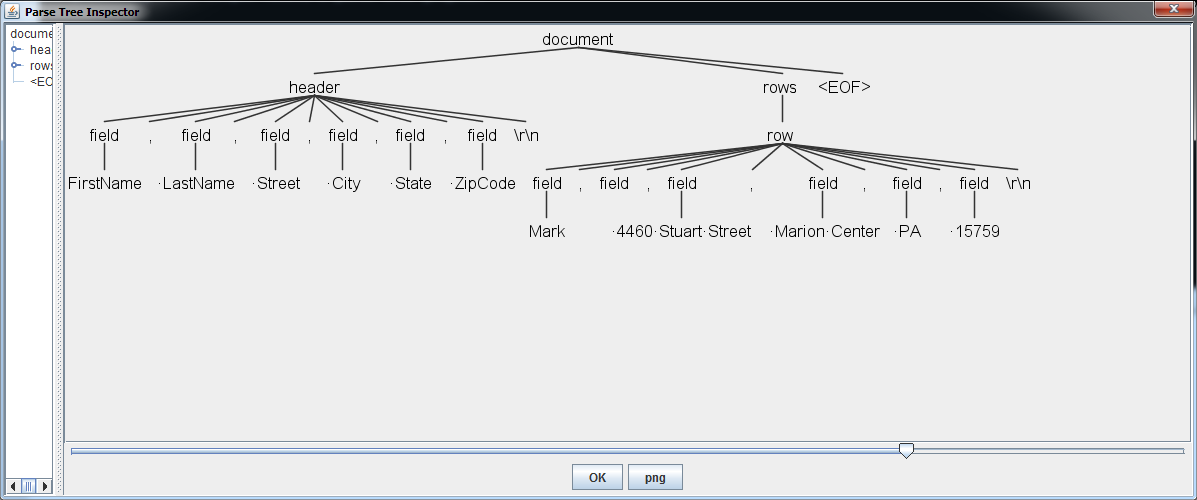 The lexer grammar
lexer grammar MyLexer;    				
COMMA  : ',' ;
NL     : ('\r')?'\n' ;
WS     : [ \t\r\n]+ -> skip ;
STRING : (~[,\r\n])+ ;
MyLexer.g4
The "not" operator
lexer grammar MyLexer;    				
COMMA  : ',' ;
NL     : ('\r')?'\n' ;
WS     : [ \t\r\n]+ -> skip ;
STRING : (~[,\r\n])+ ;
Tilda (~) means "not". This lexer rule says: a STRING is one or more characters. Each character in STRING is not a comma, carriage return (\r), or newline (\n).
Evaluation order: first-to-last
lexer grammar MyLexer;    				
COMMA  : ',' ;
NL     : ('\r')?'\n' ;
WS     : [ \t\r\n]+ -> skip ;
STRING : (~[,\r\n])+ ;
The first lexer rule is tested on the input. If there is no match, the second lexer rule is tested on the input. If there is no match, the third lexer rule is test on the input. And so forth. If, after trying all the lexer rules on the input there is no match, an error is generated.
Order of lexer rules matter!
lexer grammar MyLexer;    				
FRUIT  	: 'apple' ;
WS     	: [ \t\r\n]+ -> skip ;
VEGETABLE  	: (.)+ ;
Suppose that the next symbol in the input is 'apple'. The first lexer rule is tested on the input. There is a match; thus, the lexer sends up to the parser the pair (FRUIT, 'apple'). Right!
Move the VEGETABLE lexer rule to the first position
lexer grammar MyLexer;    				
VEGETABLE  	: (.)+ ; 
FRUIT  	: 'apple' ;
WS     	: [ \t\r\n]+ -> skip ;
Now the input matches against VEGETABLE; thus, the lexer sends up to the parser the pair (VEGETABLE, 'apple'). Wrong!
Do Lab5
Note: the dot (.) in a lexer rule means one character.
Our fourth parser
The input is an address: number, street, and zipcode. Create a parser. Example input:
input.txt
4460 Stuart Street 15759
The parser grammar
parser grammar MyParser;    			
options { tokenVocab=MyLexer; }			
address   : street zipcode EOF ;
street    : NUMBER ROAD ;
zipcode   : ZIPCODE ;
See example09
The lexer grammar
lexer grammar MyLexer;    				
ZIPCODE : [0-9][0-9][0-9][0-9][0-9] ;
NUMBER  : [0-9]+ ;
ROAD    : [a-zA-Z][a-zA-Z ]+[a-zA-Z] ;
WS     : [ \t\r\n]+ -> skip ;
lexer grammar MyLexer;    				
ZIPCODE : [0-9][0-9][0-9][0-9][0-9] ;
NUMBER  : [0-9]+ ;
ROAD    : [a-zA-Z][a-zA-Z ]+[a-zA-Z] ;
WS     : [ \t\r\n]+ -> skip ;
This one must be listed before NUMBER.
input.txt
4460 Stuart Street 15759
Parser/Lexer
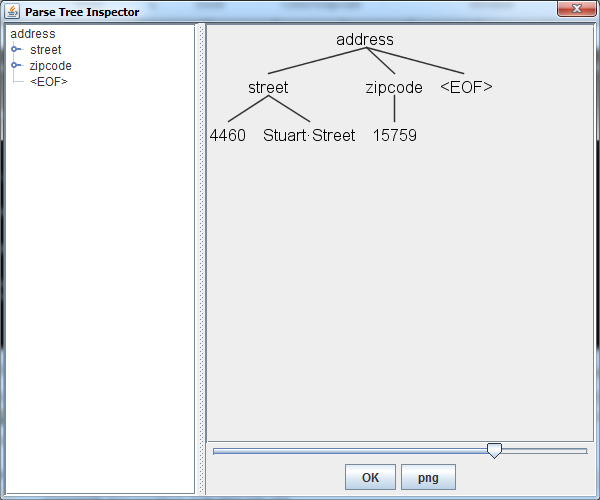 Our fifth parser
Same input as with last parser:
input.txt
4460 Stuart Street 15759
The parser grammar
parser grammar MyParser;    			
options { tokenVocab=MyLexer; }			
address   : NUMBER ROAD ZIPCODE EOF
          | street zipcode EOF
          ;
street    : NUMBER ROAD ;
zipcode   : ZIPCODE ;
Vertical bar (|) means 'or' (alternative/choice)
See example10
parser grammar MyParser;    			
options { tokenVocab=MyLexer; }			
address   : NUMBER ROAD ZIPCODE EOF
          | street zipcode EOF
          ;
street    : NUMBER ROAD ;
zipcode   : ZIPCODE ;
lexer grammar MyLexer;    				
ZIPCODE : [0-9][0-9][0-9][0-9][0-9] ;
NUMBER  : [0-9]+ ;
ROAD    : [a-zA-Z][a-zA-Z ]+[a-zA-Z] ;
WS     : [ \t\r\n]+ -> skip ;
4460 Stuart Street 15759
Input:
parser grammar MyParser;    			
options { tokenVocab=MyLexer; }			
address   : NUMBER ROAD ZIPCODE EOF
          | street zipcode EOF
          ;
street    : NUMBER ROAD ;
zipcode   : ZIPCODE ;
(NUMBER, 4460)
First token sent up to the parser is the NUMBER token.
lexer grammar MyLexer;    				
ZIPCODE : [0-9][0-9][0-9][0-9][0-9] ;
NUMBER  : [0-9]+ ;
ROAD    : [a-zA-Z][a-zA-Z ]+[a-zA-Z] ;
WS     : [ \t\r\n]+ -> skip ;
4460 Stuart Street 15759
parser grammar MyParser;    			
options { tokenVocab=MyLexer; }			
address   : NUMBER ROAD ZIPCODE EOF
          | street zipcode EOF
          ;
street    : NUMBER ROAD ;
zipcode   : ZIPCODE ;
Start rule
Which rule does the parser use for the NUMBER token?
(NUMBER, 4460)
lexer grammar MyLexer;    				
ZIPCODE : [0-9][0-9][0-9][0-9][0-9] ;
NUMBER  : [0-9]+ ;
ROAD    : [a-zA-Z][a-zA-Z ]+[a-zA-Z] ;
WS     : [ \t\r\n]+ -> skip ;
4460 Stuart Street 15759
I switched the order of the alternatives
parser grammar MyParser;    			
options { tokenVocab=MyLexer; }			
address   : street zipcode EOF
          | NUMBER ROAD ZIPCODE EOF
          ;
street    : NUMBER ROAD ;
zipcode   : ZIPCODE ;
parser grammar MyParser;    			
options { tokenVocab=MyLexer; }			
address   : NUMBER ROAD ZIPCODE EOF
          | street zipcode EOF
          ;
street    : NUMBER ROAD ;
zipcode   : ZIPCODE ;
See example10
parser grammar MyParser;    			
options { tokenVocab=MyLexer; }			
address   : street zipcode EOF
          | NUMBER ROAD ZIPCODE EOF
          ;
street    : NUMBER ROAD ;
zipcode   : ZIPCODE ;
parser grammar MyParser;    			
options { tokenVocab=MyLexer; }			
address   : NUMBER ROAD ZIPCODE EOF
          | street zipcode EOF
          ;
street    : NUMBER ROAD ;
zipcode   : ZIPCODE ;
Two different parse trees
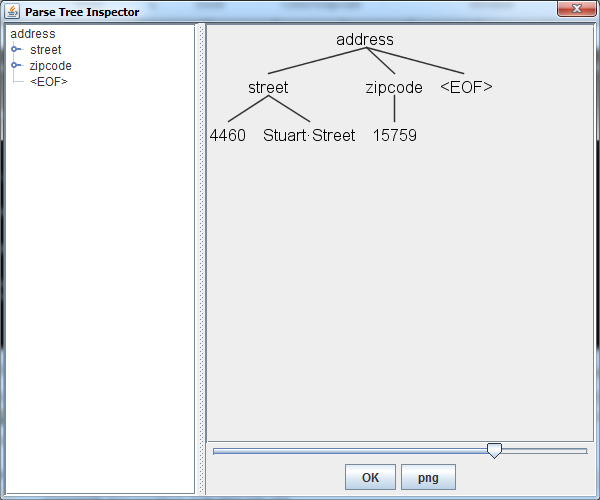 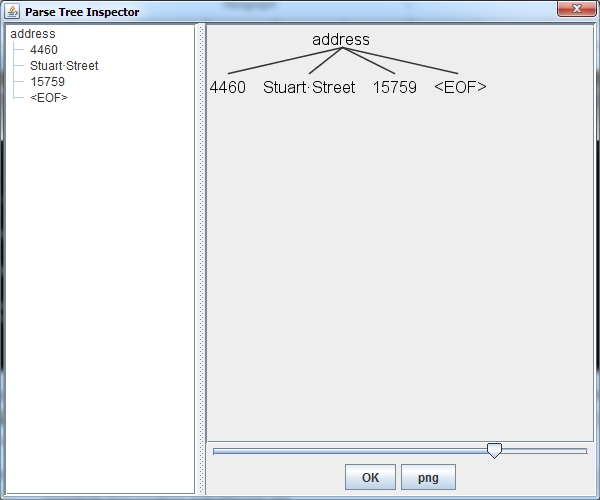 Lessons Learned
parser grammar MyParser;    			
options { tokenVocab=MyLexer; }			
address   : street zipcode EOF
          | NUMBER ROAD ZIPCODE EOF
          ;
street    : NUMBER ROAD ;
zipcode   : ZIPCODE ;
parser grammar MyParser;    			
options { tokenVocab=MyLexer; }			
address   : NUMBER ROAD ZIPCODE EOF
          | street zipcode EOF
          ;
street    : NUMBER ROAD ;
zipcode   : ZIPCODE ;
In the address rule both alternatives are viable.
When a rule has two alternatives and both are viable, ANTLR always chooses the first alternative.
If an input string could be derived in multiple ways, the grammar is ambiguous. Avoid ambiguous grammars.
Ambiguous grammars are bad
The meaning of input is implied by the structure of the parse tree.
Thus, multiple parse trees indicate that the input has multiple meanings.
Applications cannot process data with variable meaning.
The meaning of input is implied by the structure of the parse tree.
Do Lab6
How the lexer chooses token rules
Create a parser and lexer for this input
The input contains a person's name.
We want to know if the name is: Ken.
We want the lexer to send up to the parser the token type KEN if the input is 'Ken' and the token type OTHER for any other name.
The lexer grammar
lexer grammar MyLexer;    				
KEN    : 'Ken' ;
OTHER  : [a-zA-Z]+ ;
WS     : [ \t\r\n]+ -> skip ;
lexer grammar MyLexer;    				
KEN    : 'Ken' ;
OTHER  : [a-zA-Z]+ ;
WS     : [ \t\r\n]+ -> skip ;
The more specific rule is listed before the more general rule
The parser grammar
parser grammar MyParser;    			
options { tokenVocab=MyLexer; }			
name  : (ken | other)+ ;

ken   : KEN ;

other : OTHER ;
See example11
parser grammar MyParser;    			
options { tokenVocab=MyLexer; }			
name  : (ken | other)+ ;

ken   : KEN ;

other : OTHER ;
Input must contain at least one name.
input.txt
Sally
Parser/Lexer
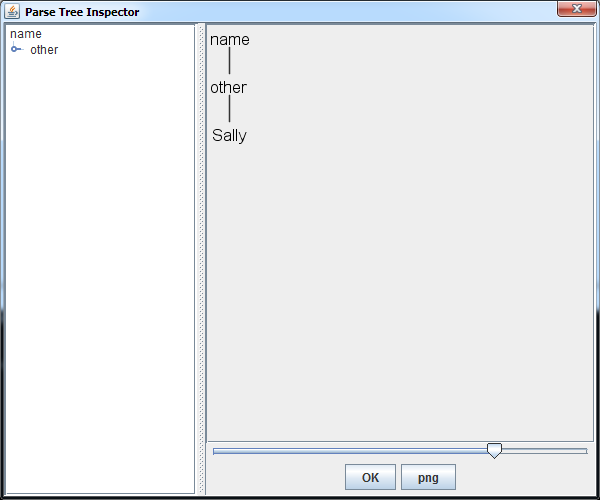 input.txt
Sally Ed Bob
Parser/Lexer
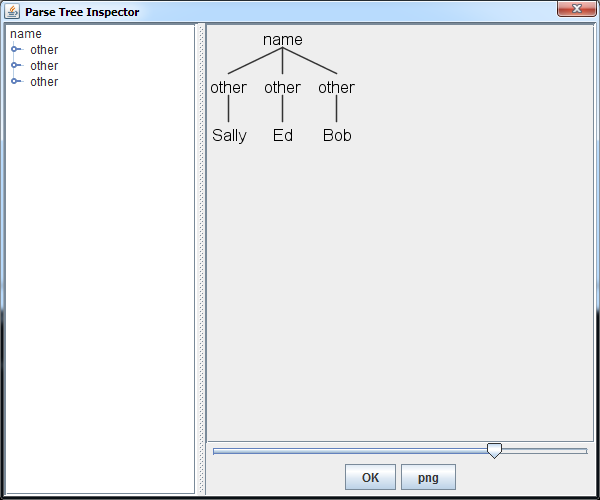 input.txt
Kendra
Parser/Lexer
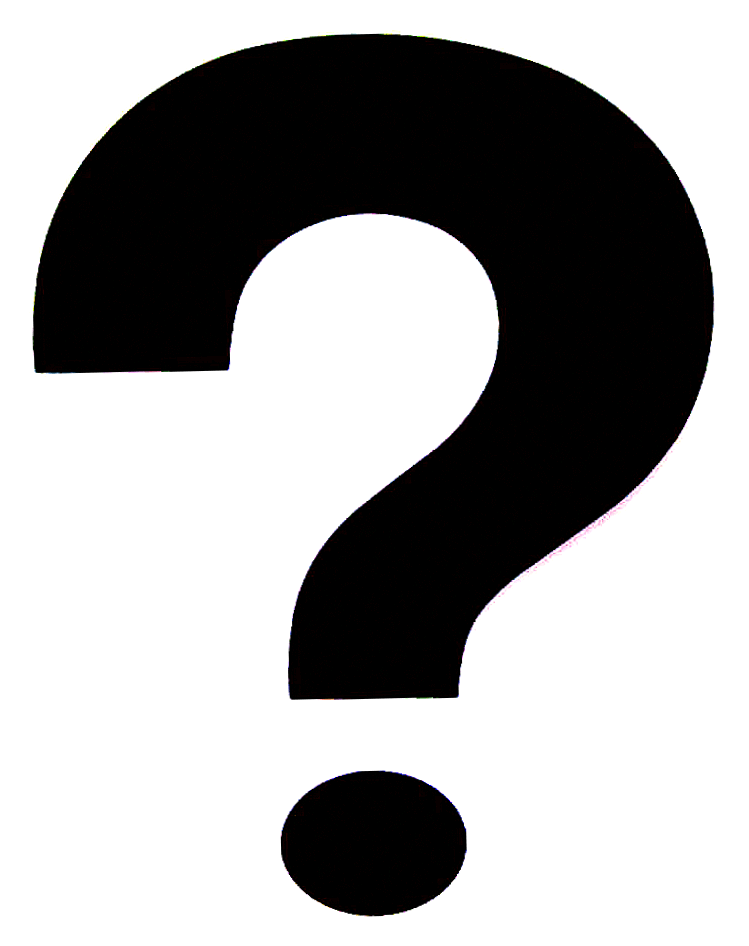 This part of the input   matches this rule
lexer grammar MyLexer;    				
KEN    : 'Ken' ;
OTHER  : [a-zA-Z]+ ;
WS     : [ \t\r\n]+ -> skip ;
Kendra
This part of the input matches this rule
Will the lexer split Kendra into two tokens?
Kendra
{ KEN, 'Ken' }
{ Other, 'dra' }
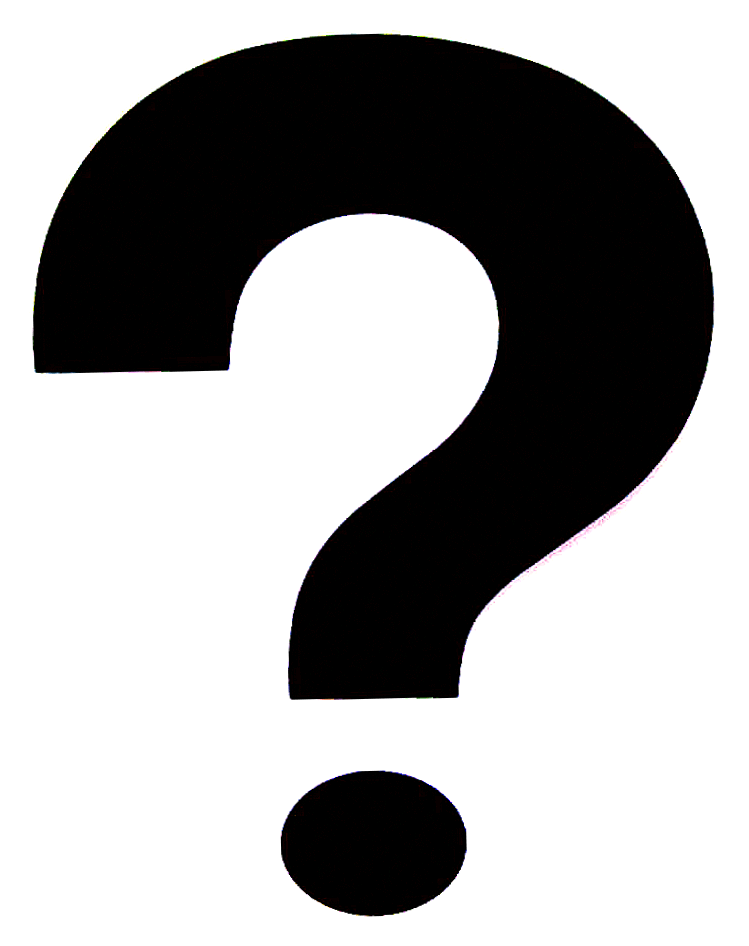 input.txt
Kendra
Parser/Lexer
This is what the lexer does:
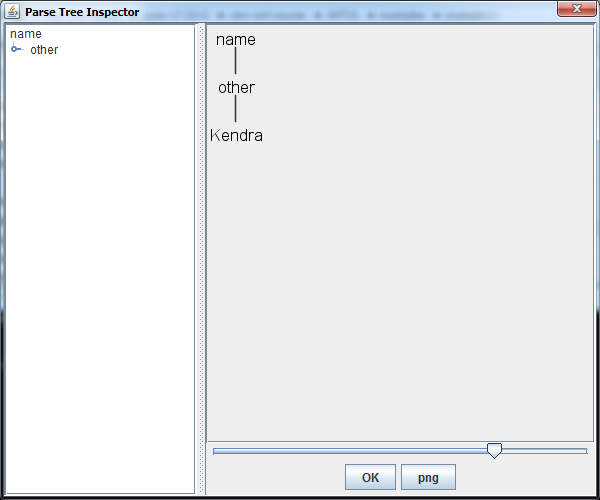 Lesson Learned
Given two (or more) token rules that match the input, the lexer uses the token rule that matches the longest part of the input.
Modified lexer grammar
lexer grammar MyLexer;    				
KEN    : 'Ken' ;
OTHER  : [a-zA-Z][a-zA-Z][a-zA-Z] ;
WS     : [ \t\r\n]+ -> skip ;
lexer grammar MyLexer;    				
KEN    : 'Ken' ;
OTHER  : [a-zA-Z][a-zA-Z][a-zA-Z] ;
WS     : [ \t\r\n]+ -> skip ;
Match strings of length 3
Same parser grammar
parser grammar MyParser;    			
options { tokenVocab=MyLexer; }			
name  : (ken | other)+ ;

ken   : KEN ;

other : OTHER ;
See example12
input.txt
Kendra
Parser/Lexer
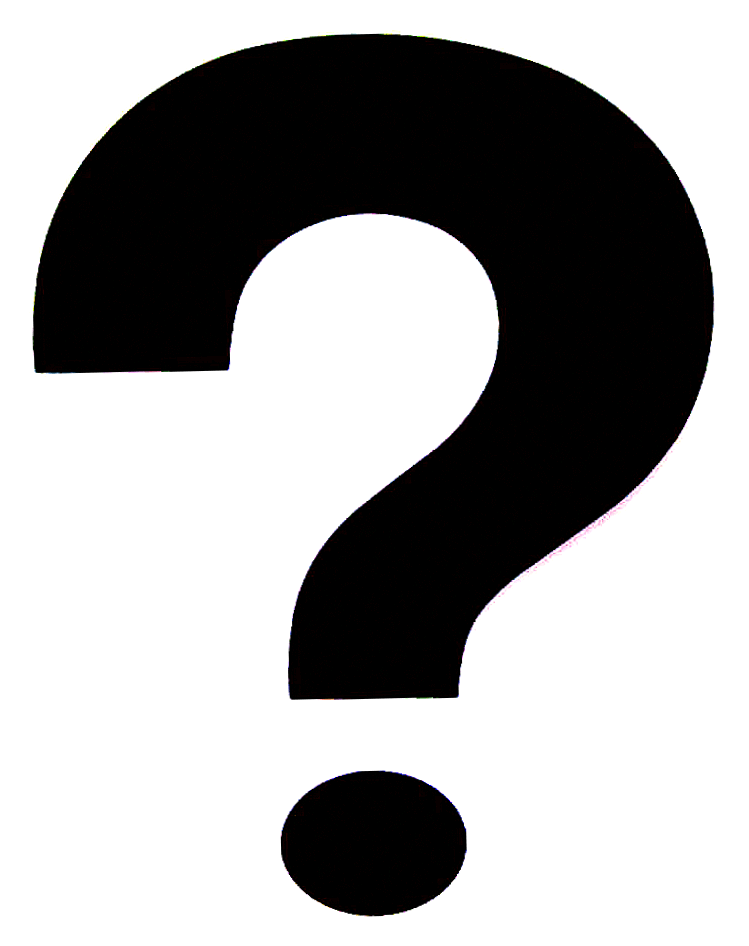 input.txt
Kendra
Parser/Lexer
This is what the lexer does:
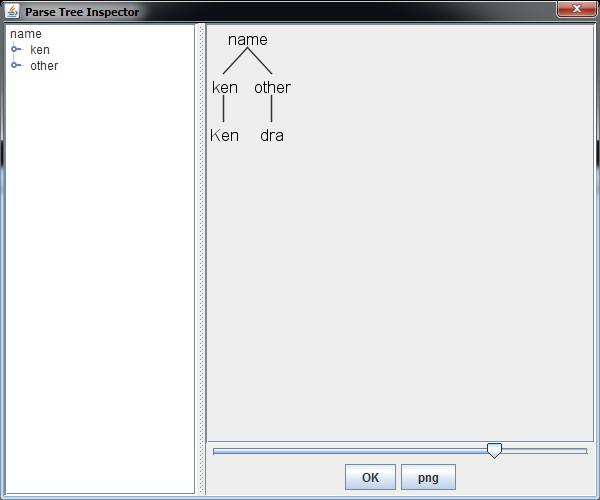 Lesson Learned
Given two token rules that match the input and each match the same length string, the lexer uses the token rule that is listed first.
"not" operator
Tilda (~) means "not"
lexer grammar MyLexer;    				
COMMA  : ',' ;
NL     : ('\r')?'\n' ;
WS     : [ \t\r\n]+ -> skip ;
STRING : (~[,\r\n])+ ;
Tilda (~) means "not". This lexer rule says: a STRING is one or more characters. Each character in STRING is not a comma, carriage return (\r), or newline (\n).
Equivalent
STRING : (~'*')+ ;
STRING is one or more characters. Each character in STRING is not an asterisk.
STRING : (~[*])+ ;
Can't negate multi-character literals
Suppose we want to define this rule: a STRING is one or more characters but it can't contain this pair of symbols: */
STRING : (~'*/')+ ;
ANTLR throws this error: 
multi-character literals are not allowed in lexer sets: '*/'
Will this work?
STRING : (~[*/])+ ;
parser grammar MyParser;   	
options { tokenVocab=MyLexer; }	
input : (string | delimiter)* ;

string : STRING ;

delimiter : DELIMITER ;
input.txt
A comment */
ANTLR
lexer grammar MyLexer;    

STRING     : (~[*/])+ ;

DELIMETER  : '/*' ;
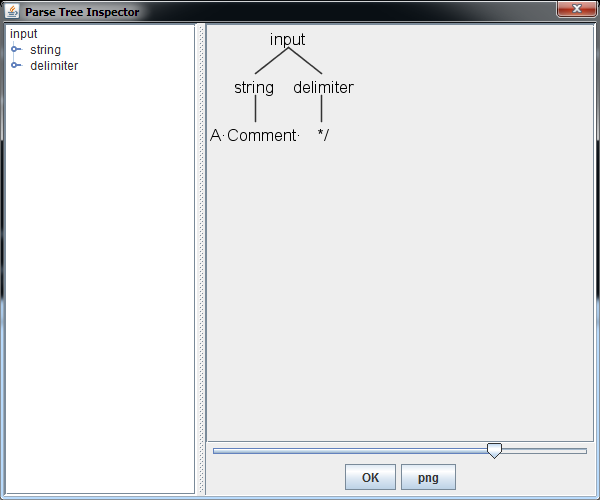 See example12.1
It works!
More accurately, it produces the correct parse tree for this input.
But will it allow STRING to contain an individual character * or /?
Do Lab7
parser grammar MyParser;   	
options { tokenVocab=MyLexer; }	
input : (string | delimiter)* ;

string : STRING ;

delimiter : DELIMITER ;
input.txt
A * comment */
ANTLR
lexer grammar MyLexer;    

STRING     : (~[*/])+ ;

DELIMETER  : '/*' ;
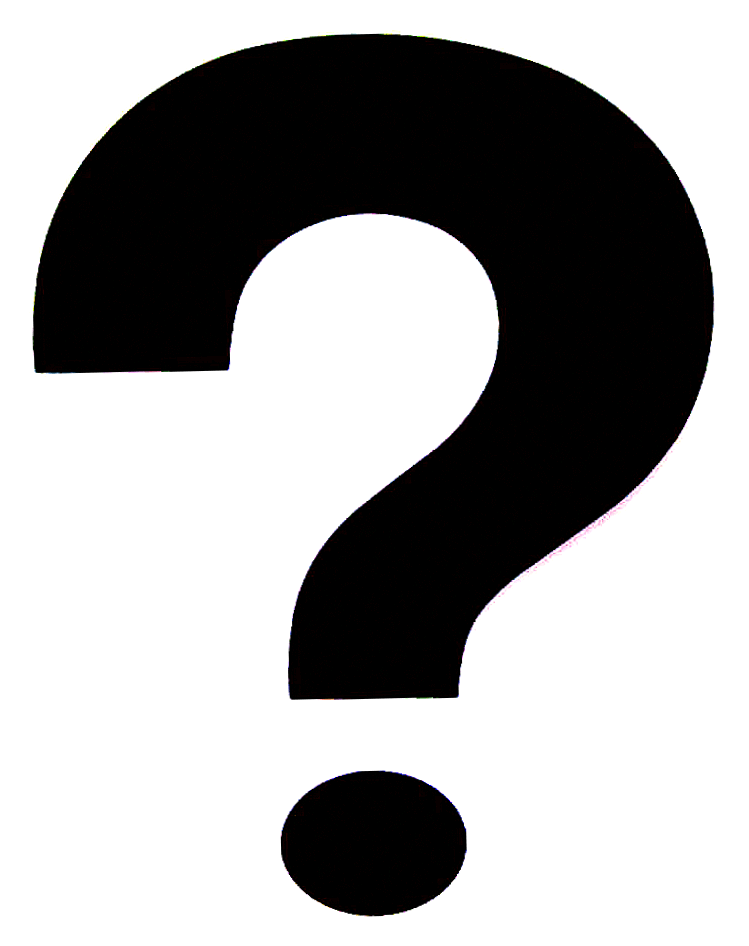 A * comment */
string
delimiter
parser grammar MyParser;   	
options { tokenVocab=MyLexer; }	
input : (string | delimiter)* ;

string : STRING ;

delimiter : DELIMITER ;
input.txt
A * comment */
ANTLR
lexer grammar MyLexer;    

STRING     : (~[*/])+ ;

DELIMETER  : '/*' ;
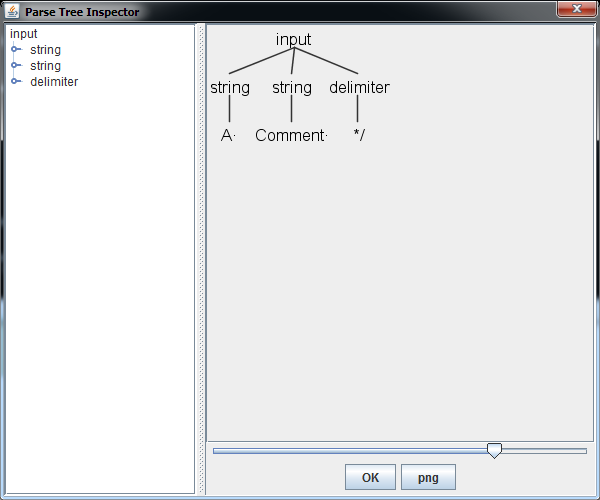 See example12.2
token recognition error at: '* '
WRONG
Here's the problem
lexer grammar MyLexer;    				
STRING     : (~[*/])+ ;

DELIMITER  : '*/' ;
This rule is not saying this: There must not be an asterisk followed by a forward slash. Rather, the rule is saying this: There must not be an asterisk. There must not be a forward slash.

Consequently, our parser incorrectly parses perfectly fine input.
No solution
The ANTLR grammar is unable to express this rule: A STRING contains one or more characters, except for the pair */
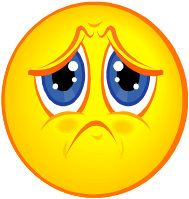 fragment
Fragment
The lexer uses your lexer rules to tokenize the input.
Sometimes you want to create a lexer rule, but you don't want the lexer to use it to tokenize the input. Rather, it is simply to be used to help write another lexer rule. To indicate that it is simply a helper, precede it with fragment.
This rule is used to tokenize the input; it uses two helper rules.
NAME   :  ALPHA (ALPHA|DIGIT)* ;

fragment ALPHA   :  [a-zA-Z] ;

fragment DIGIT     :  [0-9] ;
helper rules
Create a lexer rule for a name
The input contains a name.
A name must begin with a letter. After that there may be zero or more letters and/or digits.
Here is a legal name: Building8
The lexer grammar
lexer grammar MyLexer;    				
NAME  : ALPHA (ALPHA | DIGIT)* ;
WS    : [ \t\r\n]+ -> skip ;

fragment ALPHA : [a-zA-Z] ;
fragment DIGIT : [0-9] ;
The parser grammar
parser grammar MyParser;    			
options { tokenVocab=MyLexer; }			
name  : NAME ;
input.txt
Building8
Parser/Lexer
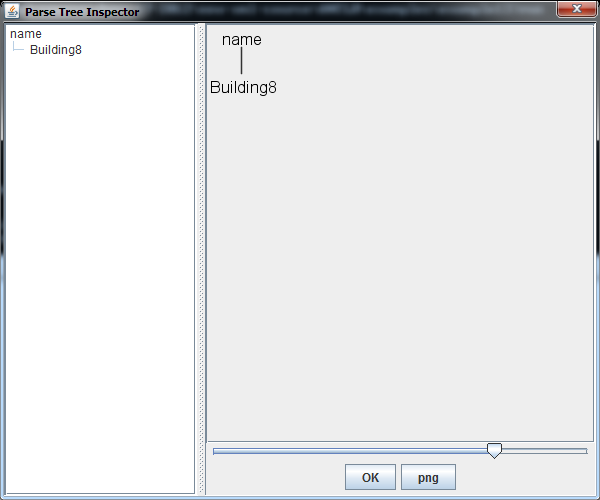 See example13
Expressing Lexer Patterns using ANTLR notation versus Regex notation
Regex vs ANTLR notation
lexer grammar MyLexer;    				
ID   : [a-zA-Z]+ ;
INT  : [0-9]+ ;
NL   : '\r'? '\n' ;
Regex notation
ANTLR notation
Whitespace
Here are two equivalent ways to instruct ANTLR to discard whitespace (spaces, tabs, carriage return, and newlines):
WS  : ('  ' | '\t' | '\r' | '\n')+  ->  skip ;	// ANTLR notation 

WS  : [ \t\r\n]+  ->  skip ;					// Regex notation
ID tokens
Here are two equivalent ways to instruct ANTLR to create ID tokens:
ID  : ('a' .. 'z' | 'A' .. 'Z')+   ;	// ANTLR notation 

ID  : [a-zA-Z]+  ;					// Regex notation
Range operator
ID  : ('a' .. 'z' | 'A' .. 'Z')+   ;
The .. is called the range operator.
Recursive Lexer Rules
Define a parser for JSON arrays
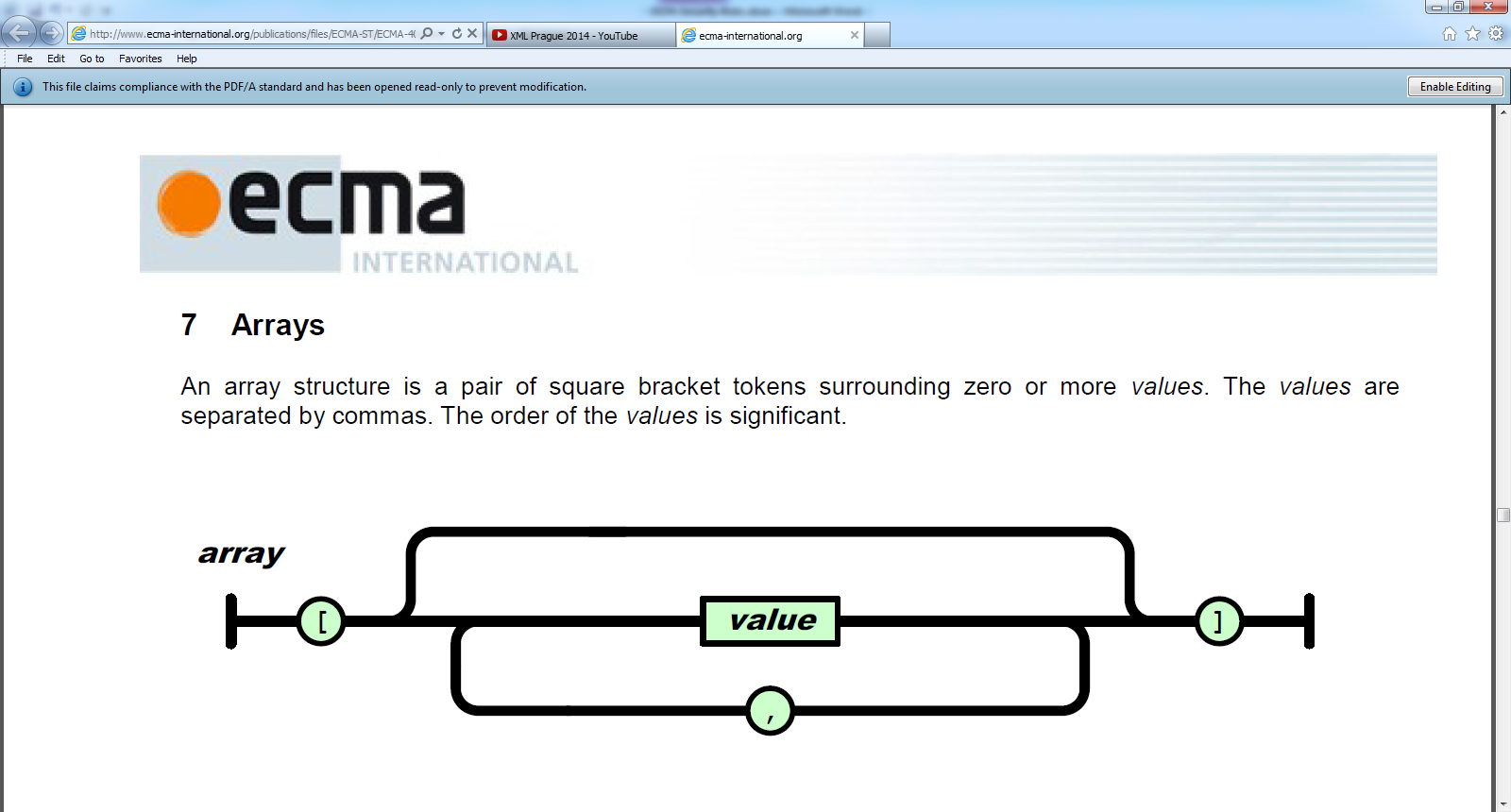 Let's assume that a "value" can be either an integer or an array. Note the recursion: an array can contain an array, which can contain an array, and so forth.
Examples of JSON arrays
[ ]
[1]
[1, 2]
[1, 2, [3, 4]]
[1, 2, [[3, 4], 5]]
An input is an ARRAY if:
It contains '[' followed by ']' (an empty array)
It contains '[' followed by an ARRAY or an INT, followed by zero or more ',' then ARRAY or INT, followed by ']'
The lexer grammar
lexer grammar MyLexer;    				

ARRAY : '[' ']' 
        | 
        '[' (ARRAY | INT) (',' (ARRAY | INT))* ']'
        ;

WS    : [ \t\r\n]+ -> skip ;

fragment INT : [0-9]+ ;
The parser grammar
parser grammar MyParser;    			
options { tokenVocab=MyLexer; }				
json   : array EOF ;		

array  : ARRAY ;
input.txt
[1,2,[1,2]]
Parser/Lexer
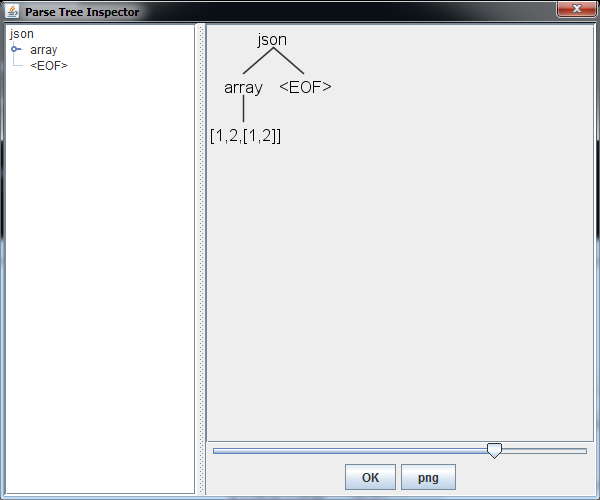 See example14
Do Lab8
Recursive Parser Rules
The parser grammar
parser grammar MyParser;    			

options { tokenVocab=MyLexer; }			

json   : array EOF ;

array  : LB RB
         |
	   LB (array | INT) (COMMA (array | INT))* RB
         ;
LB = Left Bracket
RB = Right Bracket
parser grammar MyParser;    			

options { tokenVocab=MyLexer; }			

json   : array EOF ;

array  : LB RB
         |
	   LB (array | INT) (COMMA (array | INT))* RB
         ;
recurse
The lexer grammar
lexer grammar MyLexer;

LB    : '[' ;

RB    : ']' ;

INT   : [0-9]+ ;

COMMA : ',' ;

WS    : [ \t\r\n]+ -> skip ;
input.txt
[1,2,[1,2]]
Parser/Lexer
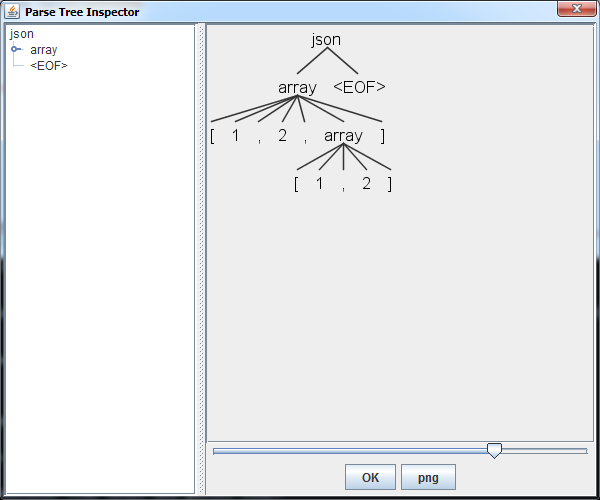 See example15
Drawing the line between the lexer and the parser
Define ARRAY in lexer or parser?
Two sections back we saw a lexer rule for defining a JSON ARRAY.
The last section showed a parser rule for defining a JSON ARRAY.
Should a JSON ARRAY be defined in the lexer or the parser?
Lexer sends ARRAY to the parser
Lexer sends to the parser each part of the array
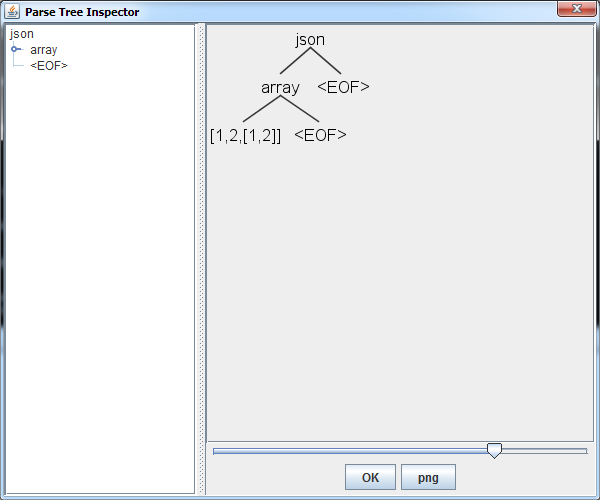 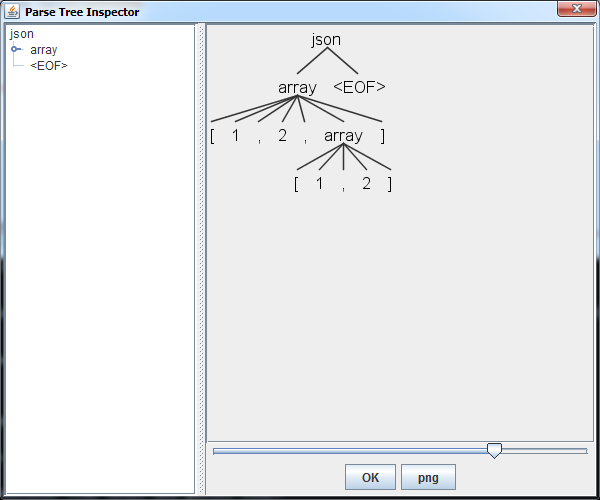 Lexer defines ARRAY
Parser defines array
Should the lexer define ARRAY or should the parser?
Does the application need to access each part of the array or does the application need just the entire array?
application
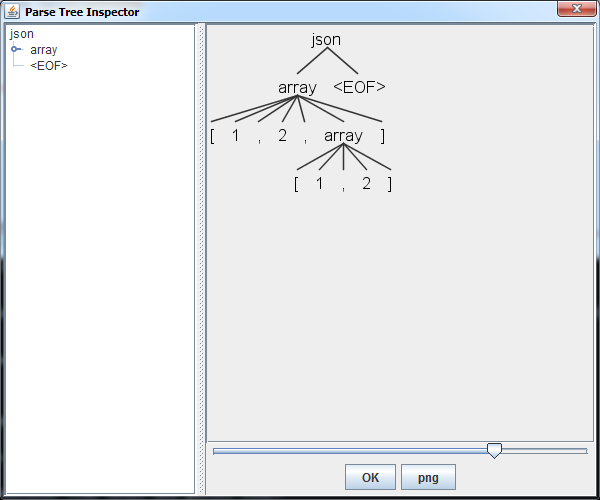 parser
{token type, token value}, {token type, token value}, ...
lexer
input
Define in lexer or parser?
Answer: define it in the lexer if the application wants to treat the JSON array as a single, monolithic thing. Define it in the parser if the application wants to process each individual part.
Managing large grammars
Import
It’s a good idea to break up large grammars into logical chunks, just like we do with software.
A lexer grammar can import other lexer grammars. A parser grammar can import other parser grammars.
lexer
grammar
parser
grammar
import
import
lexer
grammar
parser
grammar
Laws of grammar imports
Suppose grammar A imports grammar B. If there are conflicting rules, then the rules in A override the rules in B. That is, rules from B are not included if the rules are already defined in A.
The result of processing the imports is a single combined grammar: the ANTLR code generator sees a complete grammar and has no idea there were imported grammars.
Rules from imported grammars go to the end.
Example
lexer grammar MyLexer_imported; 

KEYWORDS : 'if' | 'then' | 'begin' ;
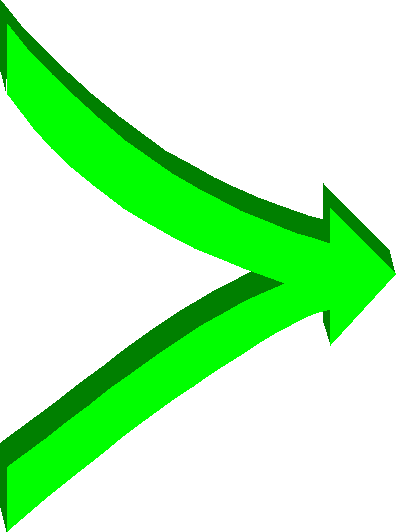 lexer grammar MyLexer;

ID  : [a-zA-Z]+ ;
WS  : [ \t\r\n]+ -> skip ;
KEYWORDS : 'if' | 'then' | 'begin' ;
import
lexer grammar MyLexer;    				
import MyLexer_imported ;

ID  : [a-zA-Z]+ ;
WS  : [ \t\r\n]+ -> skip ;
Imported rule is unreachable
lexer grammar MyLexer;

ID  : [a-zA-Z]+ ;
WS  : [ \t\r\n]+ -> skip ;
KEYWORDS : 'if' | 'then' | 'begin' ;
No input will ever match this token rule!
First rule captures the input
lexer grammar MyLexer;

ID  : [a-zA-Z]+ ;
WS  : [ \t\r\n]+ -> skip ;
KEYWORDS : 'if' | 'then' | 'begin' ;
'if' and 'then' and 'begin' will be matched by this token rule since it is positioned first
input.txt
if
Parser/Lexer
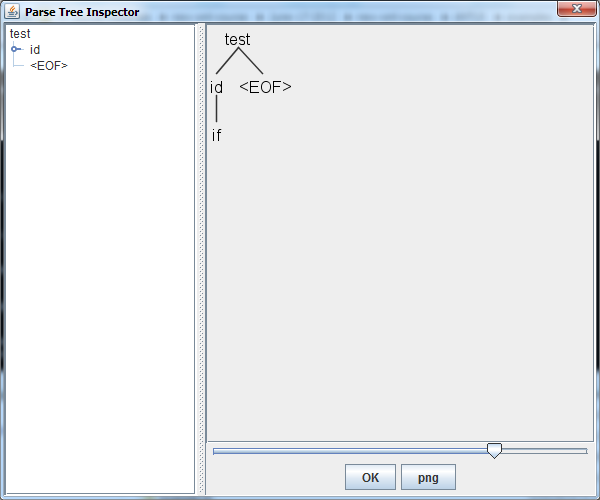 The KEYWORD rule is unreachable!
See example16
Lexers and parser
lexer grammar MyLexer_imported; 

KEYWORDS : 'if' | 'then' | 'begin' ;
import
parser grammar MyParser;

options { tokenVocab=MyLexer; }

test : (id | keyword) EOF ;

id   : ID ;

keyword : KEYWORDS ;
use
lexer grammar MyLexer;    				
import MyLexer_imported ;

ID  : [a-zA-Z]+ ;
WS  : [ \t\r\n]+ -> skip ;
run.bat
set CLASSPATH=.;../../antlr-jar/antlr-complete.jar;%CLASSPATH%

echo Running ANTLR on the lexer: MyLexer_imported.g4
java org.antlr.v4.Tool MyLexer_imported.g4 -no-listener -no-visitor

echo Running ANTLR on the lexer: MyLexer.g4
java org.antlr.v4.Tool MyLexer.g4 -no-listener -no-visitor

echo Running ANTLR on the parser: MyParser.g4
java org.antlr.v4.Tool MyParser.g4 -no-listener -no-visitor

echo Compiling the Java code that ANTLR generator (the lexer and parser code)
javac *.java

echo Running the test rig on the generated parser, using as input the string in: input.txt
echo And generating a GUI output (i.e., a parse tree graphic)
java org.antlr.v4.gui.TestRig My test -gui < input.txt
Run ANTLR on MyLexer_imported.g4 before running ANTLR on MyLexer.g4
Do Lab9
Modes
Input contains two different formats
The input data consists of comma-separated-values (CSV) as we saw earlier. After the CSV is a separator (4 dashes). After that is a series of key-value pairs. Below is sample input.
FirstName, LastName, Street, City, State, ZipCode
Mark, McWhorter, 4460 Stuart Street, Marion Center, PA, 15759
Monica, Apodaca, 258 Oliver Street, Fort Worth, TX, 76118
Kenisha, Le, 1579 Olen Thomas Drive, Charlie, TX, 76377
Dustin, Edwards, 2249 Ingram Road, Greensboro, NC, 27401
Ruth, Heath, 988 Davisson Street, Fairmont, IN, 46928
Christin, Dehart, 515 Ash Avenue, Saint Louis, MO, 63108 
----
FirstName=John
LastName=Smith
FirstName=Sally
LastName=Johnson
Need different lexer rules
FirstName, LastName, Street, City, State, ZipCode
Mark, McWhorter, 4460 Stuart Street, Marion Center, PA, 15759
Monica, Apodaca, 258 Oliver Street, Fort Worth, TX, 76118
Kenisha, Le, 1579 Olen Thomas Drive, Charlie, TX, 76377
Dustin, Edwards, 2249 Ingram Road, Greensboro, NC, 27401
Ruth, Heath, 988 Davisson Street, Fairmont, IN, 46928
Christin, Dehart, 515 Ash Avenue, Saint Louis, MO, 63108 
----
FirstName=John
LastName=Smith
FirstName=Sally
LastName=Johnson
tokenize this part of the input using these lexer rules
COMMA  : ',' ;
NL     : ('\r')?'\n' ;
WS     : [ \t\r\n]+ -> skip ;
STRING : (~[,\r\n])+ ;
KEY       : ('FirstName' | 'LastName') ;
EQ        : '=' ;
NL       : ('\r')?'\n' ;
WS       : [ \t\r\n]+ -> skip ;
VALUE     : (~[=\r\n])+ ;
tokenize this part of the input using these lexer rules
Switch to other lexer rules at separator
FirstName, LastName, Street, City, State, ZipCode
Mark, McWhorter, 4460 Stuart Street, Marion Center, PA, 15759
Monica, Apodaca, 258 Oliver Street, Fort Worth, TX, 76118
Kenisha, Le, 1579 Olen Thomas Drive, Charlie, TX, 76377
Dustin, Edwards, 2249 Ingram Road, Greensboro, NC, 27401
Ruth, Heath, 988 Davisson Street, Fairmont, IN, 46928
Christin, Dehart, 515 Ash Avenue, Saint Louis, MO, 63108 
----
FirstName=John
LastName=Smith
FirstName=Sally
LastName=Johnson
COMMA  : ',' ;
NL     : ('\r')?'\n' ;
WS     : [ \t\r\n]+ -> skip ;
STRING : (~[,\r\n])+ ;
When we get to this separator, switch from using the top lexer rules to using the bottom lexer rules
KEY       : ('FirstName' | 'LastName') ;
EQ        : '=' ;
NL       : ('\r')?'\n' ;
WS       : [ \t\r\n]+ -> skip ;
VALUE     : (~[=\r\n])+ ;
Lexical modes
ANTLR provides "mode" for switching between one set of lexer rules to another set of lexer rules:
default mode
lexer rules for CSV
'----'    -> pushMode(PAIRS);
mode PAIRS;
lexer rules for key/value
Multiple sublexers
With modes its like having multiple sublexers, all in one file.
The lexer grammar
lexer grammar MyLexer;    				
COMMA  : ',' ;
NL     : ('\r')?'\n' ;
WS     : [ \t\r\n]+ -> skip ;
SEPARATOR : SEP -> skip, pushMode(PAIRS) ;
STRING : (~[,\r\n])+ ;

fragment SEP : '----' NL ;

mode PAIRS ;
KEY       : ('FirstName' | 'LastName') ;
EQ        : '=' ;
NL2       : ('\r')?'\n' ;
WS2       : [ \t\r\n]+ -> skip ;
VALUE     : (~[=\r\n])+ ;
lexer grammar MyLexer;    				
COMMA  : ',' ;
NL     : ('\r')?'\n' ;
WS     : [ \t\r\n]+ -> skip ;
SEPARATOR : SEP -> skip, pushMode(PAIRS) ;
STRING : (~[,\r\n])+ ;

fragment SEP : '----' NL ;

mode PAIRS ;
KEY       : ('FirstName' | 'LastName') ;
EQ        : '=' ;
NL2       : ('\r')?'\n' ;
WS2       : [ \t\r\n]+ -> skip ;
VALUE     : (~[=\r\n])+ ;
This says: Any token rules after this are part of the PAIRS mode.
lexer grammar MyLexer;    				
COMMA  : ',' ;
NL     : ('\r')?'\n' ;
WS     : [ \t\r\n]+ -> skip ;
SEPARATOR : SEP -> skip, pushMode(PAIRS) ;
STRING : (~[,\r\n])+ ;

fragment SEP : '----' NL ;

mode PAIRS ;
KEY       : ('FirstName' | 'LastName') ;
EQ        : '=' ;
NL2       : ('\r')?'\n' ;
WS2       : [ \t\r\n]+ -> skip ;
VALUE     : (~[=\r\n])+ ;
lexer rules for the default mode.
lexer rules for the PAIRS mode.
Upon encountering the separator in the input, stop using the rules in the default mode and start using the rules in the PAIRS mode.
lexer grammar MyLexer;    				
COMMA  : ',' ;
NL     : ('\r')?'\n' ;
WS     : [ \t\r\n]+ -> skip ;
SEPARATOR : SEP -> skip, pushMode(PAIRS) ;
STRING : (~[,\r\n])+ ;

fragment SEP : '----' NL ;

mode PAIRS ;
KEY       : ('FirstName' | 'LastName') ;
EQ        : '=' ;
NL2       : ('\r')?'\n' ;
WS2       : [ \t\r\n]+ -> skip ;
VALUE     : (~[=\r\n])+ ;
Discard the separator and push the current (default) mode on the stack and begin using the rules in the PAIRS mode.
lexer grammar MyLexer;    				
COMMA  : ',' ;
NL     : ('\r')?'\n' ;
WS     : [ \t\r\n]+ -> skip ;
SEPARATOR : SEP -> skip, pushMode(PAIRS) ;
STRING : (~[,\r\n])+ ;

fragment SEP : '----' NL ;

mode PAIRS ;
KEY       : ('FirstName' | 'LastName') ;
EQ        : '=' ;
NL2       : ('\r')?'\n' ;
WS2       : [ \t\r\n]+ -> skip ;
VALUE     : (~[=\r\n])+ ;
lexer commands
lexer grammar MyLexer;    				
COMMA  : ',' ;
NL     : ('\r')?'\n' ;
WS     : [ \t\r\n]+ -> skip ;
SEPARATOR : SEP -> skip, pushMode(PAIRS) ;
STRING : (~[,\r\n])+ ;

fragment SEP : '----' NL ;

mode PAIRS ;
KEY       : ('FirstName' | 'LastName') ;
EQ        : '=' ;
NL2       : ('\r')?'\n' ;
WS2       : [ \t\r\n]+ -> skip ;
VALUE     : (~[=\r\n])+ ;
lexer grammar MyLexer;    				
COMMA  : ',' ;
NL     : ('\r')?'\n' ;
WS     : [ \t\r\n]+ -> skip ;
SEPARATOR : SEP -> skip, pushMode(PAIRS) ;
STRING : (~[,\r\n])+ ;

fragment SEP : '----' NL ;

mode PAIRS ;
KEY       : ('FirstName' | 'LastName') ;
EQ        : '=' ;
NL2       : ('\r')?'\n' ;
WS2       : [ \t\r\n]+ -> skip ;
VALUE     : (~[=\r\n])+ ;
Both modes need a rule for whitespace. You cannot have two rules with the same name. So, for the default mode I named it WS and for the PAIRS mode I named it WS2.
lexer grammar MyLexer;    				
COMMA  : ',' ;
NL     : ('\r')?'\n' ;
WS     : [ \t\r\n]+ -> skip ;
SEPARATOR : SEP -> skip, pushMode(PAIRS) ;
STRING : (~[,\r\n])+ ;

fragment SEP : '----' NL ;

mode PAIRS ;
KEY       : ('FirstName' | 'LastName') ;
EQ        : '=' ;
NL2       : ('\r')?'\n' ;
WS2       : [ \t\r\n]+ -> skip ;
VALUE     : (~[=\r\n])+ ;
Same situation with newlines.
The parser grammar
parser grammar MyParser;    			

options { tokenVocab=MyLexer; }			
document  : header rows pairs EOF ;
header    : field (COMMA field)* NL ;
rows      : (row)* ;	
row       :	field (COMMA field)* NL ;
field     : STRING | ;

pairs     : (pair)* ;
pair      : key EQ value NL2;
key       : KEY ;
value     : VALUE ;
parser grammar MyParser;    			

options { tokenVocab=MyLexer; }			
document  : header rows pairs EOF ;
header    : field (COMMA field)* NL ;
rows      : (row)* ;	
row       :	field (COMMA field)* NL ;
field     : STRING | ;

pairs     : (pair)* ;
pair      : key EQ value NL2;
key       : KEY ;
value     : VALUE ;
parser rules for structuring  tokens from the CSV portion
parser grammar MyParser;    			

options { tokenVocab=MyLexer; }			
document  : header rows pairs EOF ;
header    : field (COMMA field)* NL ;
rows      : (row)* ;	
row       :	field (COMMA field)* NL ;
field     : STRING | ;

pairs     : (pair)* ;
pair      : key EQ value NL2;
key       : KEY ;
value     : VALUE ;
parser rules for structuring tokens from the key/value portion
input.txt
FirstName, LastName, Street, City, State, ZipCode
Mark,, 4460 Stuart Street, Marion Center, PA, 15759
----
FirstName=John
LastName=Smith
Parser/Lexer
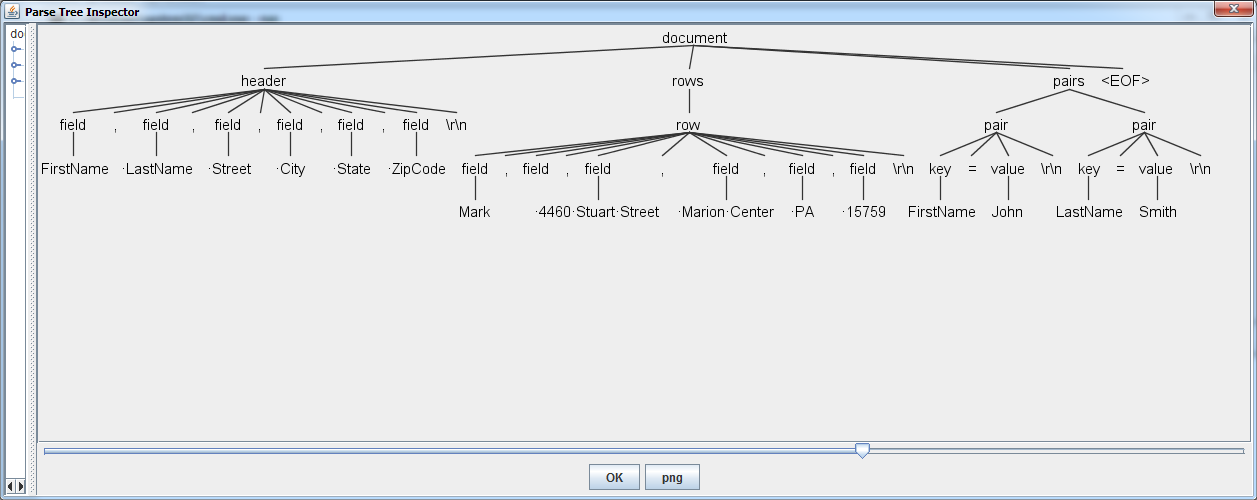 Do Lab10
See example17
Alternating CSV and Key/Value sections
The input in the last example had one CSV section followed by one Key/Value pair section (separated by a separator, of course).
Let's extend it so there can be CSV then Key/Value then CSV then Key/Value then ... (each section separated by a separator, of course).
Sample input
FirstName, LastName, Street, City, State, ZipCode
Mark,, 4460 Stuart Street, Marion Center, PA, 15759
----
FirstName=John
LastName=Smith
----
FirstName, LastName, Street, City, State, ZipCode
Monica, Apodaca, 258 Oliver Street, Fort Worth, TX, 76118
Kenisha, Le, 1579 Olen Thomas Drive, Charlie, TX, 76377
Dustin, Edwards, 2249 Ingram Road, Greensboro, NC, 27401
----
FirstName=Harry
FirstName=Bob
FirstName=Lisa
Switch between modes
FirstName, LastName, Street, City, State, ZipCode
Mark,, 4460 Stuart Street, Marion Center, PA, 15759
----
FirstName=John
LastName=Smith
----
FirstName, LastName, Street, City, State, ZipCode
Monica, Apodaca, 258 Oliver Street, Fort Worth, TX, 76118
Kenisha, Le, 1579 Olen Thomas Drive, Charlie, TX, 76377
Dustin, Edwards, 2249 Ingram Road, Greensboro, NC, 27401
----
FirstName=Harry
FirstName=Bob
FirstName=Lisa
default
pushMode(PAIRS)
PAIRS
popMode
default
pushMode(PAIRS)
PAIRS
The lexer grammar
lexer grammar MyLexer;    				

COMMA  : ',' ;
NL     : ('\r')?'\n' ;
WS     : [ \t\r\n]+ -> skip ;
SEPARATOR : SEP -> skip, pushMode(PAIRS) ;
STRING : (~[,\r\n])+ ;

fragment SEP : '----' NL ;

mode PAIRS ;
KEY       : ('FirstName' | 'LastName') ;
EQ        : '=' ;
NL2       : ('\r')?'\n' ;
WS2       : [ \t\r\n]+ -> skip ;
SEPARATOR2 : SEP2 -> skip, popMode ;
VALUE     : (~[=\r\n])+ ;

fragment SEP2 : '----' NL2 ;
Start tokenizing the input using the token rules in mode PAIRS
lexer grammar MyLexer;    				

COMMA  : ',' ;
NL     : ('\r')?'\n' ;
WS     : [ \t\r\n]+ -> skip ;
SEPARATOR : SEP -> skip, pushMode(PAIRS) ;
STRING : (~[,\r\n])+ ;

fragment SEP : '----' NL ;

mode PAIRS ;
KEY       : ('FirstName' | 'LastName') ;
EQ        : '=' ;
NL2       : ('\r')?'\n' ;
WS2       : [ \t\r\n]+ -> skip ;
SEPARATOR2 : SEP2 -> skip, popMode ;
VALUE     : (~[=\r\n])+ ;

fragment SEP2 : '----' NL2 ;
lexer grammar MyLexer;    				

COMMA  : ',' ;
NL     : ('\r')?'\n' ;
WS     : [ \t\r\n]+ -> skip ;
SEPARATOR : SEP -> skip, pushMode(PAIRS) ;
STRING : (~[,\r\n])+ ;

fragment SEP : '----' NL ;

mode PAIRS ;
KEY       : ('FirstName' | 'LastName') ;
EQ        : '=' ;
NL2       : ('\r')?'\n' ;
WS2       : [ \t\r\n]+ -> skip ;
SEPARATOR2 : SEP2 -> skip, popMode ;
VALUE     : (~[=\r\n])+ ;

fragment SEP2 : '----' NL2 ;
Resume tokenizing the input using the token rules in the default mode
Discard separators
lexer grammar MyLexer;    				

COMMA  : ',' ;
NL     : ('\r')?'\n' ;
WS     : [ \t\r\n]+ -> skip ;
SEPARATOR : SEP -> skip, pushMode(PAIRS) ;
STRING : (~[,\r\n])+ ;

fragment SEP : '----' NL ;

mode PAIRS ;
KEY       : ('FirstName' | 'LastName') ;
EQ        : '=' ;
NL2       : ('\r')?'\n' ;
WS2       : [ \t\r\n]+ -> skip ;
SEPARATOR2 : SEP2 -> skip, popMode ;
VALUE     : (~[=\r\n])+ ;

fragment SEP2 : '----' NL2 ;
Lexer commands: pushMode, popMode, skip
pushMode(name of a mode)
popMode
no arguments, no parentheses
skip
no arguments, no parentheses
The parser grammar
parser grammar MyParser;    			

options { tokenVocab=MyLexer; }			
document  : (header rows pairs)+ EOF ;
header    : field (COMMA field)* NL ;
rows      : (row)* ;	
row       :	field (COMMA field)* NL ;
field     : STRING | ;

pairs     : (pair)* ;
pair      : key EQ value NL2;
key       : KEY ;
value     : VALUE ;
CSV, Key/Value, CSV, Key/Value, ...
parser grammar MyParser;    			

options { tokenVocab=MyLexer; }			
document  : (header rows pairs)+ EOF ;
header    : field (COMMA field)* NL ;
rows      : (row)* ;	
row       :	field (COMMA field)* NL ;
field     : STRING | ;

pairs     : (pair)* ;
pair      : key EQ value NL2;
key       : KEY ;
value     : VALUE ;
input.txt
FirstName, LastName, Street, City, State, ZipCode
Mark,, 4460 Stuart Street, Marion Center, PA, 15759
----
FirstName=John
LastName=Smith
----
FirstName, LastName, Street, City, State, ZipCode
Monica, Apodaca, 258 Oliver Street, Fort Worth, TX, 76118
Kenisha, Le, 1579 Olen Thomas Drive, Charlie, TX, 76377
Dustin, Edwards, 2249 Ingram Road, Greensboro, NC, 27401
----
FirstName=Harry
FirstName=Bob
FirstName=Lisa
Parser/Lexer
See example18
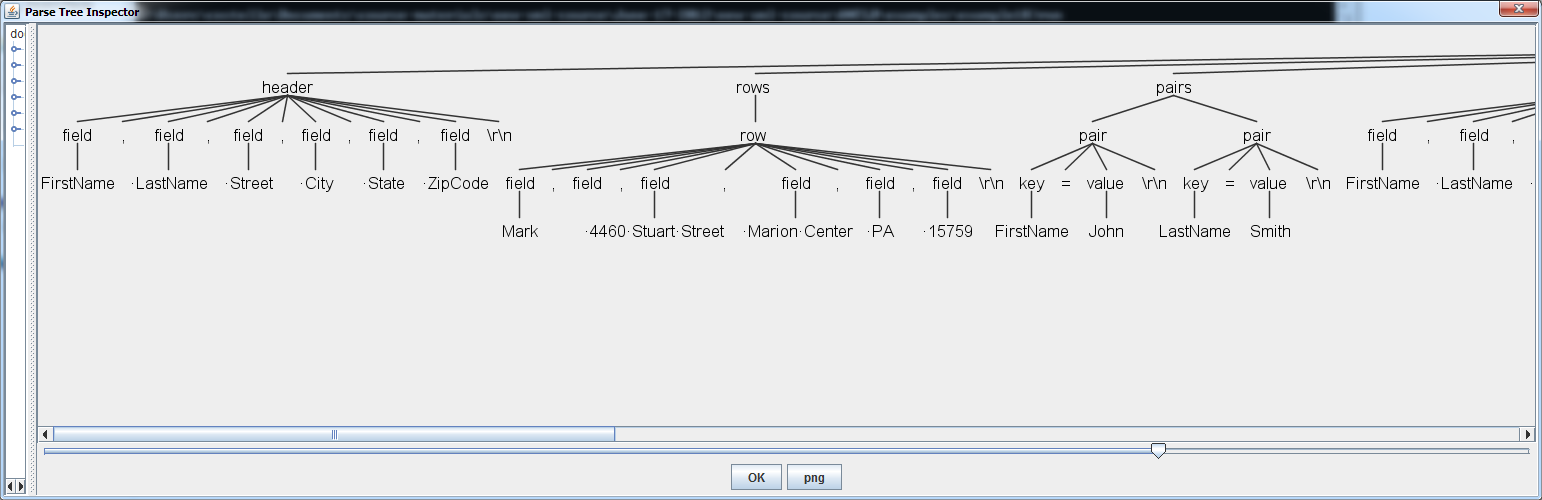 Do Lab11
Context-sensitive problem #1
Lexer & parser for key/value pairs
parser grammar MyParser;    			
options { tokenVocab=MyLexer; }			
pairs     : (pair)* ;
pair      : key EQ value ;
key       : KEY ;
value     : VALUE ;
lexer grammar MyLexer;    				
KEY      : ('FirstName' | 'LastName') ;
VALUE    : (~[=\r\n])+ ;
EQ       : '=' ;
WS       : [ \t\r\n]+ -> skip ;
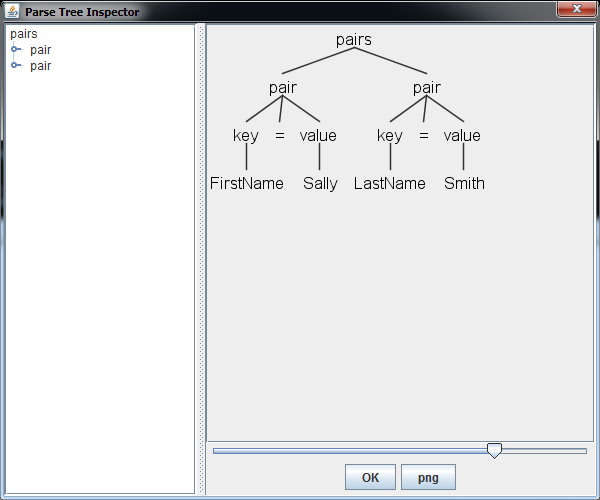 input.txt
FirstName=Sally
LastName=Smith
input.txt
FirstName=Sally
LastName=Smith
Parser/Lexer
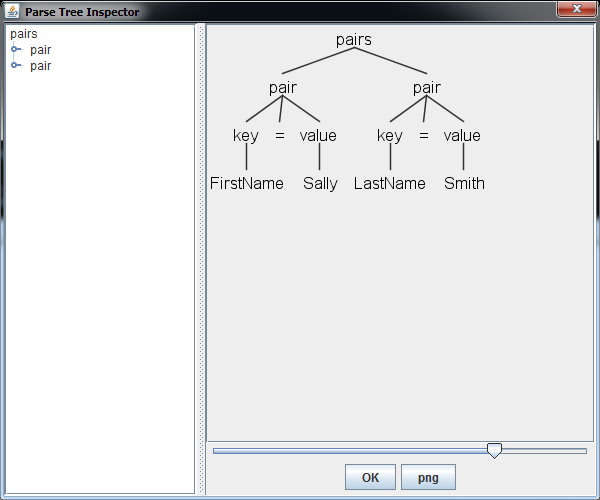 See example19
Person with an unusual first name
Suppose someone's first name is: FirstName. What will ANTLR do with that input?
input.txt
FirstName=FirstName
LastName=Smith
Parser/Lexer
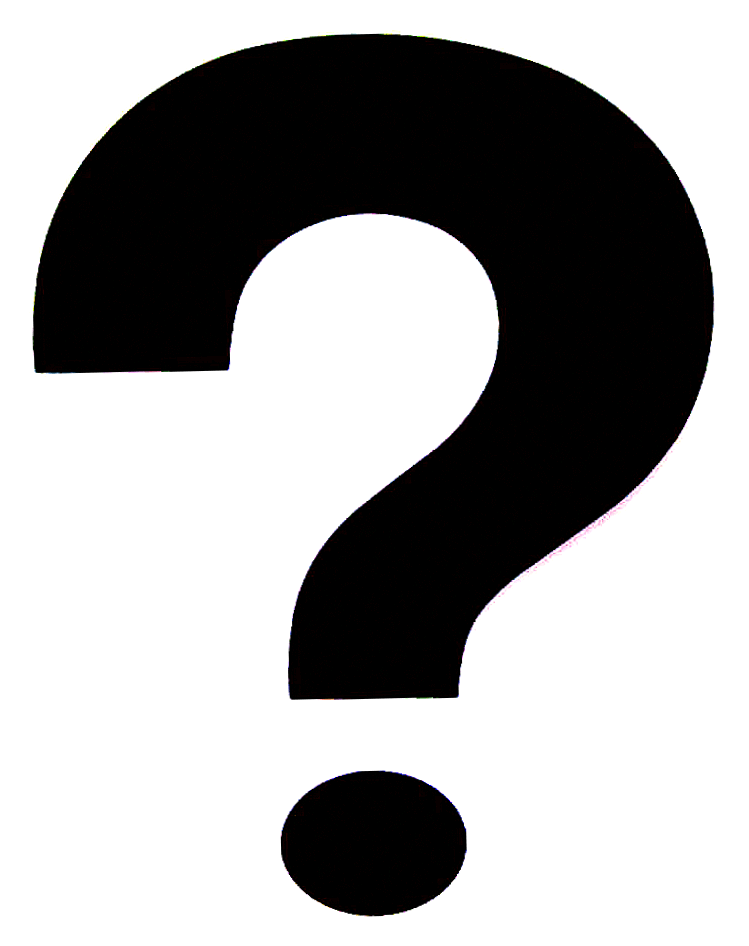 1st
token
3rd 
token
2nd 
token
lexer grammar MyLexer;    				
KEY      : ('FirstName' | 'LastName') ;
VALUE    : (~[=\r\n])+ ;
EQ       : '=' ;
WS       : [ \t\r\n]+ -> skip ;
1st
token
2nd 
token
FirstName=FirstName
... (EQ, '=') ... (KEY, 'FirstName')
What will be the 3rd token?
1st
token
3rd 
token
2nd 
token
lexer grammar MyLexer;    				
KEY      : ('FirstName' | 'LastName') ;
VALUE    : (~[=\r\n])+ ;
EQ       : '=' ;
WS       : [ \t\r\n]+ -> skip ;
3rd 
token
1st
token
2nd 
token
FirstName=FirstName
(KEY, 'FirstName') ... (EQ, '=') ... (KEY, 'FirstName')
parser grammar MyParser;    			
options { tokenVocab=MyLexer; }			
pairs     : (pair)* ;
pair      : key EQ value ;
key       : KEY ;
value     : VALUE ;
(KEY, 'FirstName')
(EQ, '=')
(KEY, 'FirstName')
lexer grammar MyLexer;    				
KEY      : ('FirstName' | 'LastName') ;
VALUE    : (~[=\r\n])+ ;
EQ       : '=' ;
WS       : [ \t\r\n]+ -> skip ;
FirstName=FirstName
parser grammar MyParser;    			
options { tokenVocab=MyLexer; }			
pairs     : (pair)* ;
pair      : key EQ value ;
key       : KEY ;
value     : VALUE ;
match
(KEY, 'FirstName')
(EQ, '=')
(KEY, 'FirstName')
lexer grammar MyLexer;    				
KEY      : ('FirstName' | 'LastName') ;
VALUE    : (~[=\r\n])+ ;
EQ       : '=' ;
WS       : [ \t\r\n]+ -> skip ;
FirstName=FirstName
parser grammar MyParser;    			
options { tokenVocab=MyLexer; }			
pairs     : (pair)* ;
pair      : key EQ value ;
key       : KEY ;
value     : VALUE ;
match
(KEY, 'FirstName')
(EQ, '=')
(KEY, 'FirstName')
lexer grammar MyLexer;    				
KEY      : ('FirstName' | 'LastName') ;
VALUE    : (~[=\r\n])+ ;
EQ       : '=' ;
WS       : [ \t\r\n]+ -> skip ;
FirstName=FirstName
parser grammar MyParser;    			
options { tokenVocab=MyLexer; }			
pairs     : (pair)* ;
pair      : key EQ value ;
key       : KEY ;
value     : VALUE ;
no match!
(KEY, 'FirstName')
(EQ, '=')
(KEY, 'FirstName')
lexer grammar MyLexer;    				
KEY      : ('FirstName' | 'LastName') ;
VALUE    : (~[=\r\n])+ ;
EQ       : '=' ;
WS       : [ \t\r\n]+ -> skip ;
FirstName=FirstName
input.txt
FirstName=FirstName
LastName=Smith
Parser/Lexer
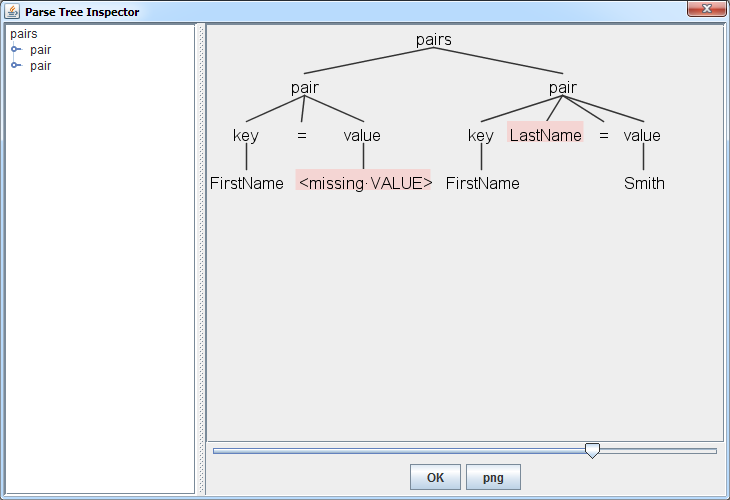 error!
How do we solve the problem?
parser grammar MyParser;    			
options { tokenVocab=MyLexer; }			
pairs     : (pair)* ;
pair      : key EQ value ;
key       : KEY ;
value     : VALUE ;
Hint: need to modify the parser grammar.
Leave the lexer grammar alone.
parser grammar MyParser;    			
options { tokenVocab=MyLexer; }			
pairs     : (pair)* ;
pair      : key EQ value ;
key       : KEY ;
value     : VALUE ;
After the equals (EQ) token we must allow either value or key
The solution
parser grammar MyParser;    			
options { tokenVocab=MyLexer; }			
pairs     : (pair)* ;
pair      : key EQ (key | value) ;
key       : KEY ;
value     : VALUE ;
See example20
Do Lab12
Context-sensitive problem #2
Dash is used for the separator and empty field
Use dash to denote empty field
FirstName, LastName, Street, City, State, ZipCode
Mark,-, 4460 Stuart Street, Marion Center, PA, 15759
-
FirstName=John
LastName=Smith
Use dash as the separator
input.txt
Will this correctly tokenize the dashes?
lexer grammar MyLexer;	

COMMA  : ',' ;
DASH   : '-' ;
NL     : ('\r')?'\n' ;
WS     : [ \t\r\n]+ -> skip ;
SEPARATOR : SEP -> skip, pushMode(PAIRS) ;
STRING : (~[,\r\n])+ ;

fragment SEP : DASH NL ;

mode PAIRS ;
KEY       : ('FirstName' | 'LastName') ;
EQ        : '=' ;
NL2       : ('\r')?'\n' ;
WS2       : [ \t\r\n]+ -> skip ;
SEPARATOR2 : SEP2 -> skip, popMode ;
VALUE     : (~[=\r\n])+ ;

fragment SEP2 : '-' NL2 ;
How will the lexer tokenize this dash?
lexer grammar MyLexer;	

COMMA  : ',' ;
DASH   : '-' ;
NL     : ('\r')?'\n' ;
WS     : [ \t\r\n]+ -> skip ;
SEPARATOR : SEP -> skip, pushMode(PAIRS) ;
STRING : (~[,\r\n])+ ;

fragment SEP : DASH NL ;

mode PAIRS ;
KEY       : ('FirstName' | 'LastName') ;
EQ        : '=' ;
NL2       : ('\r')?'\n' ;
WS2       : [ \t\r\n]+ -> skip ;
SEPARATOR2 : SEP2 -> skip, popMode ;
VALUE     : (~[=\r\n])+ ;

fragment SEP2 : '-' NL2 ;
FirstName, LastName, Street, City, State, ZipCode
Mark,-, 4460 Stuart Street, Marion Center, PA, 15759
-
FirstName=John
LastName=Smith
Parser
(DASH, '-')
FirstName, LastName, Street, City, State, ZipCode
Mark,-, 4460 Stuart Street, Marion Center, PA, 15759
-
FirstName=John
LastName=Smith
How will the lexer tokenize this dash?
lexer grammar MyLexer;	

COMMA  : ',' ;
DASH   : '-' ;
NL     : ('\r')?'\n' ;
WS     : [ \t\r\n]+ -> skip ;
SEPARATOR : SEP -> skip, pushMode(PAIRS) ;
STRING : (~[,\r\n])+ ;

fragment SEP : DASH NL ;

mode PAIRS ;
KEY       : ('FirstName' | 'LastName') ;
EQ        : '=' ;
NL2       : ('\r')?'\n' ;
WS2       : [ \t\r\n]+ -> skip ;
SEPARATOR2 : SEP2 -> skip, popMode ;
VALUE     : (~[=\r\n])+ ;

fragment SEP2 : '-' NL2 ;
FirstName, LastName, Street, City, State, ZipCode
Mark,-, 4460 Stuart Street, Marion Center, PA, 15759
-
FirstName=John
LastName=Smith
FirstName, LastName, Street, City, State, ZipCode
Mark,-, 4460 Stuart Street, Marion Center, PA, 15759
-\r\n
FirstName=John
LastName=Smith
(SEPARATOR, '-\r\n')
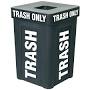 Remember: the longest token is matched
lexer grammar MyLexer;	

COMMA  : ',' ;
DASH   : '-' ;
NL     : ('\r')?'\n' ;
WS     : [ \t\r\n]+ -> skip ;
SEPARATOR : SEP -> skip, pushMode(PAIRS) ;
STRING : (~[,\r\n])+ ;

fragment SEP : DASH NL ;

mode PAIRS ;
KEY       : ('FirstName' | 'LastName') ;
EQ        : '=' ;
NL2       : ('\r')?'\n' ;
WS2       : [ \t\r\n]+ -> skip ;
SEPARATOR2 : SEP2 -> skip, popMode ;
VALUE     : (~[=\r\n])+ ;

fragment SEP2 : '-' NL2 ;
FirstName, LastName, Street, City, State, ZipCode
Mark,-, 4460 Stuart Street, Marion Center, PA, 15759
-
FirstName=John
LastName=Smith
The dash matches both DASH and SEP. However, the input contains a dash followed by a newline. So the lexer matches the longest token.
See example21
How will the lexer tokenize this dash?
lexer grammar MyLexer;	

COMMA  : ',' ;
DASH   : '-' ;
NL     : ('\r')?'\n' ;
WS     : [ \t\r\n]+ -> skip ;
SEPARATOR : SEP -> skip, pushMode(PAIRS) ;
STRING : (~[,\r\n])+ ;

fragment SEP : DASH ;

mode PAIRS ;
KEY       : ('FirstName' | 'LastName') ;
EQ        : '=' ;
NL2       : ('\r')?'\n' ;
WS2       : [ \t\r\n]+ -> skip ;
SEPARATOR2 : SEP2 -> skip, popMode ;
VALUE     : (~[=\r\n])+ ;

fragment SEP2 : '-' NL2 ;
FirstName, LastName, Street, City, State, ZipCode
Mark,-, 4460 Stuart Street, Marion Center, PA, 15759
-
FirstName=John
LastName=Smith
Notice: NL is removed
Parser
This results in an error
(DASH, '-')
FirstName, LastName, Street, City, State, ZipCode
Mark,-, 4460 Stuart Street, Marion Center, PA, 15759
-
FirstName=John
LastName=Smith
Context-sensitive problem #3
Continuations in CSV
In previous examples the newline character indicated the end of a row.
Let's allow a row to continue onto another line by placing a backslash at the end of the line:
field1, field2, \
field3
field4, field5, field6
field7, field8, field9
row #1
row #2
row #3
The lexer grammar
lexer grammar MyLexer;    				
COMMA        : ',' ;
NL           : ('\r')?'\n' ;
CONTINUATION : BACKSLASH NL -> skip ;
WS           : [ \t\r\n]+ -> skip ;
STRING       : (~[\\,\r\n])+ ;

fragment BACKSLASH    : '\\' ;
See example22
lexer grammar MyLexer;    				
COMMA        : ',' ;
NL           : ('\r')?'\n' ;
CONTINUATION : BACKSLASH NL -> skip ;
WS           : [ \t\r\n]+ -> skip ;
STRING       : (~[\\,\r\n])+ ;

fragment BACKSLASH    : '\\' ;
discard "backslash newline"
field1, field2, \
field3
field4, field5, field6
field7, field8, field9
The parser grammar (no changes)
parser grammar MyParser;		

options { tokenVocab=MyLexer; }	

document  : header rows EOF ;
header    : field (COMMA field)* NL ;
rows      : (row)* ;	
row       : field (COMMA field)* NL ;
field     : STRING | ;
See example22
Continuations plus escaped commas in fields
In addition to using the backslash to continue a row, let's use the backslash within a field to escape a comma.
1st field
fie\,ld1, field2, \
field3
field4, field5, field6
field7, field8, field9
row #1
row #2
row #3
The lexer grammar
lexer grammar MyLexer;    				

COMMA        : ',' ;
NL           : ('\r')?'\n' ;
CONTINUATION : BACKSLASH NL -> skip ;
WS           : [ \t\r\n]+ -> skip ;
STRING       : (ESCAPED_COMMA|~[\\,\r\n])+ ;

fragment BACKSLASH     : '\\' ;
fragment ESCAPED_COMMA : '\\,' ;
See example23
lexer grammar MyLexer;    				

COMMA        : ',' ;
NL           : ('\r')?'\n' ;
CONTINUATION : BACKSLASH NL -> skip ;
WS           : [ \t\r\n]+ -> skip ;
STRING       : (ESCAPED_COMMA|~[\\,\r\n])+ ;

fragment BACKSLASH     : '\\' ;
fragment ESCAPED_COMMA : '\\,' ;
A field (STRING) can contain escaped commas and/or any character except backslash, comma, or newline.
Why we discard whitespace
Here's why we discard whitespace
We have been discarding whitespace using rules like this: 	WS : [ \t\r\n]+ -> skip ;
If we didn't do that, the parser rules would need to account for whitespace all over the place:
parser grammar MyParser;    			

options { tokenVocab=MyLexer; }			
document  : (header rows pairs)+ EOF ;
header    : field WS? (COMMA WS? field)* WS? NL ;
rows      : (row)* ;	
row       : field  WS? (COMMA WS? field)* WS? NL ;
field     : STRING | ;

pairs     : (pair)* ;
pair      : key  WS? EQ WS? value WS? NL2;
key       : KEY ;
value     : VALUE ;
Ditto for comments
We also typically discard comments so that parser rules don't have to continually check for them.
LINE_COMMENT  : '//' .*? '\r'? '\n' ;
BLOCK_COMMENT : '/*' .*? '*/' ;
Common token rules
ID: ID_LETTER (ID_LETTER | DIGIT)* ;

STRING : '"' (ESC | .)*? '"' ;

LINE_COMMENT  	: '//' .*? '\r'? '\n' ;
BLOCK_COMMENT	: '/*' .*? '*/' ;

WS  : [ \t\r\n]+ -> skip ;

fragment ID_LETTER : 'a' .. 'z' | 'A' .. 'Z' | '_' ;
fragment DIGIT : '0' .. '9' ;
fragment ESC : '\\' [btnr"\\] ; 	  backspace, tab, newline, etc.
Lexer command: more
The "more" lexer command
The "more" command tells the lexer to keep going (collect more input) and return to the parser the input collected using the current token rule (the rule with the "more" command) plus the input collected as a result of "keep going".
Compare a lexer rule without and with the "more" lexer command
CHAR  : . ;
This token rule says: Get the next character in the input and send it up to the parser.
CHAR  : . -> more ;
This token rule says: Get the next character in the input, but don't stop there. Get the following character in the input. Keep gobbling up the input characters until the input matches a rule that doesn't have "more".
A lexer grammar that uses the "more" lexer command
lexer grammar MyLexer;

LINE  : ('\r')?'\n' ;
CHAR  : . -> more;
See example24
lexer grammar MyLexer;

LINE  : ('\r')?'\n' ;
CHAR  : . -> more;
Keep gobbling up the input until getting to the newline, at which point the lexer switches to the LINE rule.
Parser
(LINE, ' Hello World\r\n ')
or
(CHAR, ' Hello World\r\n ')
which of these is sent to the parser?
lexer grammar MyLexer;

LINE  : ('\r')?'\n' ;
CHAR  : . -> more;
Hello World\r\n
Parser
parser receives this
(LINE, ' Hello World\r\n ')
or
(CHAR, ' Hello World\r\n ')
lexer grammar MyLexer;

LINE  : ('\r')?'\n' ;
CHAR  : . -> more;
Hello World\r\n
Parser grammar
parser grammar MyParser;

options { tokenVocab=MyLexer; }

line  : LINE ;
parser grammar is expecting to receive a LINE token (not a CHAR token)
input.txt
Hello World
Parser/Lexer
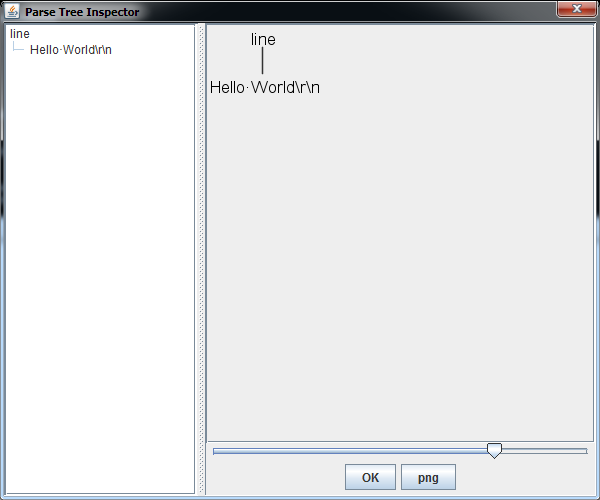 Equivalent
lexer grammar MyLexer;

LINE  : ('\r')?'\n' ;
CHAR  : .   -> more;
lexer grammar MyLexer;

LINE  : (.)+?('\r')?'\n' ;
non-greedy operator
Do Lab13
Non-greedy operator
Problem: Create a parser/lexer for a comment
input.txt
/* A comment */
Parser/Lexer
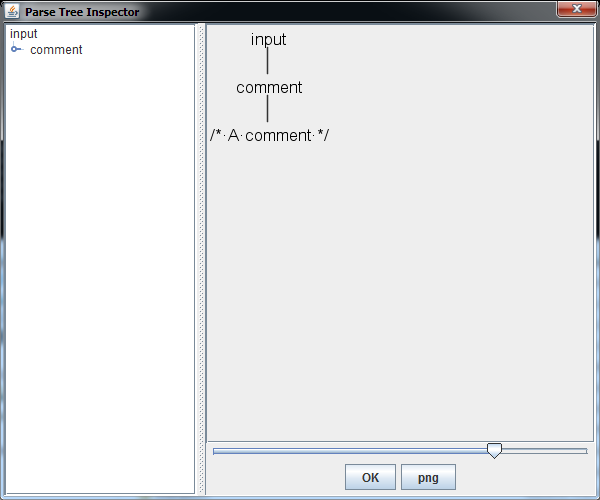 Will this lexer rule work?
COMMENT : '/*' (.)* '*/'  ;
parser grammar MyParser;    		
options { tokenVocab=MyLexer; }		
input : comment ;

comment : COMMENT ;
input.txt
/* A comment */
ANTLR
lexer grammar MyLexer;
    
COMMENT : '/*' (.)* '*/' ;
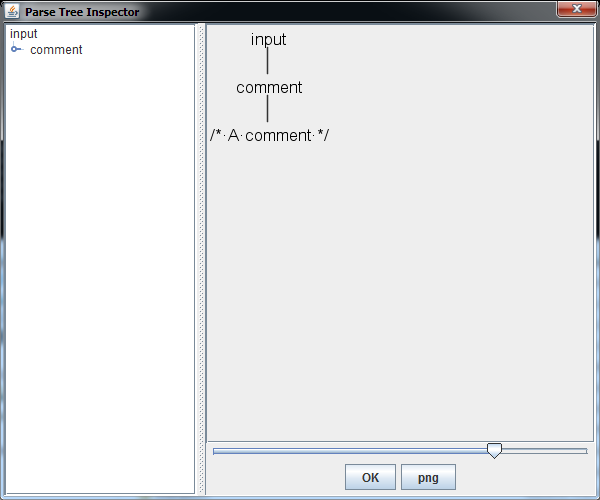 See example25
It works!
More accurately, it parses correct input.
But will it catch incorrect input?
parser grammar MyParser;    		
options { tokenVocab=MyLexer; }		
input : comment ;

comment : COMMENT ;
input.txt
/* A comment */*/
Invalid input
ANTLR
lexer grammar MyLexer;
    
COMMENT : '/*' (.)* '*/' ;
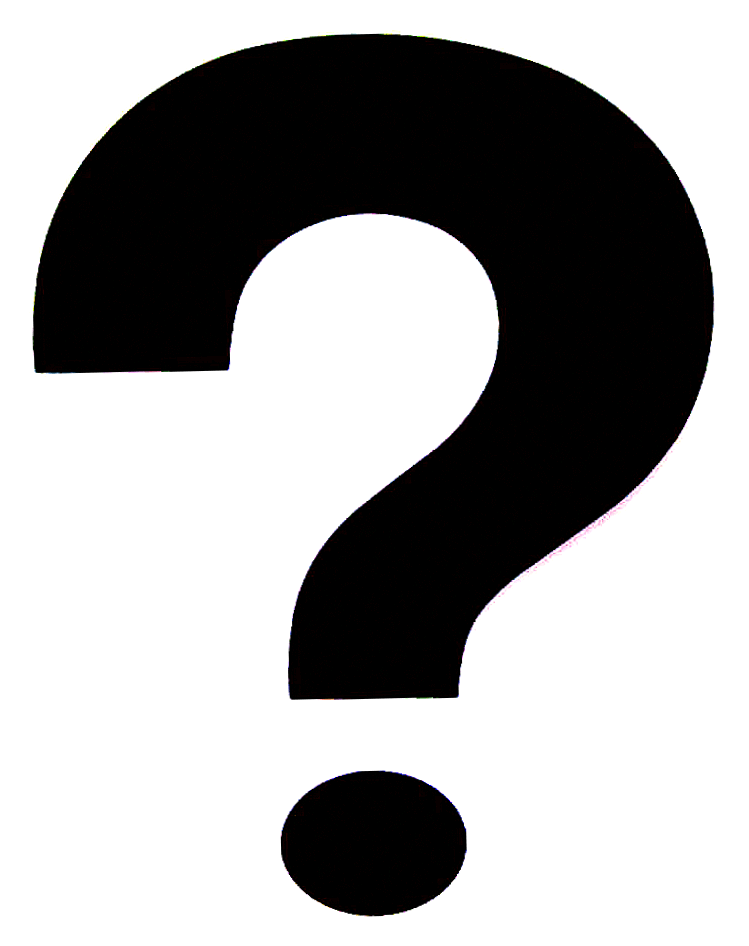 parser grammar MyParser;    		
options { tokenVocab=MyLexer; }		
input : comment ;

comment : COMMENT ;
input.txt
/* A comment */*/
ANTLR
lexer grammar MyLexer;
    
COMMENT : '/*' (.)* '*/' ;
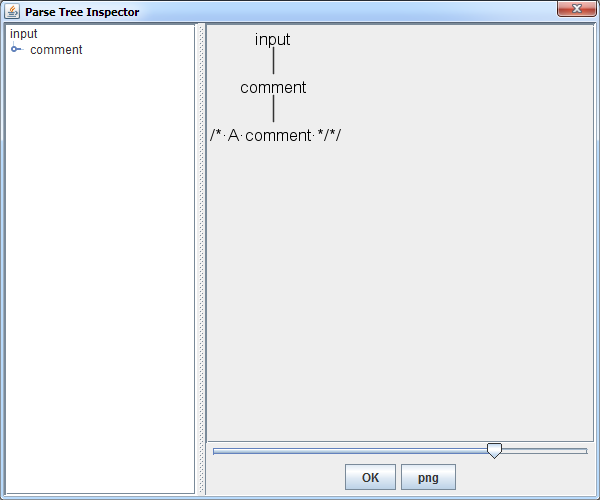 This is wrong!
input.txt
parser grammar MyParser;    		
options { tokenVocab=MyLexer; }		
input : comment ;

comment : COMMENT ;
/* A comment */
junk ...
more junk ...
*/
Invalid input
ANTLR
lexer grammar MyLexer;
    
COMMENT : '/*' (.)* '*/' ;
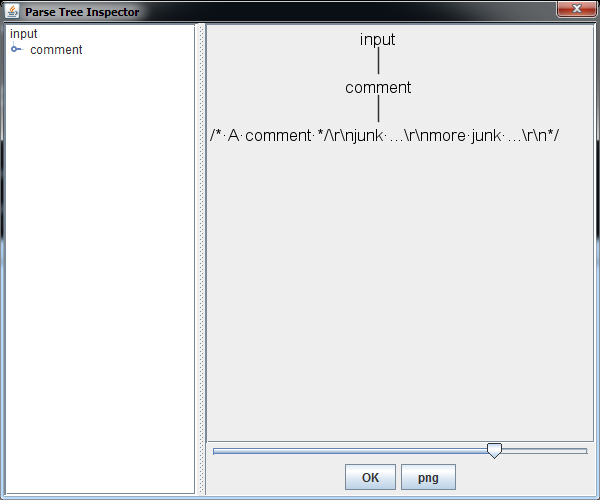 Terribly wrong!
Greedy operator
COMMENT : '/*' (.)* '*/'  ;
This is a greedy operator: it gobbles up as much input as possible such that '*/' remains to complete the token definition.
Non-greedy operator
COMMENT : '/*' (.)*? '*/'  ;
This is a non-greedy operator: it gobbles up the minimum input needed such that '*/' remains to complete the token definition.
input.txt
parser grammar MyParser;    		
options { tokenVocab=MyLexer; }		
input : comment ;

comment : COMMENT ;
/* A comment */
junk ...
more junk ...
*/
ANTLR
lexer grammar MyLexer;
    
COMMENT : '/*' (.)*? '*/' ;
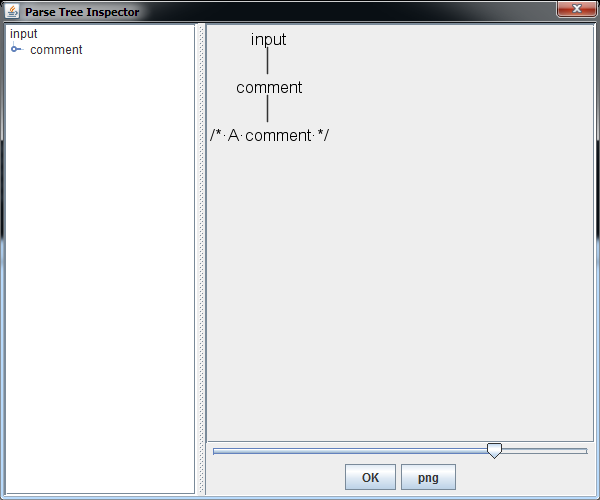 non-greedy
operator
See example26
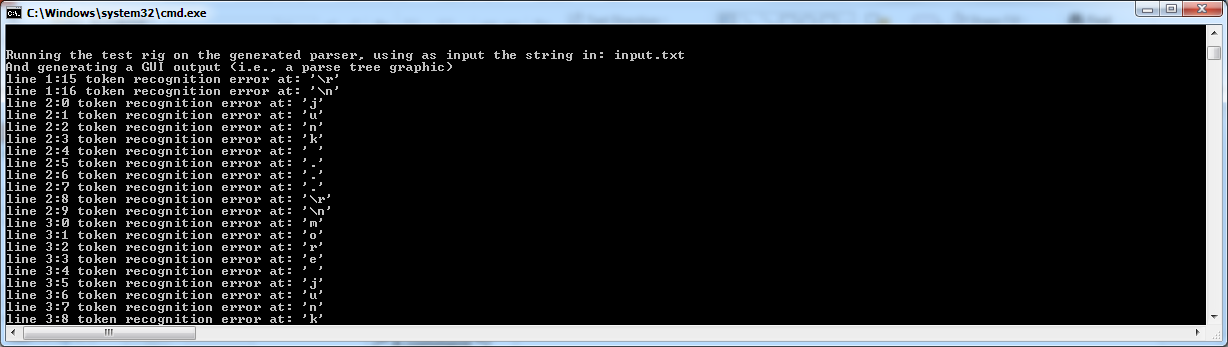 input.txt
/* A comment */
junk ...
more junk ...
*/
Lexer doesn't recognize this input (no rules for this input)
This is what we want. We want the lexer to find and report these errors!
Greedy vs. non-greedy operators
Greedy Operators
Non-greedy Operators
(...)*
(...)+
(...)?
(...)*?
(...)+?
(...)??
Do Lab14
Fuzzy Parsing(a.k.a. course-grain parsing)
Just want the names
input.txt
John said hello to Sally and Linda and then drove to Bill's house.
Parser/Lexer
Skip (discard) everything in the input except the names
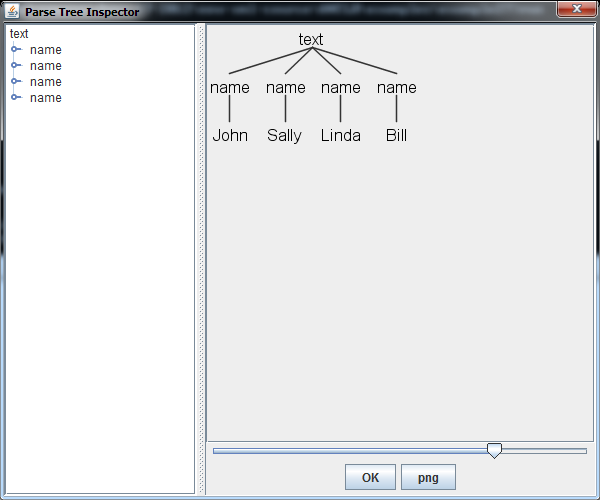 The lexer grammar
lexer grammar MyLexer; 

NAME : 'John' | 'Bill' | 'Sally' | 'Linda' ;   				
STUFF : (.)+? -> skip ;
See example27
lexer grammar MyLexer; 

NAME : 'John' | 'Bill' | 'Sally' | 'Linda' ;   				
STUFF : (.)+? -> skip ;
Discard everything except names
The parser grammar
parser grammar MyParser;   

options { tokenVocab=MyLexer; }
	
text : name* ;

name : NAME ;
parser grammar MyParser;   

options { tokenVocab=MyLexer; }
	
text : name* ;

name : NAME ;
The parser is just expecting name tokens from the lexer
input.txt
John said hello to Sally and Linda and then drove to Bill's house.
lexer grammar MyLexer; 

NAME : 'John' | 'Bill' | 'Sally' | 'Linda' ;

STUFF : (.)+? -> skip ;
ANTLR
parser grammar MyParser;   

options { tokenVocab=MyLexer; }
	
text : name* ;

name : NAME ;
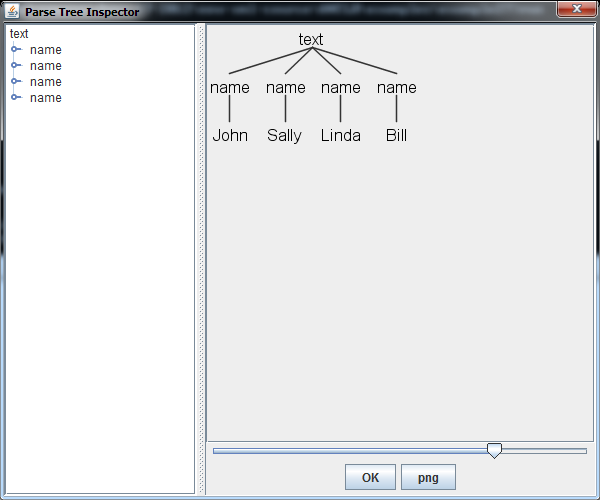 Do Lab15
We hardcoded the names in the lexer
lexer grammar MyLexer; 

NAME : 'John' | 'Bill' | 'Sally' | 'Linda' ;

STUFF : (.)+? -> skip ;
hardcoded names. What if we didn't know the names? How would you write the lexer rules?
We hardcoded the names in the lexer
lexer grammar MyLexer; 

NAME : 'John' | 'Bill' | 'Sally' | 'Linda' ;

STUFF : (.)+? -> skip ;
hardcoded names. What if we didn't know the names? How would you write the lexer rules?
Answer: I think it's impossible.
Lesson Learned: when designing a data format think hard about the items that people will want to extract from the data. If people can't create lexer rules to obtain the data, then the application will have to do it, and you've lost much of the benefit of parsing.
The Tokens Section
tokens { ... }
lexer grammar MyLexer ;

tokens {
   STRING
}

ID : [a-zA-Z]+ ;

WS : [ \r\n] -> skip ;
This is how to define a new token type.
Purpose and syntax
The purpose of the tokens section is to define token types needed by a grammar for which there is no associated lexical rule. 
The syntax is:
tokens { Token1, ..., TokenN }
https://theantlrguy.atlassian.net/wiki/display/ANTLR4/Grammar+Structure#GrammarStructure-TokensSection
lexer grammar MyLexer ;

tokens { STRING }

ID : [a-zA-Z]+ ;

WS : [ \r\n] -> skip ;
ANTLR
STRING=1
ID=2
WS=3
MyLexer.tokens
See next section for a good 
use case for the tokens section 
See example28
Lexer command: type()
One token type for two different inputs
Problem: The input contains some strings delimited by single quotes and other strings delimited by double quotes. The parser doesn't care how the strings are delimited, it just wants to receive STRING tokens. You are to create lexer rules that send STRING tokens up to the parser, regardless of how the strings are delimited.
input.txt
"Hello"  'World'
The lexer grammar
lexer grammar MyLexer ;

tokens { STRING }

DOUBLE : '"' .*? '"' 	-> type(STRING) ;

SINGLE : '\'' .*? '\'' 	-> type(STRING) ;

WS : [ \r\n\t]+ 		-> skip ;
lexer grammar MyLexer ;

tokens { STRING }

DOUBLE : '"' .*? '"' 	-> type(STRING) ;

SINGLE : '\'' .*? '\'' 	-> type(STRING) ;

WS : [ \r\n\t]+ 		-> skip ;
Create a STRING token type
lexer grammar MyLexer ;

tokens { STRING }

DOUBLE : '"' .*? '"' 	-> type(STRING) ;

SINGLE : '\'' .*? '\'' 	-> type(STRING) ;

WS : [ \r\n\t]+ 		-> skip ;
Use this lexer rule for input delimited by double quotes. Send up to the parser the input and use STRING as its type. For example, if the input is "Hello" then send up to the parser ("Hello", STRING)
lexer grammar MyLexer ;

tokens { STRING }

DOUBLE : '"' .*? '"' 	-> type(STRING) ;

SINGLE : '\'' .*? '\'' 	-> type(STRING) ;

WS : [ \r\n\t]+ 		-> skip ;
Use this lexer rule for input delimited by single quotes. Send up to the parser the input and use STRING as its type. For example, if the input is 'World' then send up to the parser ('World', STRING)
The parser grammar
parser grammar MyParser;    			
options { tokenVocab=MyLexer; }			
text : string* ;

string : STRING ;
parser grammar MyParser;    			
options { tokenVocab=MyLexer; }			
text : string* ;

string : STRING ;
The parser expects to receive from the lexer a series of STRING tokens.
input.txt
lexer grammar MyLexer ;

tokens { STRING }

DOUBLE : '"' .*? '"' 	-> type(STRING) ;

SINGLE : '\'' .*? '\'' 	-> type(STRING) ;

WS : [ \r\n\t]+ 	-> skip ;
"Hello"  'World'
ANTLR
parser grammar MyParser;

options { tokenVocab=MyLexer; }

text : string* ;

string : STRING ;
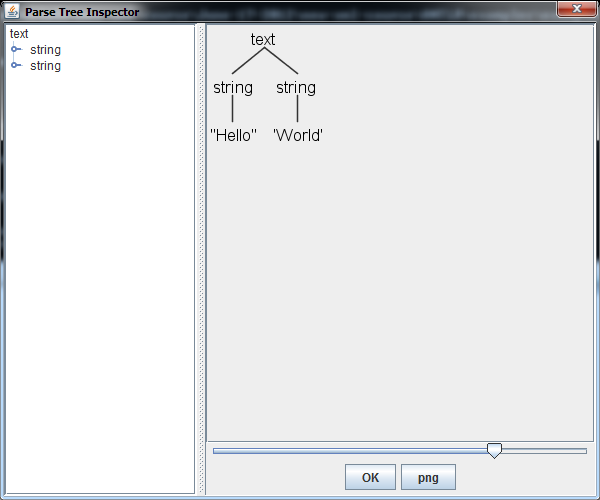 Do Lab16
See example29
Escaping characters using \uXXXX
Escape a character
You can escape characters using \uXXXX, where XXXX is the Unicode (hex) number of a character. For example, here are the hex numbers for each character in the name Roger:
R = \u0052
o = \u006F
g = \u0067
e = \u0065
r = \u0072
The lexer grammar
lexer grammar MyLexer; 

NAME : '\u0052\u006F\u0067\u0065\u0072' ;

WS : [ \r\n\t]+   -> skip ;
The parser grammar
parser grammar MyParser;    			
options { tokenVocab=MyLexer; }

text : name EOF ;

name : NAME ;
input.txt
lexer grammar MyLexer; 

NAME : '\u0052\u006F\u0067\u0065\u0072' ;

WS : [ \r\n\t]+   -> skip ;
Roger
ANTLR
parser grammar MyParser;    		
options { tokenVocab=MyLexer; }

text : name EOF ;

name : NAME ;
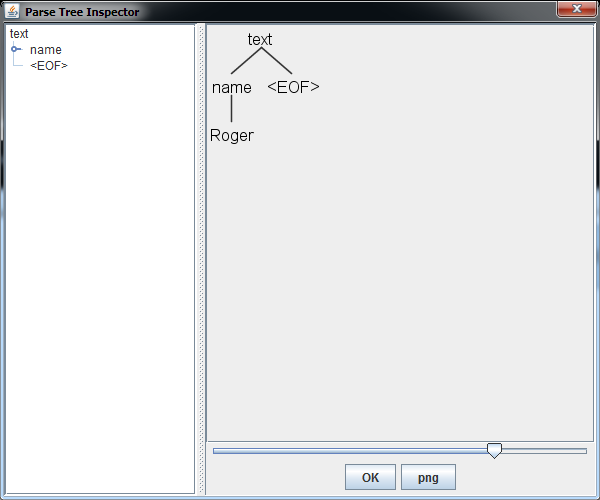 See example30
Bad news
The \uXXXX character escape mechanism works properly only with ASCII characters. 
I tried using \uXXXX with non-ASCII characters and ANTLR did not recognize the characters. For example, the code point for the ó character is hex F3. The UTF-8 encoding of code point F3 is two bytes (C3 B3). ANTLR erroneously processes those two bytes as two characters C3 = Ã and B3 = ³ rather than as one UTF-8 character, ó.
Bummer.
Do Lab17
Empty alternative
Empty alternative
The following grammar says:  A list contains one or more integers, followed by either '#' or nothing (the empty string):
parser grammar MyParser;

options { tokenVocab=MyLexer; }

list: INT+ endMarker ;

endMarker: EndMarker
         |
	   ;
See example31
parser grammar MyParser;

options { tokenVocab=MyLexer; }

list: INT+ endMarker ;

endMarker: EndMarker
         |
	   ;
empty alternative
The lexer grammar
lexer grammar MyLexer; 

INT  : [0-9]+ ;

EndMarker: '#' ;

WS  : [ \t\r\n]+ -> skip ;
Input with, and without, endMarker
input.txt
input.txt
2 9 10 3 1 2 3 #
2 9 10 3 1 2 3
ANTLR
ANTLR
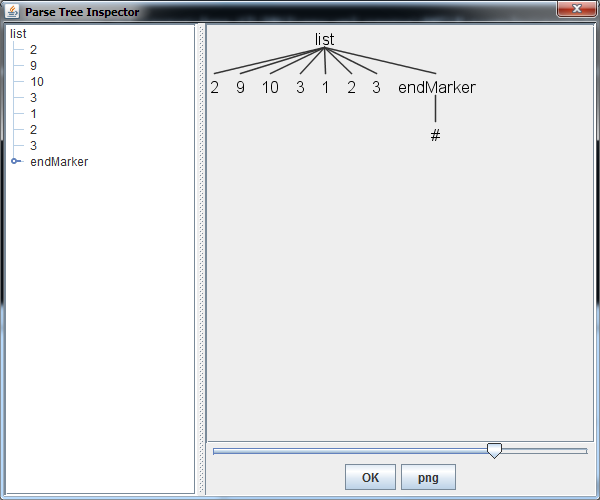 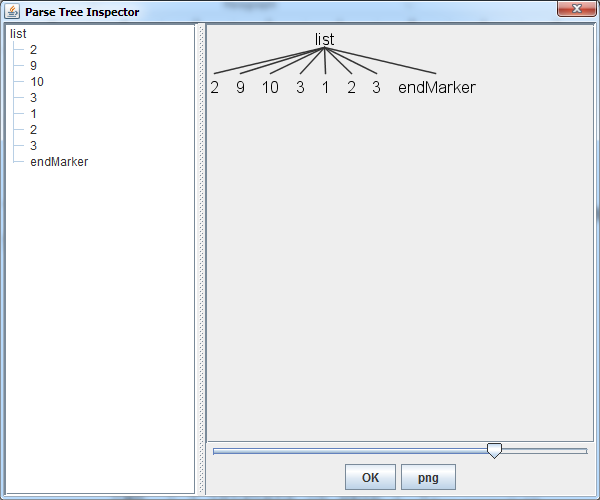 Dot (.) in parser versus in lexer
Dot (.) is different in lexer and parser
The dot (.) in a lexer rule means one character.
The dot (.) in a parser rule means one token.
That's a huge difference in meaning! Be careful!
lexer grammar MyLexer; 

WORD  : 'Apple' . ;

WS  : [ \t\r\n]+ -> skip ;
parser grammar MyParser;

options { tokenVocab=MyLexer; }

words: .+ EOF ;
One token
One character
Do Lab18
See example32
Lexer command: channel
Channels
The secret to preserving but ignoring whitespace is to send the tokens to the parser on a different channel.
A parser tunes to only a single channel. We can pass anything we want on the other channel(s).
The "channel" lexer command
channel(name): send the tokens to the parser on channel name.
WS : [ \t\r\n]+ -> channel(1)   ;
"Hey, transmit to the parser the whitespace tokens on channel 1."
Channels
Channels are like different radio frequencies. The parser tunes to one channel and ignores tokens on other channels. 
Lexer rules are responsible for putting tokens on different channels.
Channels allow us to categorize the input tokens.
Default channel
In all our lexers thus far we have not specified a channel, so what channel have those tokens been going on?
Answer: if you don't specify a channel, the token is sent up to the parser on channel 0 (the default channel).
Problem
The input is a list of as and bs, intermingled.
Disentangle them: put the as on one channel, the bs on another channel
Here's a sample input: abaa
Put as and bs on different channels
Let's put the 'a' tokens on the default channel and the 'b' tokens on channel 1.
parser
channel(0)
(default channel)
channel(1)
'a' tokens
'b' tokens
lexer
The lexer grammar
lexer grammar MyLexer;    	

A  : 'a' -> channel(0) ;
B  : 'b' -> channel(1) ;
WS     : [ \t\r\n]+ 	-> skip ;
The parser grammar
parser grammar MyParser;    			
options { tokenVocab=MyLexer; }			
text : (a | b)+ EOF ;
a    : A ;
b    : B ;
input.txt
aaba
lexer grammar MyLexer;    	
A  : 'a' -> channel(0) ;
B  : 'b' -> channel(1) ;
WS     : [ \t\r\n]+ 	-> skip ;
ANTLR
parser grammar MyParser;    

options { tokenVocab=MyLexer; }

text : (a | b)+ EOF ;
a    : A ;
b    : B ;
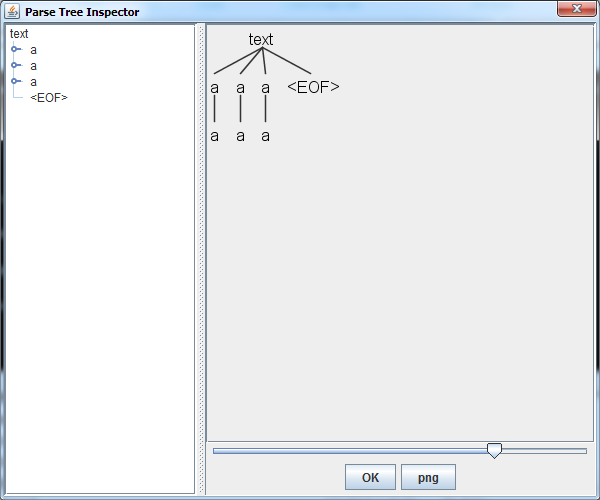 See example33
Swap channels
input.txt
aaba
lexer grammar MyLexer;    	
A  : 'a' -> channel(1) ;
B  : 'b' -> channel(0) ;
WS     : [ \t\r\n]+ 	-> skip ;
ANTLR
parser grammar MyParser;    

options { tokenVocab=MyLexer; }

text : (a | b)+ EOF ;
a    : A ;
b    : B ;
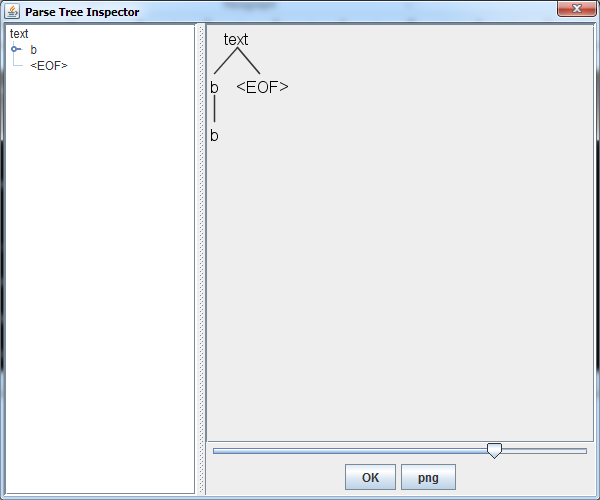 Parser rules for different channels?
We've seen how the lexer can categorize tokens by putting them on different channels.
Is there a way to create parser rules for each channel; for example, here are the parser rules for channel 1, there are the parser rules for channel 2, and so forth?
Answer
The default channel is channel(0).
Whatever tokens are placed on channel(0) will be processed by the parser rules.
There is no way to create parser rules for other channels.
Lexer commands
Here are the lexer commands
skip
more
popMode
mode(x)
pushMode(x)
type(x)
channel(x)
Common Token Rules
Common token rules
ID			: ID_LETTER (ID_LETTER | DIGIT)* ;

STRING 		: '"' (ESC | .)*? '"' ;

LINE_COMMENT 	: '//' .*? '\r'? '\n' ;
BLOCK_COMMENT	: '/*' .*? '*/' ;

WS  			: [ \t\r\n]+ -> skip ;

fragment ID_LETTER : 'a' .. 'z' | 'A' .. 'Z' | '_' ;
fragment DIGIT 	 : '0' .. '9' ;
fragment ESC 	 : '\\' [btnr"\\] ;
ID			: ID_LETTER (ID_LETTER | DIGIT)* ;

STRING 		: '"' (ESC | .)*? '"' ;

LINE_COMMENT 	: '//' .*? '\r'? '\n' ;
BLOCK_COMMENT	: '/*' .*? '*/' ;

WS  			: [ \t\r\n]+ -> skip ;

fragment ID_LETTER : 'a' .. 'z' | 'A' .. 'Z' | '_' ;
fragment DIGIT 	 : '0' .. '9' ;
fragment ESC 	 : '\\' [btnr"\\] ;
Helper rules. Can be used by the lexer rules.
ID			: ID_LETTER (ID_LETTER | DIGIT)* ;

STRING 		: '"' (ESC | .)*? '"' ;

LINE_COMMENT 	: '//' .*? '\r'? '\n' ;
BLOCK_COMMENT	: '/*' .*? '*/' ;

WS  			: [ \t\r\n]+ -> skip ;

fragment ID_LETTER : 'a' .. 'z' | 'A' .. 'Z' | '_' ;
fragment DIGIT 	 : '0' .. '9' ;
fragment ESC 	 : '\\' [btnr"\\] ;
An ID_LETTER is a lowercase or uppercase letter or an underscore.
ID			: ID_LETTER (ID_LETTER | DIGIT)* ;

STRING 		: '"' (ESC | .)*? '"' ;

LINE_COMMENT 	: '//' .*? '\r'? '\n' ;
BLOCK_COMMENT	: '/*' .*? '*/' ;

WS  			: [ \t\r\n]+ -> skip ;

fragment ID_LETTER : 'a' .. 'z' | 'A' .. 'Z' | '_' ;
fragment DIGIT 	 : '0' .. '9' ;
fragment ESC 	 : '\\' [btnr"\\] ;
A DIGIT is one of: '0' through '9'.
ID			: ID_LETTER (ID_LETTER | DIGIT)* ;

STRING 		: '"' (ESC | .)*? '"' ;

LINE_COMMENT 	: '//' .*? '\r'? '\n' ;
BLOCK_COMMENT	: '/*' .*? '*/' ;

WS  			: [ \t\r\n]+ -> skip ;

fragment ID_LETTER : 'a' .. 'z' | 'A' .. 'Z' | '_' ;
fragment DIGIT 	 : '0' .. '9' ;
fragment ESC 	 : '\\' [btnr"\\] ;
A ESC character is one of: \b, \t, \n, \r, \", or \\.
An ID token is one that starts with a letter or underscore, followed by zero or more letters, underscores, and digits.
ID			: ID_LETTER (ID_LETTER | DIGIT)* ;

STRING 		: '"' (ESC | .)*? '"' ;

LINE_COMMENT 	: '//' .*? '\r'? '\n' ;
BLOCK_COMMENT	: '/*' .*? '*/' ;

WS  			: [ \t\r\n]+ -> skip ;

fragment ID_LETTER : 'a' .. 'z' | 'A' .. 'Z' | '_' ;
fragment DIGIT 	 : '0' .. '9' ;
fragment ESC 	 : '\\' [btnr"\\] ;
A STRING token is a series of characters embedded within quotes.
ID			: ID_LETTER (ID_LETTER | DIGIT)* ;

STRING 		: '"' (ESC | .)*? '"' ;

LINE_COMMENT 	: '//' .*? '\r'? '\n' ;
BLOCK_COMMENT	: '/*' .*? '*/' ;

WS  			: [ \t\r\n]+ -> skip ;

fragment ID_LETTER : 'a' .. 'z' | 'A' .. 'Z' | '_' ;
fragment DIGIT 	 : '0' .. '9' ;
fragment ESC 	 : '\\' [btnr"\\] ;
Non-greedy operator: stop gobbling up the input upon reaching the first matching quote.
ID			: ID_LETTER (ID_LETTER | DIGIT)* ;

STRING 		: '"' (ESC | .)*? '"' ;

LINE_COMMENT 	: '//' .*? '\r'? '\n' ;
BLOCK_COMMENT	: '/*' .*? '*/' ;

WS  			: [ \t\r\n]+ -> skip ;

fragment ID_LETTER : 'a' .. 'z' | 'A' .. 'Z' | '_' ;
fragment DIGIT 	 : '0' .. '9' ;
fragment ESC 	 : '\\' [btnr"\\] ;
A LINE_COMMENT token starts with two forward slashes and goes to the end of the line.
ID			: ID_LETTER (ID_LETTER | DIGIT)* ;

STRING 		: '"' (ESC | .)*? '"' ;

LINE_COMMENT 	: '//' .*? '\r'? '\n' ;
BLOCK_COMMENT	: '/*' .*? '*/' ;

WS  			: [ \t\r\n]+ -> skip ;

fragment ID_LETTER : 'a' .. 'z' | 'A' .. 'Z' | '_' ;
fragment DIGIT 	 : '0' .. '9' ;
fragment ESC 	 : '\\' [btnr"\\] ;
A BLOCK_COMMENT token starts with /* and ends with */.
ID			: ID_LETTER (ID_LETTER | DIGIT)* ;

STRING 		: '"' (ESC | .)*? '"' ;

LINE_COMMENT 	: '//' .*? '\r'? '\n' ;
BLOCK_COMMENT	: '/*' .*? '*/' ;

WS  			: [ \t\r\n]+ -> skip ;

fragment ID_LETTER : 'a' .. 'z' | 'A' .. 'Z' | '_' ;
fragment DIGIT 	 : '0' .. '9' ;
fragment ESC 	 : '\\' [btnr"\\] ;
A WS (whitespace) token is a series of spaces, tabs, carriage returns, and/or newlines. Discard these tokens.
ID			: ID_LETTER (ID_LETTER | DIGIT)* ;

STRING 		: '"' (ESC | .)*? '"' ;

LINE_COMMENT 	: '//' .*? '\r'? '\n' ;
BLOCK_COMMENT	: '/*' .*? '*/' ;

WS  			: [ \t\r\n]+ -> skip ;

fragment ID_LETTER : 'a' .. 'z' | 'A' .. 'Z' | '_' ;
fragment DIGIT 	 : '0' .. '9' ;
fragment ESC 	 : '\\' [btnr"\\] ;
Library of ANTLR lexer/parser grammars
https://github.com/antlr/grammars-v4
At that web site you will find ANTLR grammars for parsing JSON, XML, CSV, C, C++, icalendar, mysql, and many others.
Changing operator association in a parse tree
This section might not be terribly useful
All of the previous slides have focused on parsing data formats. I believe that will be the common case.
The next few slides discuss an issue that is only relevant when parsing a programming language (e.g., when parsing a C program or a Java program). I believe this will be less common.
Operator association
Consider this parser rule for arithmetic expressions:	expression: expression MULT expression	          | INT	          ;
Question: How will this input be parsed: 1 * 2 * 3
Answer: By default, ANTLR associates operators left to right, so the input is parsed this way: (1 * 2) * 3
See example34
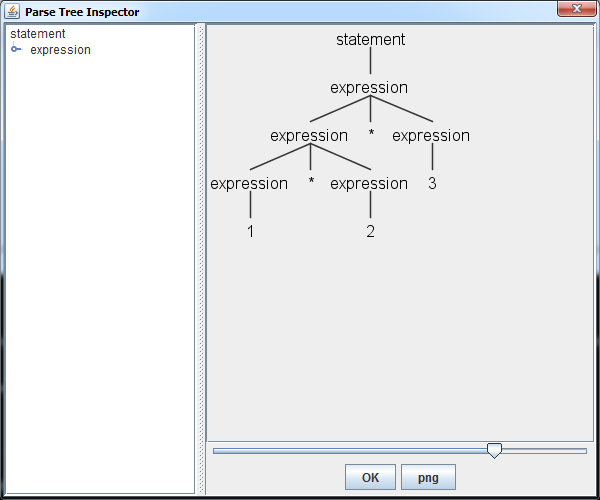 Operator association (cont.)
Suppose the arithmetic operator is exponentiation (^):	expression: expression EXPON expression	          | INT	          ;
Question: How will this input be parsed: 1 ^ 2 ^ 3
Answer: Again, the default is to associate left to right, so the input is parsed this way: (1 ^ 2) ^ 3
However, that's not right. The exponentiation operator should associate right-to-left, like this: 1 ^ (2 ^ 3)
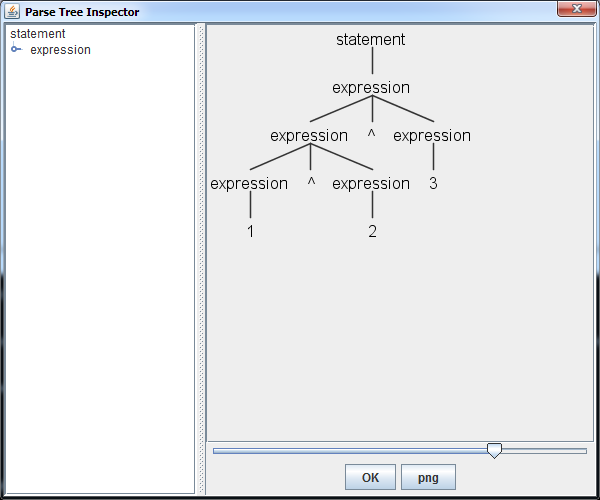 The assoc option
We can instruct ANTLR on how we want an operator associated, using the assoc option:	expr:<assoc=right> expr '^' expr	    | INT	    ;
Now this input 1 ^ 2 ^ 3 is parsed this way 1 ^ (2 ^ 3)
See example35
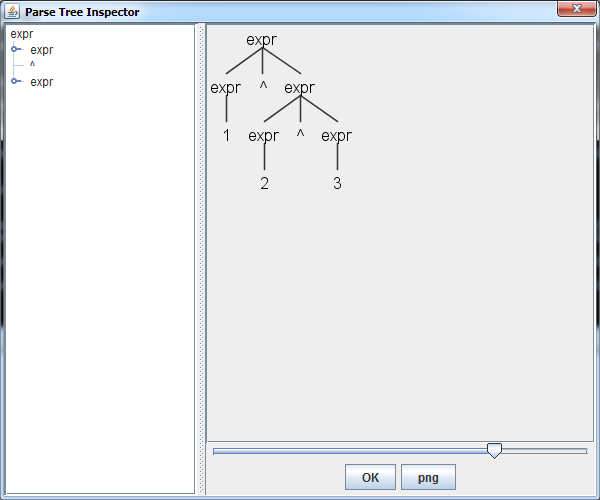 ANTLR Grammar for ANTLR Grammars
Grammar for grammars
When you create a grammar, each rule is required to follow a certain form:	rule-name colon alternatives-separated-by-vertical-bar semicolon
Inside of ANTLR it expresses that requirement using a grammar:	rule: ID ':' alternative ('|' alternative)* ';' ;
grammar rule for grammar rules!
https://github.com/antlr/grammars-v4/blob/master/antlr4/ANTLRv4Parser.g4
https://github.com/antlr/grammars-v4/blob/master/antlr4/ANTLRv4Lexer.g4
Limitations of ANTLR
Grammar for a sequence of integers
Create a grammar for this input:
2    9    10    3    1    2    3
indicates that there are 2 following integers
indicates that there are 3 following integers
Here is the parse tree we desire:
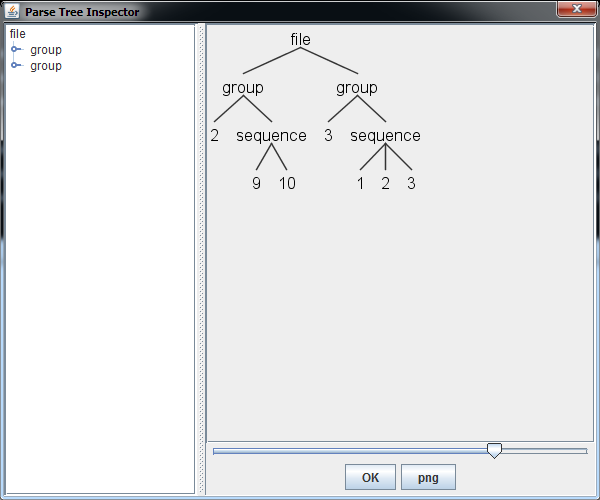 Will this grammar do the job?
parser grammar MyParser;    			
options { tokenVocab=MyLexer; }			
file: group+ ;

group: INT sequence ;
	 
sequence: ( INT )* ;
No!
parser grammar MyParser;    			
options { tokenVocab=MyLexer; }			
file: group+ ;

group: INT sequence ;
	 
sequence: ( INT )* ;
No restriction on the number of INT values within sequence.
Here's the parse tree that is generated:
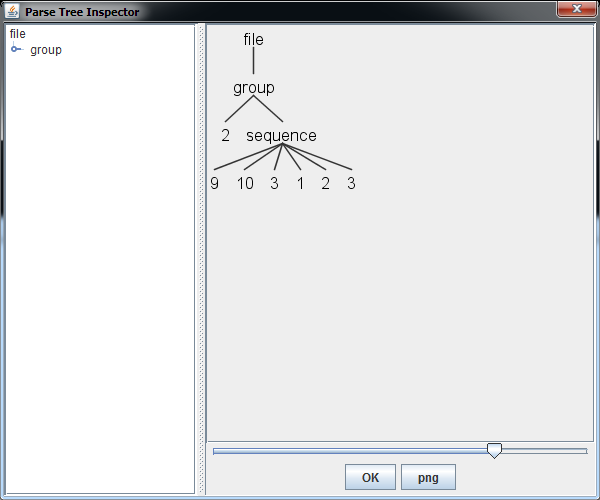 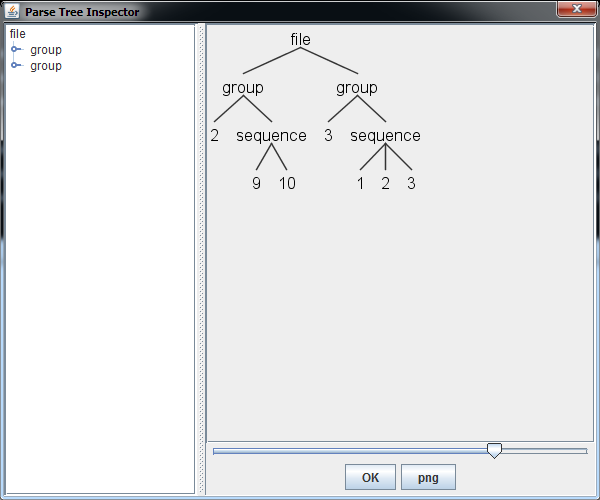 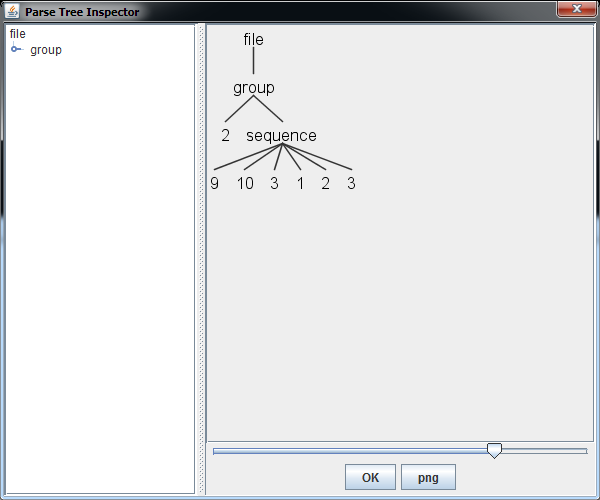 want
don't want
Runtime determination of # of occurrences
parser grammar MyParser;    			
options { tokenVocab=MyLexer; }			
file: group+ ;

group: INT sequence ;
	 
sequence: ( INT )* ;
this value needs to dictate how many of these are allowed
Bad news
ANTLR cannot solve this problem.
Well, it can solve this problem, but it requires inserting programming-language-specific code (e.g., Java code) into the grammar.
Error: stack overflow
Simplify
There might come a time when you run ANTLR on your grammar and you get a "Stack Overflow" message.
In all likelihood the reason is that you have a rule with loops within loops. The rule needs to be simplified.
How would you simplify this lexer rule:
( ('a')* | ('b')* | ('c')* )* ;
( ('a')* | ('b')* | ('c')* )* ;
simplify
( 'a' | 'b' | 'c' )* ;
Using ANTLR with binary files
SiLK
SiLK = System for Internet-Level Knowledge
It's a binary data format
It is used to record information about data that flows through network devices (routers, gateways)
The first 4 bytes of a SiLK file must be hex DEAD BEEF (magic bytes)
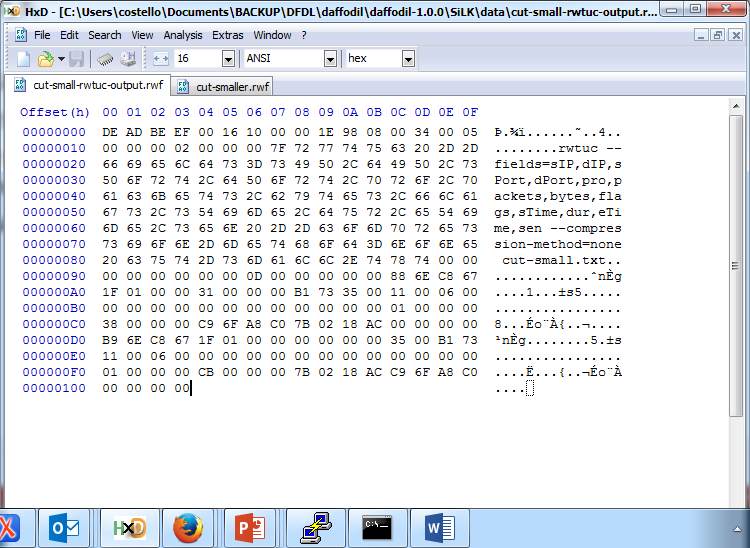 Problem: Is it a SiLK file?
Write a lexer/parser to decide if the input is a SiLK file.
To do this, check that the file has the correct magic bytes.
Discard all other bytes.
The lexer grammar
lexer grammar MyLexer;    	

MagicBytes       : '\u00DE' '\u00AD' '\u00BE' '\u00EF' -> pushMode(OTHERBYTES);

mode OTHERBYTES ;
Bytes            : [\u0000-\u00FF] -> skip ;
Hex DEAD BEEF must be the first 4 bytes.
lexer grammar MyLexer;    	

MagicBytes       : '\u00DE' '\u00AD' '\u00BE' '\u00EF' -> pushMode(OTHERBYTES);

mode OTHERBYTES ;
Bytes            : [\u0000-\u00FF] -> skip ;
lexer grammar MyLexer;    	

MagicBytes       : '\u00DE' '\u00AD' '\u00BE' '\u00EF' -> pushMode(OTHERBYTES);

mode OTHERBYTES ;
Bytes            : [\u0000-\u00FF] -> skip ;
Discard all bytes following the magic bytes
The parser grammar
parser grammar MyParser;

options { tokenVocab=MyLexer; }

silk : magic_bytes EOF ;

magic_bytes : dead_beef ;

dead_beef : MagicBytes ;
See example36
Do Lab19
Embedding code in grammars
Problem #1
Grammar for a sequence of integers
Create a grammar for this input:
2    9    10    3    1    2    3
indicates that there are 2 following integers
indicates that there are 3 following integers
Here is the parse tree we desire:
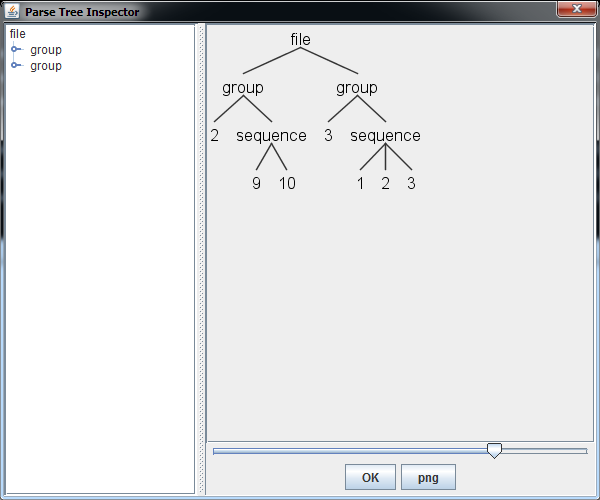 Will this do the job?
lexer grammar MyLexer;    	

INT  : [0-9]+ ;
WS  : [ \t\r\n]+ -> skip ;
parser grammar MyParser;

options { tokenVocab=MyLexer; }

file: group+ ;

group: INT sequence ;

sequence: ( INT )* ;
See java-examples/example38
Here's the parse tree that is generated:
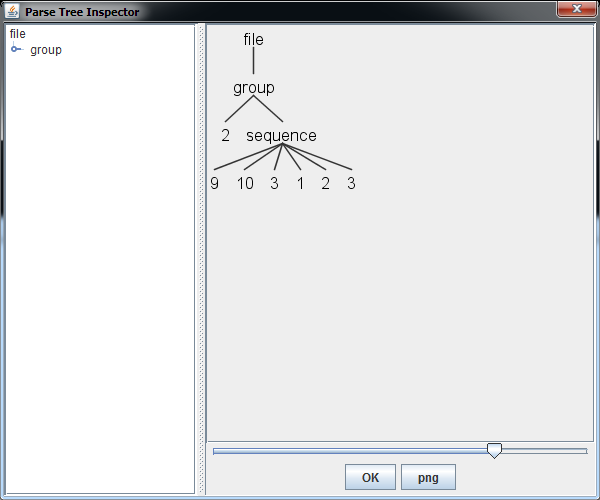 parser grammar MyParser;

options { tokenVocab=MyLexer; }

file: group+ ;

group: INT sequence ;

sequence: ( INT )* ;
No restriction on the number of INT values within sequence.
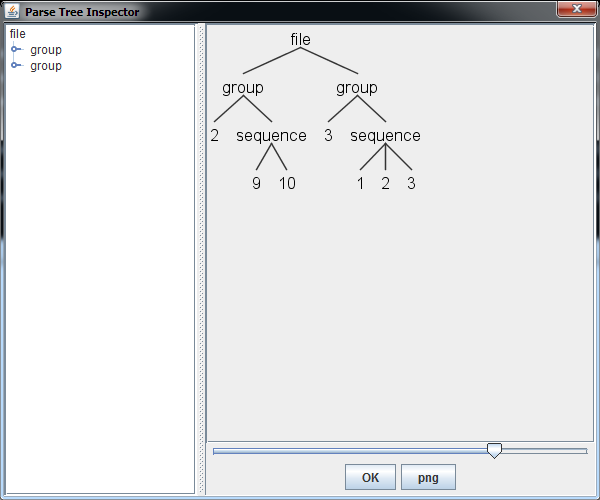 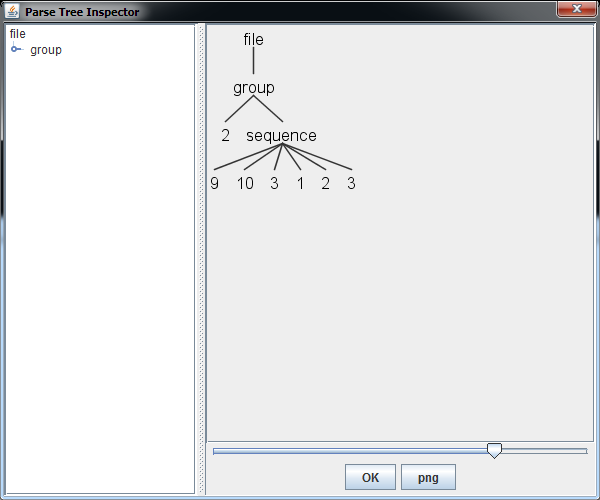 This is what we want
This is what we get
Runtime determination of # of occurrences
parser grammar MyParser;

options { tokenVocab=MyLexer; }

file: group+ ;

group: INT sequence ;

sequence: ( INT )* ;
This value needs to dictate how many of these are allowed
Parser rule = function call
parser grammar MyParser;

options { tokenVocab=MyLexer; }

file: group+ ;

group: INT sequence ;

sequence: ( INT )* ;
In the parser this is implemented as a function call to this
Invoking a function and passing arguments
parser grammar MyParser;    

options { tokenVocab=MyLexer; }

file: group+ ;

group: INT sequence[$INT.int] ;
	 
sequence[int n] locals [int i = 1;] : ( {$i<=$n}? INT {$i++;} )* ;
Invoke the sequence function, pass to it the value of the INT token
Function parameter
parser grammar MyParser;    

options { tokenVocab=MyLexer; }

file: group+ ;

group: INT sequence[$INT.int] ;
	 
sequence[int n] locals [int i = 1;] : ( {$i<=$n}? INT {$i++;} )* ;
The sequence function must be invoked with an integer, which is stored in n
Local variable declaration and initialization
parser grammar MyParser;    

options { tokenVocab=MyLexer; }

file: group+ ;

group: INT sequence[$INT.int] ;
	 
sequence[int n] locals [int i = 1;] : ( {$i<=$n}? INT {$i++;} )* ;
Create a variable that is local to this rule and initialize its value to 1
Loop conditional
parser grammar MyParser;    

options { tokenVocab=MyLexer; }

file: group+ ;

group: INT sequence[$INT.int] ;
	 
sequence[int n] locals [int i = 1;] : ( {$i<=$n}? INT {$i++;} )* ;
Repeat the loop ( ... )* as long as the local variable variable i has a value that does not exceed the value of the parameter n
Increment local variable
parser grammar MyParser;    

options { tokenVocab=MyLexer; }

file: group+ ;

group: INT sequence[$INT.int] ;
	 
sequence[int n] locals [int i = 1;] : ( {$i<=$n}? INT {$i++;} )* ;
At the end of each iteration of the loop, increment the local variable variable i by 1.
Semantic predicate
parser grammar MyParser;    

options { tokenVocab=MyLexer; }

file: group+ ;

group: INT sequence[$INT.int] ;
	 
sequence[int n] locals [int i = 1;] : ( {$i<=$n}? INT {$i++;} )* ;
This is a semantic predicate
Syntax of a semantic predicate
A semantic predicate has this form: 	{ boolean expr }?
That is, a boolean expression within curly braces, followed by a question mark symbol
A semantic predicate precedes an alternative and determines if the alternative should be taken: if the predicate evaluates to true, do the alternative; otherwise, don't do the alternative
Action
parser grammar MyParser;    

options { tokenVocab=MyLexer; }

file: group+ ;

group: INT sequence[$INT.int] ;
	 
sequence[int n] locals [int i = 1;] : ( {$i<=$n}? INT {$i++;} )* ;
This is an action
Syntax of an action
An action has this form: 	{ statements }
That is, one or more statements within curly braces
An action follows an alternative
Match on n integers
parser grammar MyParser;    

options { tokenVocab=MyLexer; }

file: group+ ;

group: INT sequence[$INT.int] ;
	 
sequence[int n] locals [int i = 1;] : ( {$i<=$n}? INT {$i++;} )* ;
This loop will match on n integers
See java-examples/example39
Doesn't work when the target is Python
parser grammar MyParser;    

options { tokenVocab=MyLexer; }

file: group+ ;

group: INT sequence[$INT.int] ;
	 
sequence[int n] locals [int i = 1;] : ( {$i<=$n}? INT {$i++;} )* ;
This error is generated:
error(134): MyParser.g4:5:0: symbol file conflicts with generated code in target language or runtime
See: python-examples/example03
parser grammar MyParser;    

options { tokenVocab=MyLexer; }

file: group+ ;

group: INT sequence[$INT.int] ;
	 
sequence[int n] locals [int i = 1;] : ( {$i<=$n}? INT {$i++;} )* ;
error(134): MyParser.g4:5:0: symbol file conflicts with generated code in target language or runtime
Change rule name
parser grammar MyParser;    

options { tokenVocab=MyLexer; }

intfile: group+ ;

group: INT sequence[$INT.int] ;
	 
sequence[int n] locals [int i = 1;] : ( {$i<=$n}? INT {$i++;} )* ;
See: python-examples/example04
Remove semi-colons
parser grammar MyParser;    

options { tokenVocab=MyLexer; }

intfile: group+ ;

group: INT sequence[$INT.int] ;
	 
sequence[int n] locals [int i = 1;] : ( {$i<=$n}? INT {$i++;} )* ;
Python does not end statements with a semi-colon, so remove the semi-colons.
Don't use ++ operator
parser grammar MyParser;    

options { tokenVocab=MyLexer; }

intfile: group+ ;

group: INT sequence[$INT.int] ;
	 
sequence[int n] locals [int i = 1] : ( {$i<=$n}? INT {$i++} )* ;
Python does not have a ++ operator. So change to: $i = $i + 1
This works
parser grammar MyParser;    

options { tokenVocab=MyLexer; }

intfile: group+ ;

group: INT sequence[$INT.int] ;
	 
sequence[int n] locals [int i = 1] : ( {$i<=$n}? INT {$i = $i + 1} )* ;
See python-examples/example04
Actions and semantic predicates are Java/Python code
parser grammar MyParser;    

options { tokenVocab=MyLexer; }

intfile: group+ ;

group: INT sequence[$INT.int] ;
	 
sequence[int n] locals [int i = 1] : ( {$i<=$n}? INT {$i = $i + 1} )* ;
Caution: by using actions and/or sematic predicates, you are tying your grammar to a specific target language.
Acknowlegement
The following examples were created by James Garriss – thanks James!
Problem #2
Lexer processes token
Problem: design a token rule which removes quotes that wrap strings.
Example: if the input is "John" (with quotes) then the token rule should send to the parser the token value John. If the input is John (no quotes) then the token rule should send to the parser the token value John.
The solution is to remove the quotes (if present) while lexing the input using the getText/setText methods (Java) or self.text (Python).
Here's the parse tree we want
Input:
{ firstName = "John" }
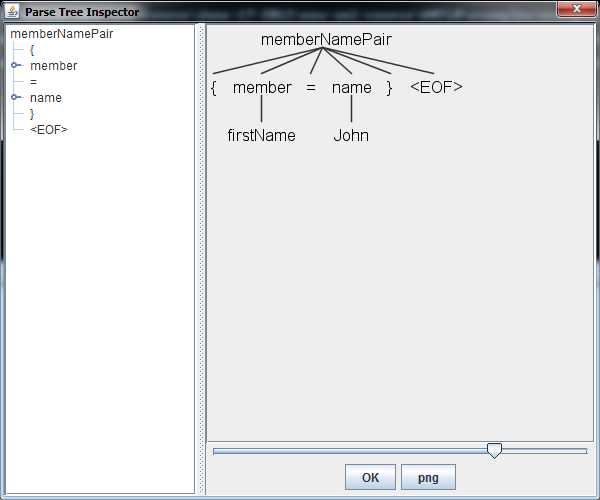 parser grammar MyParser;    			

options { tokenVocab=MyLexer; }			

memberNamePair : LCurly member EQ name RCurly EOF ;

member : UnquotedString ;

name : (UnquotedString | QuotedString) ;
See java-examples/example40
lexer grammar MyLexer;    				

LCurly : '{' ;
RCurly : '}' ;
EQ : '=' ;

UnquotedString : [a-zA-Z]+ ;

QuotedString : '"' UnquotedString '"' 
      {
       String theString = getText(); 
       int firstLetter = 1;
       int lastLetter = theString.length() - 1;
       String theNewString = theString.substring(firstLetter, lastLetter);
       setText(theNewString); 
      } ;

WS  : [ \t\r\n]+ -> skip ;
lexer grammar MyLexer;    				

LCurly : '{' ;
RCurly : '}' ;
EQ : '=' ;

UnquotedString : [a-zA-Z]+ ;

QuotedString : '"' UnquotedString '"' 
      {
       String theString = getText(); 
       int firstLetter = 1;
       int lastLetter = theString.length() - 1;
       String theNewString = theString.substring(firstLetter, lastLetter);
       setText(theNewString); 
      } ;

WS  : [ \t\r\n]+ -> skip ;
An action in the token rule
(Java code)
lexer grammar MyLexer;    				

LCurly : '{' ;
RCurly : '}' ;
EQ : '=' ;

UnquotedString : [a-zA-Z]+ ;

QuotedString : '"' UnquotedString '"' 
      {
       String theString = getText(); 
       int firstLetter = 1;
       int lastLetter = theString.length() - 1;
       String theNewString = theString.substring(firstLetter, lastLetter);
       setText(theNewString); 
      } ;

WS  : [ \t\r\n]+ -> skip ;
This gets "John"
lexer grammar MyLexer;    				

LCurly : '{' ;
RCurly : '}' ;
EQ : '=' ;

UnquotedString : [a-zA-Z]+ ;

QuotedString : '"' UnquotedString '"' 
      {
       String theString = getText(); 
       int firstLetter = 1;
       int lastLetter = theString.length() - 1;
       String theNewString = theString.substring(firstLetter, lastLetter);
       setText(theNewString); 
      } ;

WS  : [ \t\r\n]+ -> skip ;
Extract the text within the quotes
lexer grammar MyLexer;    				

LCurly : '{' ;
RCurly : '}' ;
EQ : '=' ;

UnquotedString : [a-zA-Z]+ ;

QuotedString : '"' UnquotedString '"' 
      {
       String theString = getText(); 
       int firstLetter = 1;
       int lastLetter = theString.length() - 1;
       String theNewString = theString.substring(firstLetter, lastLetter);
       setText(theNewString); 
      } ;

WS  : [ \t\r\n]+ -> skip ;
Set the token value to be sent to the parser
Python version
lexer grammar MyLexer;    				

LCurly : '{' ;
RCurly : '}' ;
EQ : '=' ;

UnquotedString : [a-zA-Z]+ ;

QuotedString : '"' UnquotedString '"' 
      {
       String theString = getText(); 
       int firstLetter = 1;
       int lastLetter = theString.length() - 1;
       String theNewString = theString.substring(firstLetter, lastLetter);
       setText(theNewString); 
      } ;

WS  : [ \t\r\n]+ -> skip ;
replace
delete types
delete semi-colons
replace
use Python splice
Here's the Python lexer
lexer grammar MyLexer;    				

LCurly : '{' ;
RCurly : '}' ;
EQ : '=' ;

UnquotedString : [a-zA-Z]+ ;

QuotedString : '"' UnquotedString '"' 
      { 
       theString = self.text  
       firstLetter = 1
       lastLetter = len(theString) - 1
       theNewString = theString[firstLetter:lastLetter]
       self.text = theNewString
      } ;

WS  : [ \t\r\n]+ -> skip ;
Do Lab20,
21, 22
See python-examples/example05 (parser is the same as with the Java version)
Problem #3
Parser rule checks line length
Problem: design a parser for a line of text; the parser outputs an error if the line length exceeds 20 characters.
Example: if the input is this:	It will snow for hours and hours and hours.then there should be an output saying it is too long.
This is insufficient
parser grammar MyParser;

options { tokenVocab=MyLexer; }

file : (line)+ EOF ;

line : STRING NL ;
lexer grammar MyLexer;    	

STRING : ('A'..'Z' | 'a'..'z' | ' ' | '.' | ',')+ ;

NL  : '\r' '\n' ;
See java-examples/example41
No errors
Input:
Snow is coming.
It will snow for hours and hours and hours.
Run, Roger, run.
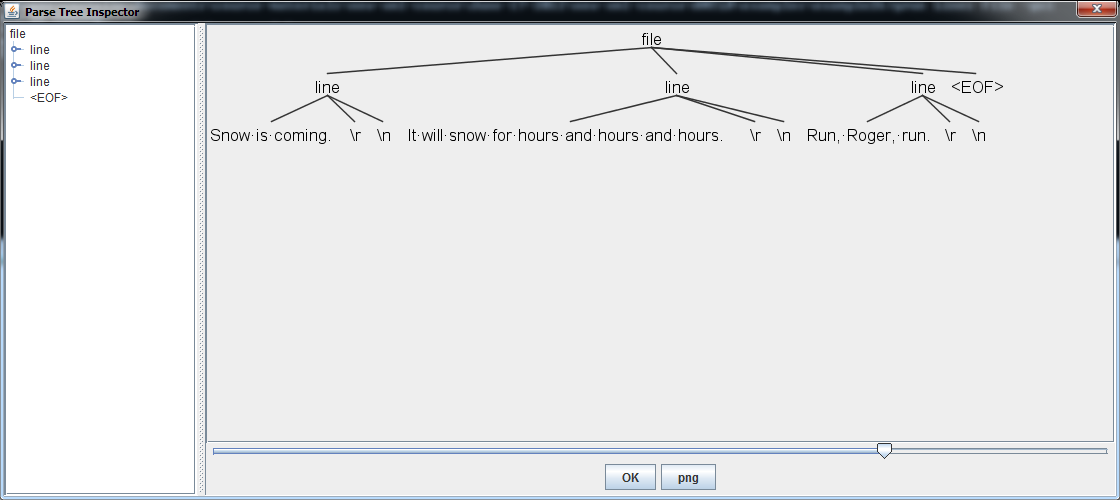 want an error with this
parser grammar MyParser;    			

options { tokenVocab=MyLexer; }			

file : (line 
          { 
              if ($line.lineLength > 20)
              {
                  System.out.println("Line is too long: " + $line.lineLength + " characters!"); 
              }
          }
         )+ EOF
    ;

line returns [int lineLength] 
    : s=A_STRING
      { 
        String line = $s.text;
        int lineLength = line.length();
        $lineLength = lineLength;
      }
      NL
    ;
See java-examples/example42
parser grammar MyParser;    			

options { tokenVocab=MyLexer; }			

file : (line 
          { 
              if ($line.lineLength > 20)
              {
                  System.out.println("Line is too long: " + $line.lineLength + " characters!"); 
              }
          }
         )+ EOF
    ;

line returns [int lineLength] 
    : s=A_STRING
      { 
        String line = $s.text;
        int lineLength = line.length();
        $lineLength = lineLength;
      }
      NL
    ;
This rule will return an int. The value returned is named lineLength.
parser grammar MyParser;    			

options { tokenVocab=MyLexer; }			

file : (line 
          { 
              if ($line.lineLength > 20)
              {
                  System.out.println("Line is too long: " + $line.lineLength + " characters!"); 
              }
          }
         )+ EOF
    ;

line returns [int lineLength] 
    : s=A_STRING
      { 
        String line = $s.text;
        int lineLength = line.length();
        $lineLength = lineLength;
      }
      NL
    ;
s is a token label (i.e., an alias for the A_STRING token type)
parser grammar MyParser;    			

options { tokenVocab=MyLexer; }			

file : (line 
          { 
              if ($line.lineLength > 20)
              {
                  System.out.println("Line is too long: " + $line.lineLength + " characters!"); 
              }
          }
         )+ EOF
    ;

line returns [int lineLength] 
    : s=A_STRING
      { 
        String line = $s.text;
        int lineLength = line.length();
        $lineLength = lineLength;
      }
      NL
    ;
An action (Java code)
parser grammar MyParser;    			

options { tokenVocab=MyLexer; }			

file : (line 
          { 
              if ($line.lineLength > 20)
              {
                  System.out.println("Line is too long: " + $line.lineLength + " characters!"); 
              }
          }
         )+ EOF
    ;

line returns [int lineLength] 
    : s=A_STRING
      { 
        String line = $s.text;
        int lineLength = line.length();
        $lineLength = lineLength;
      }
      NL
    ;
Get the value (text) of the token.
parser grammar MyParser;    			

options { tokenVocab=MyLexer; }			

file : (line 
          { 
              if ($line.lineLength > 20)
              {
                  System.out.println("Line is too long: " + $line.lineLength + " characters!"); 
              }
          }
         )+ EOF
    ;

line returns [int lineLength] 
    : s=A_STRING
      { 
        String line = $s.text;
        int lineLength = line.length();
        $lineLength = lineLength;
      }
      NL
    ;
Get the length of line
parser grammar MyParser;    			

options { tokenVocab=MyLexer; }			

file : (line 
          { 
              if ($line.lineLength > 20)
              {
                  System.out.println("Line is too long: " + $line.lineLength + " characters!"); 
              }
          }
         )+ EOF
    ;

line returns [int lineLength] 
    : s=A_STRING
      { 
        String line = $s.text;
        int lineLength = line.length();
        $lineLength = lineLength;
      }
      NL
    ;
Set the return value to the line length
parser grammar MyParser;    			

options { tokenVocab=MyLexer; }			

file : (line 
          { 
              if ($line.lineLength > 20)
              {
                  System.out.println("Line is too long: " + $line.lineLength + " characters!"); 
              }
          }
         )+ EOF
    ;

line returns [int lineLength] 
    : s=A_STRING
      { 
        String line = $s.text;
        int lineLength = line.length();
        $lineLength = lineLength;
      }
      NL
    ;
parser grammar MyParser;    			

options { tokenVocab=MyLexer; }			

file : (line 
          { 
              if ($line.lineLength > 20)
              {
                  System.out.println("Line is too long: " + $line.lineLength + " characters!"); 
              }
          }
         )+ EOF
    ;

line returns [int lineLength] 
    : s=A_STRING
      { 
        String line = $s.text;
        int lineLength = line.length();
        $lineLength = lineLength;
      }
      NL
    ;
An action (Java code).
parser grammar MyParser;    			

options { tokenVocab=MyLexer; }			

file : (line 
          { 
              if ($line.lineLength > 20)
              {
                  System.out.println("Line is too long: " + $line.lineLength + " characters!"); 
              }
          }
         )+ EOF
    ;

line returns [int lineLength] 
    : s=A_STRING
      { 
        String line = $s.text;
        int lineLength = line.length();
        $lineLength = lineLength;
      }
      NL
    ;
This is the variable returned from the line rule.
parser grammar MyParser;    			

options { tokenVocab=MyLexer; }			

file : (line 
          { 
              if ($line.lineLength > 20)
              {
                  System.out.println("Line is too long: " + $line.lineLength + " characters!"); 
              }
          }
         )+ EOF
    ;

line returns [int lineLength] 
    : s=A_STRING
      { 
        String line = $s.text;
        int lineLength = line.length();
        $lineLength = lineLength;
      }
      NL
    ;
Is the value of lineLength, returned from the line rule greater than 20?
parser grammar MyParser;    			

options { tokenVocab=MyLexer; }			

file : (line 
          { 
              if ($line.lineLength > 20)
              {
                  System.out.println("Line is too long: " + $line.lineLength + " characters!"); 
              }
          }
         )+ EOF
    ;

line returns [int lineLength] 
    : s=A_STRING
      { 
        String line = $s.text;
        int lineLength = line.length();
        $lineLength = lineLength;
      }
      NL
    ;
Output a message that the line is too long.
Errors!
Input:
Snow is coming.
It will snow for hours and hours and hours.
Run, Roger, run.
Line is too long: 43 characters!
Python version
parser grammar MyParser;    			

options { tokenVocab=MyLexer; }			

file : (line 
          { 
              if ($line.lineLength > 20)
              {
                  System.out.println("Line is too long: " + $line.lineLength + " characters!"); 
              }
          }
         )+ EOF
    ;

line returns [int lineLength] 
    : s=A_STRING
      { 
        lineLength = len($s.text;
        $lineLength = lineLength;
      }
      NL
    ;
change rule name
add a colon here
delete curly braces
delete semi-colons
replace
Changes (cont.)
parser grammar MyParser;    			

options { tokenVocab=MyLexer; }			

file : (line 
          { 
              if ($line.lineLength > 20)
              {
                  System.out.println("Line is too long: " + $line.lineLength + " characters!"); 
              }
          }
         )+ EOF
    ;

line returns [int lineLength] 
    : s=A_STRING
      { 
        lineLength = len($s.text;
        $lineLength = lineLength;
      }
      NL
    ;
Indentation matters in Python. If you leave this indentation, you will get an "unexpected indentation" error message. Remove the indentation.
Here's the Python version
parser grammar MyParser;    			

options { tokenVocab=MyLexer; }			

afile : (line 
          { 
if len($line.text) > 20:
    print("Line is too long: " + str(len($line.text)) + " characters!")
          }
         )+ EOF
    ;

line returns [lineLength] 
    : s=A_STRING
      { 
lineLength = len($s.text)
$lineLength = lineLength
      }
      NL
    ;
See python-examples/example06 (lexer is the same as with the Java version)
Note: ANTLR curly braces indicate "action"
parser grammar MyParser;    			

options { tokenVocab=MyLexer; }			

afile : (line 
          { 
if len($line.text) > 20:
    print("Line is too long: " + str(len($line.text)) + " characters!")
          }
         )+ EOF
    ;

line returns [lineLength] 
    : s=A_STRING
      { 
lineLength = len($s.text)
$lineLength = lineLength
      }
      NL
    ;
Problem #4
Gobble up characters till next reserved word
Problem: design a parser for email headers; gobble up all the characters between the keywords.
gobble up the characters between the Received: and by keywords
Received: from server.mymailhost.com (mail.mymailhost.com [126.43.75.123])                  by pilot01.cl.msu.edu (8.10.2/8.10.2) with ESMTP id NAA23597; 
Fri, 12 Jul 2002 16:11:20 -0400 (EDT)
Desired parse tree
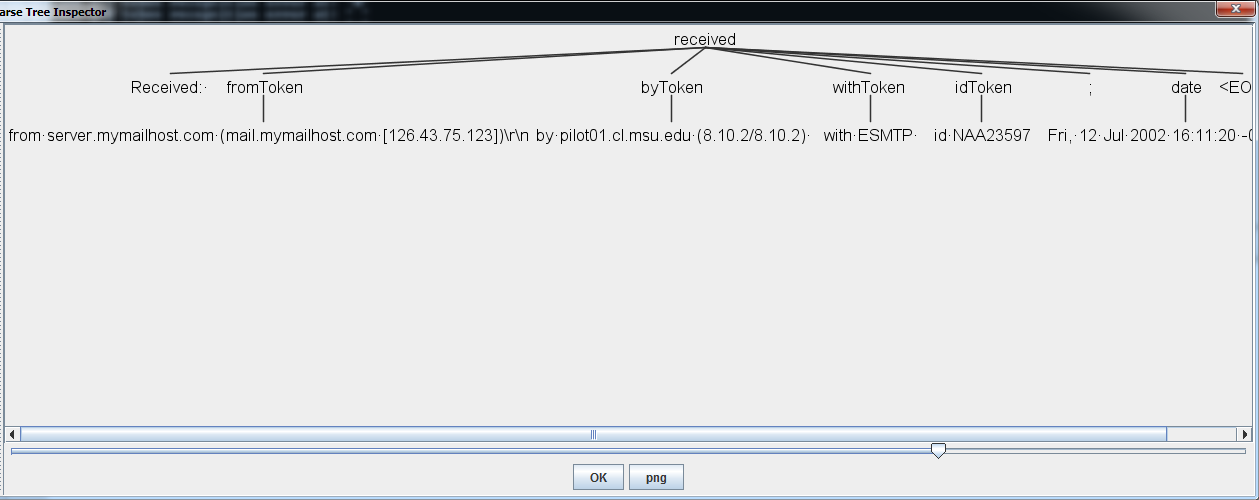 gobbled up all the text prior to the by keyword
lexer grammar MyLexer;    				

Received : 'Received: ' ;
SemiColon : ';' ;

FromText
    : 'from ' 
      .+? 
      {
       (_input.LA(1) == 'b') &&
       (_input.LA(2) == 'y')
      }?
    ;
    
ByText
    : 'by '
      .+? 
      {
       (_input.LA(1) == 'w') &&
       (_input.LA(2) == 'i') &&
       (_input.LA(3) == 't') &&
       (_input.LA(4) == 'h')
      }?
    ;
continued 
WithText
    : 'with '
      .+? 
      {
       (_input.LA(1) == 'i') &&
       (_input.LA(2) == 'd')
      }?
    ;

IdText
    : 'id '
      .+? 
      {
       (_input.LA(1) == ';')
      }?
    ;
    
DateContents : ('Mon' | 'Tue' | 'Wed' | 'Thu' | 'Fri' | 'Sat' | 'Sun') (Letter | Number | Special)+ ;

fragment Letter :  'A'..'Z' | 'a'..'z' ;

fragment Number : '0'..'9' ;

fragment Special : ' ' | '_' | '-' | '.' | ',' | '~' | ':' | '+' | '$' | '=' | '(' | ')' | '[' | ']' | '/' ;

Whitespace : [\t\r\n]+ -> skip ;
lexer grammar MyLexer;    				

Received : 'Received: ' ;
SemiColon : ';' ;

FromText
    : 'from ' 
      .+? 
      {
         (_input.LA(1) == 'b') &&
         (_input.LA(2) == 'y')
      }?
    ;
    
ByText
    : 'by '
      .+? 
      {
       (_input.LA(1) == 'w') &&
       (_input.LA(2) == 'i') &&
       (_input.LA(3) == 't') &&
       (_input.LA(4) == 'h')
      }?
    ;
...
semantic predicate (as denoted by the question mark at the end)
lexer grammar MyLexer;    				

Received : 'Received: ' ;
SemiColon : ';' ;

FromText
    : 'from ' 
      .+? 
      {
         (_input.LA(1) == 'b') &&
         (_input.LA(2) == 'y')
      }?
    ;
    
ByText
    : 'by '
      .+? 
      {
       (_input.LA(1) == 'w') &&
       (_input.LA(2) == 'i') &&
       (_input.LA(3) == 't') &&
       (_input.LA(4) == 'h')
      }?
    ;
...
The lexer keeps failing this token rule until it gets to a character whose next character is 'b' and after that is 'y'
lexer grammar MyLexer;    				

Received : 'Received: ' ;
SemiColon : ';' ;

FromText
    : 'from ' 
      .+? 
      {
         (_input.LA(1) == 'b') &&
         (_input.LA(2) == 'y')
      }?
    ;
    
ByText
    : 'by '
      .+? 
      {
       (_input.LA(1) == 'w') &&
       (_input.LA(2) == 'i') &&
       (_input.LA(3) == 't') &&
       (_input.LA(4) == 'h')
      }?
    ;
...
LA = Look Ahead
LA(1) means look ahead 1 character
LA(2) means look ahead 2 characters
...
LA(k) means look ahead k characters
Parser grammar
parser grammar MyParser;    			

options { tokenVocab=MyLexer; }			

received : Received fromToken byToken withToken idToken SemiColon date EOF ;

fromToken : FromText ;

byToken: ByText ;

withToken : WithText ;

idToken : IdText ;

date : DateContents+ ;
See java-examples/example43
Info on Look Ahead (LA)
http://www.antlr.org/api/Java/index.html?org/antlr/v4/runtime/IntStream.html
Python version
lexer grammar MyLexer;    				

Received : 'Received: ' ;
SemiColon : ';' ;

FromText : 'from ' .+? 
	  {(self._input.LA(1) == ord('b')) and (self._input.LA(2) == ord('y'))}?
	  ;
...
See python-examples/example7
This is quite different from the Java version:
(_input.LA(1) == 'b') &&(_input.LA(2) == 'y')
Writing applications to process parse trees
Language recognition
Sometimes we simply want to know: Is the input a member of the language? 
That is, we are just interested in language recognition.
In such cases the following slides are not relevant.
When we do regex matching we are doing language recognition.
Language processing
Other times we want to build a parse tree and then have applications perform processing on the parse tree.
The following slides show how to write an application to process the parser generated by ANTLR.
Recall this problem
Create a grammar for this input:
2    9    10    3    1    2    3
indicates that there are 2 following integers
indicates that there are 3 following integers
Here is the parse tree we desired:
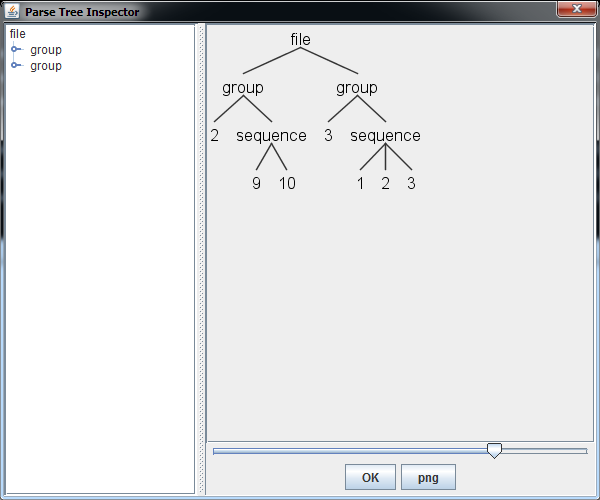 Here is the parser grammar we created
parser grammar MyParser;    

options { tokenVocab=MyLexer; }

file: group+ ;

group: INT sequence[$INT.int] ;
	 
sequence[int n] locals [int i = 1;] : ( {$i<=$n}? INT {$i++;} )* ;
Java code embedded in the grammar
parser grammar MyParser;    

options { tokenVocab=MyLexer; }

file: group+ ;

group: INT sequence[$INT.int] ;
	 
sequence[int n] locals [int i = 1;] : ( {$i<=$n}? INT {$i++;} )* ;
This is Java code. It destroys the clarity and simplicity of the grammar. Plus the resulting parser can only be used by Java applications. These are good reasons why you should not do this.
2    9    10    3    1    2    3
indicates that there are 2 following integers
indicates that there are 3 following integers
Let application code do these checks.
The grammar just checks for a series of integers.
2    9    10    3    1    2    3
Create a grammar to produce this parse tree
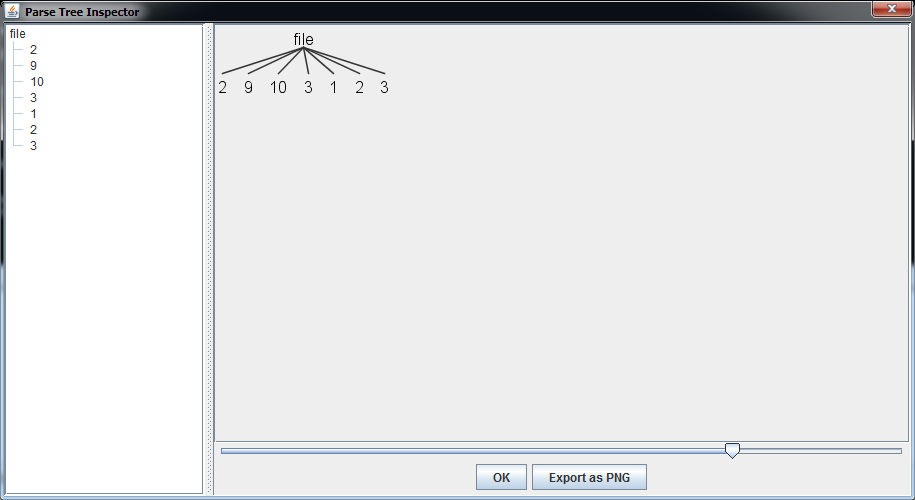 Here are the lexer and parser grammars
parser grammar MyParser;

options { tokenVocab=MyLexer; }

file: (INT)+ ;
lexer grammar MyLexer;

INT  : [0-9]+ ;
WS  : [ \t\r\n]+ -> skip ;
See java-examples/example44 and python-examples/example08
Generate a Listener
When you run ANTLR on your grammar, you can tell ANTLR: "Please generate a listener."
java org.antlr.v4.Tool -Dlanguage=Python2 MyLexer.g4 -listener
flag tells ANTLR that you want it to generate a listener
MyParser.g4
java org.antlr.v4.Tool -Dlanguage=Python2 MyLexer.g4 -listener
ANTLR
MyParser.py
MyParser.tokens
MyParserListener.py
MyParser.g4
java org.antlr.v4.Tool -Dlanguage=Python2 MyLexer.g4 -listener
ANTLR
class MyParserListener(ParseTreeListener):

    # Enter a parse tree produced by MyParser#intfile.
    def enterIntfile(self, ctx):
        pass

    # Exit a parse tree produced by MyParser#intfile.
    def exitIntfile(self, ctx):
        pass
MyParser.py
MyParser.tokens
MyParserListener.py
Actually, ANTLR generates a skeleton listener.
MyParser.g4
parser grammar MyParser;

options { tokenVocab=MyLexer; }

intfile: (INT)+ ;
MyParserListener.py
class MyParserListener(ParseTreeListener):

    # Enter a parse tree produced by MyParser#intfile.
    def enterIntfile(self, ctx):
        pass

    # Exit a parse tree produced by MyParser#intfile.
    def exitIntfile(self, ctx):
        pass
This function gets called when the intfile rule is entered
This function gets called when the intfile rule is exited
Create a file to replace the skeletal listener
MyParserListener.py
rewriter.py
class MyParserListener(ParseTreeListener):

    # Enter a parse tree produced by MyParser#intfile.
    def enterIntfile(self, ctx):
        pass

    # Exit a parse tree produced by MyParser#intfile.
    def exitIntfile(self, ctx):
        pass
class RewriteListener(MyParserListener):
    # Enter a parse tree produced by MyParserParser#intfile.
    def enterIntfile(self, ctx):
        print("Entering intfile")

    # Exit a parse tree produced by MyParserParser#intfile.
    def exitIntfile(self, ctx):
        print("Exiting intfile")
main.py
import sys
from antlr4 import *
from MyLexer import MyLexer
from MyParser import MyParser
from rewriter import RewriteListener
import stdio

def main(argv):
    istream = FileStream(argv[1])
    lexer = MyLexer(istream)
    stream = CommonTokenStream(lexer)
    parser = MyParser(stream)
    tree = parser.intfile()
    print(tree.toStringTree(recog=parser))

    walker = ParseTreeWalker()
    walker.walk(RewriteListener(), tree)
    print("Done")

if __name__ == '__main__':
    main(sys.argv)
main.py
import sys
from antlr4 import *
from MyLexer import MyLexer
from MyParser import MyParser
from rewriter import RewriteListener
import stdio

def main(argv):
    istream = FileStream(argv[1])
    lexer = MyLexer(istream)
    stream = CommonTokenStream(lexer)
    parser = MyParser(stream)
    tree = parser.intfile()
    print(tree.toStringTree(recog=parser))

    walker = ParseTreeWalker()
    walker.walk(RewriteListener(), tree)
    print("Done")

if __name__ == '__main__':
    main(sys.argv)
name of the start rule
main.py
import sys
from antlr4 import *
from MyLexer import MyLexer
from MyParser import MyParser
from rewriter import RewriteListener
import stdio

def main(argv):
    istream = FileStream(argv[1])
    lexer = MyLexer(istream)
    stream = CommonTokenStream(lexer)
    parser = MyParser(stream)
    tree = parser.intfile()
    print(tree.toStringTree(recog=parser))

    walker = ParseTreeWalker()
    walker.walk(RewriteListener(), tree)
    print("Done")

if __name__ == '__main__':
    main(sys.argv)
(intfile 2 9 10 3 1 2 3)
Entering intfile
Exiting intfile
Done
python
The End